ADD/EDIT/DELETE FAVOURITE FROM MANAGE FAVOURITE MENU
Android
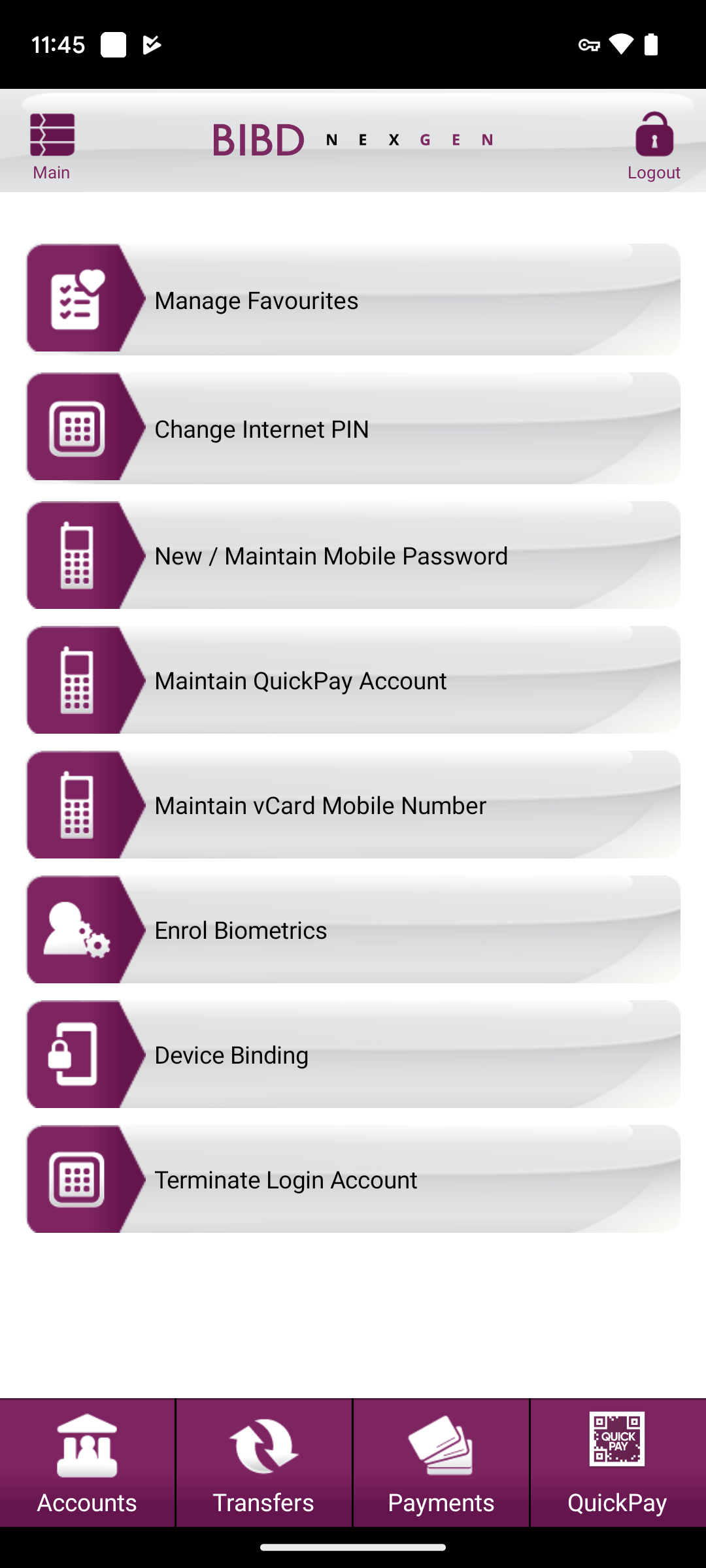 SETTINGS
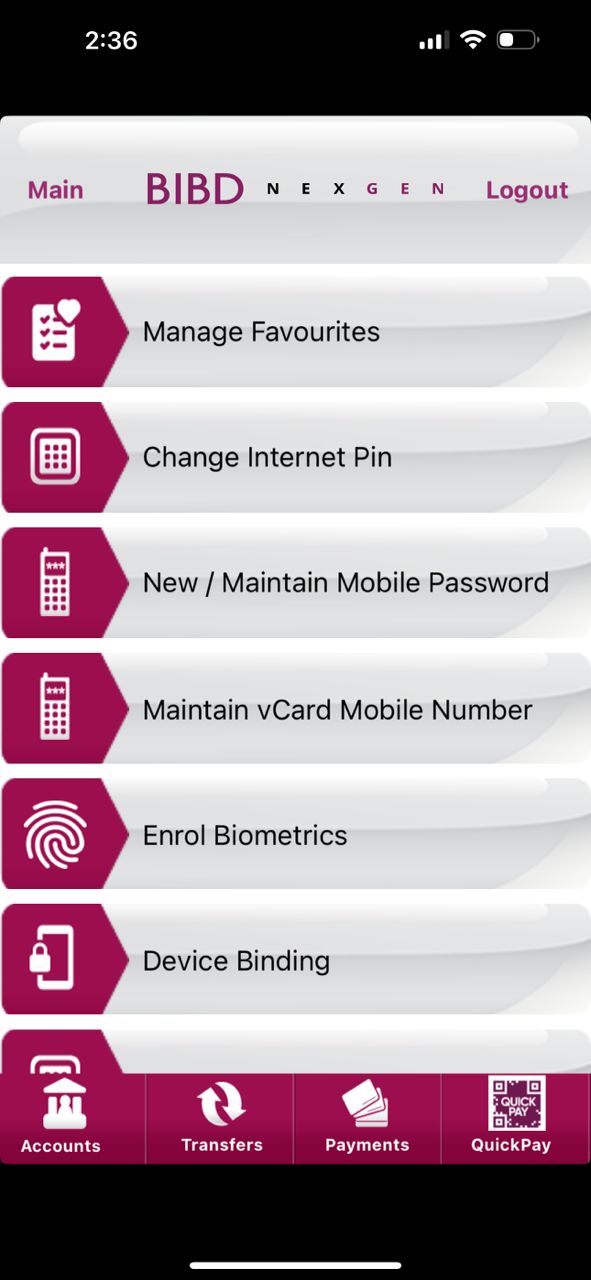 iOS
Android
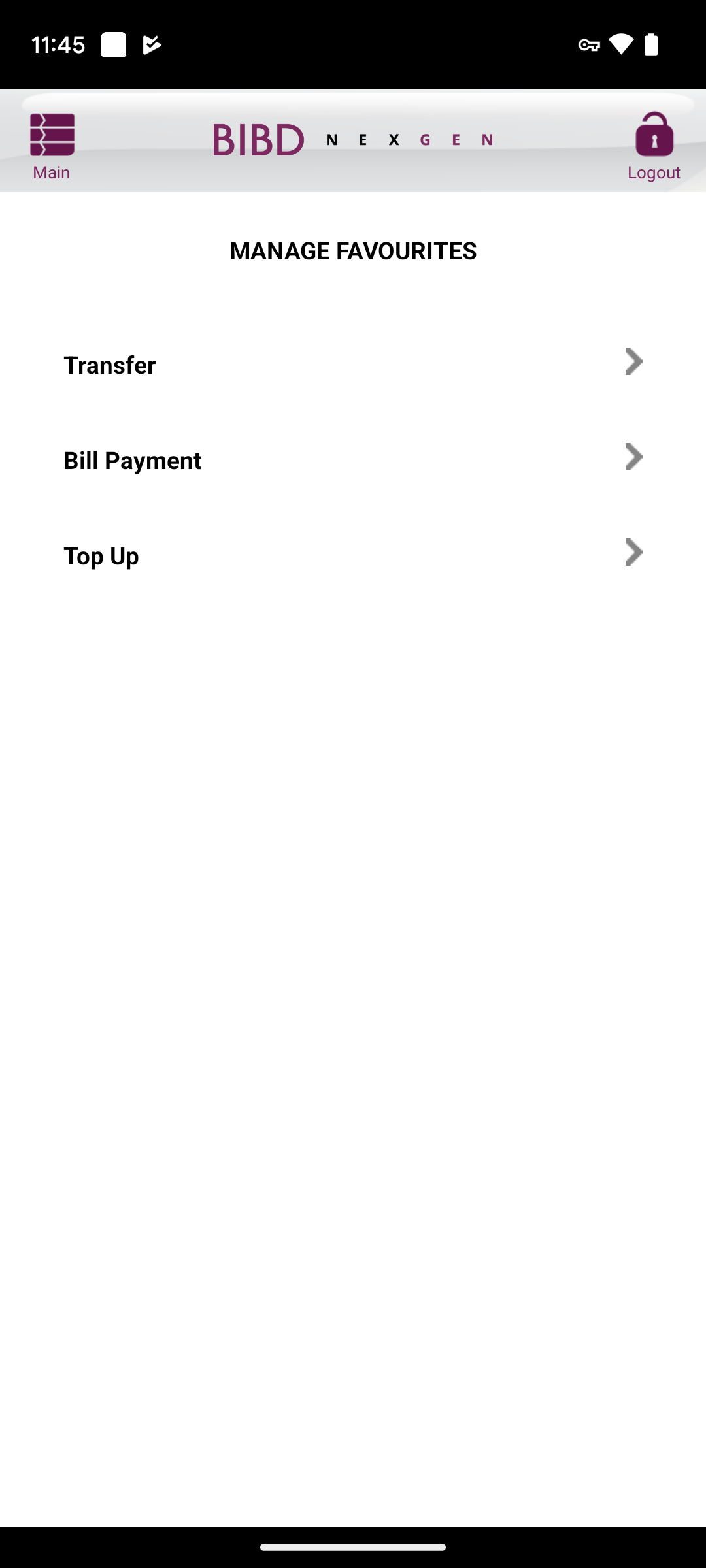 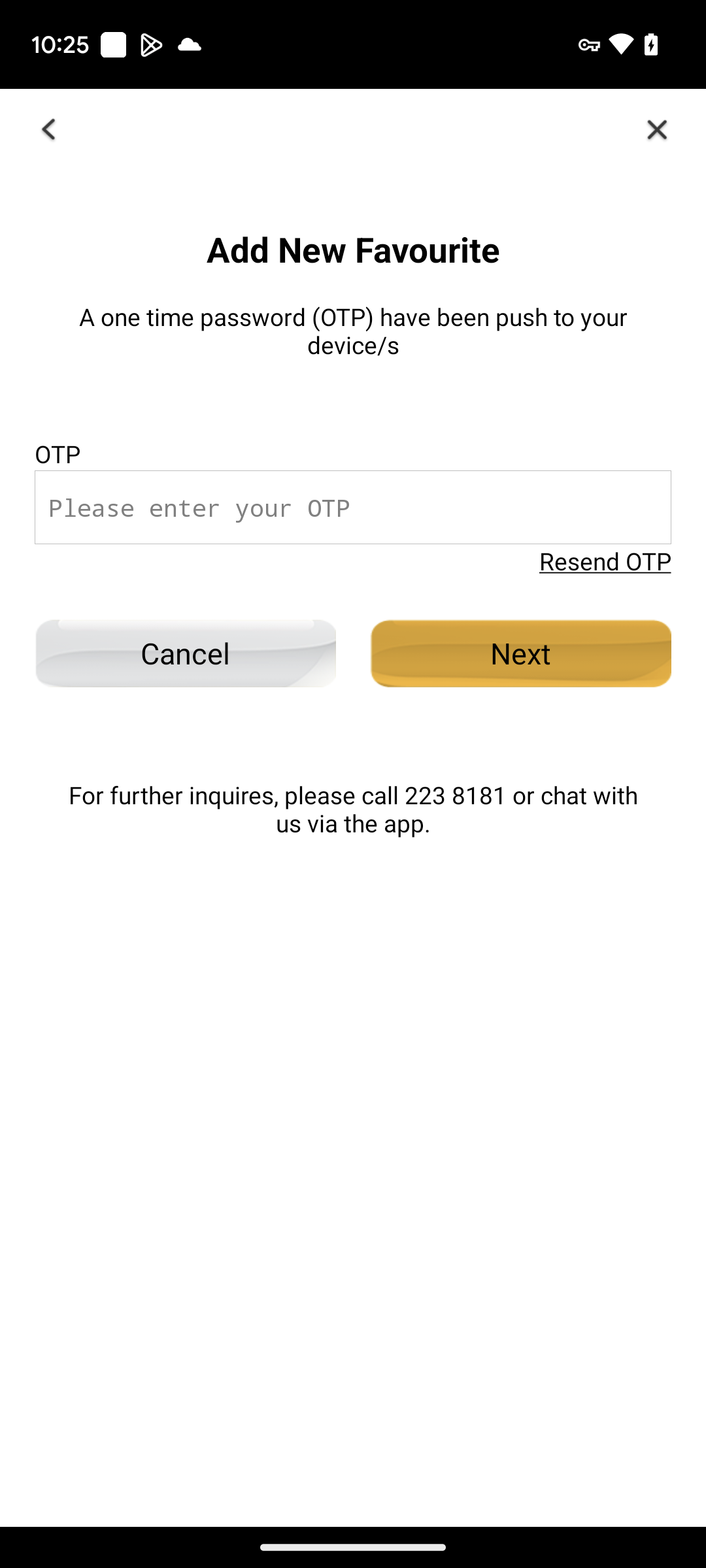 MANAGE FAVOURITES
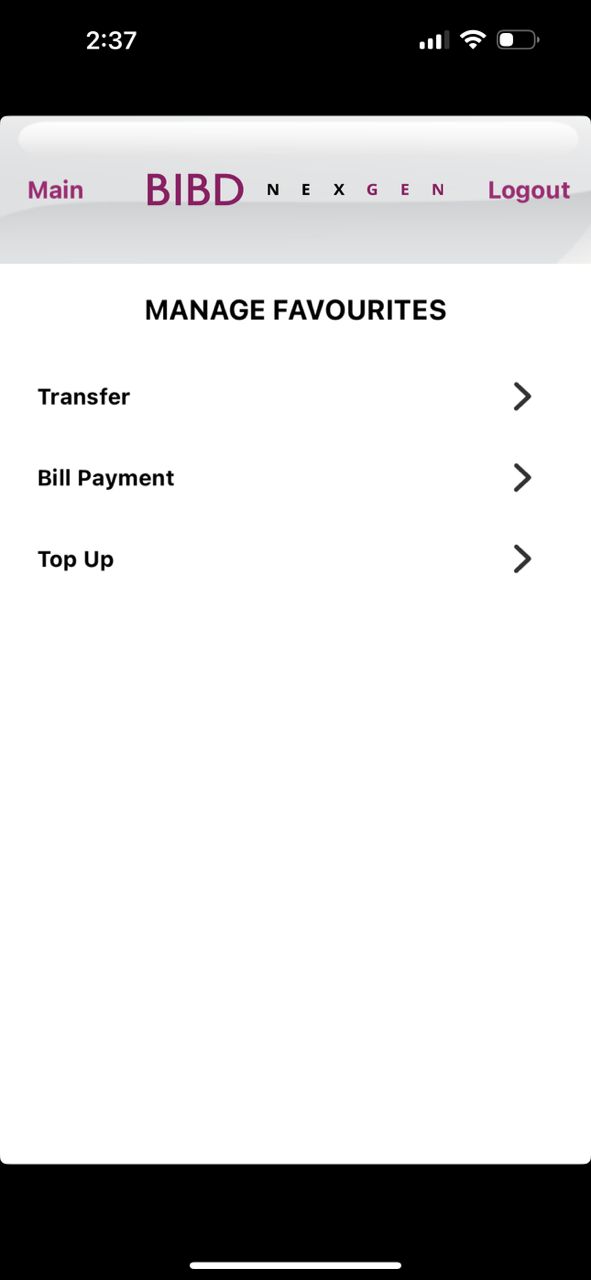 iOS
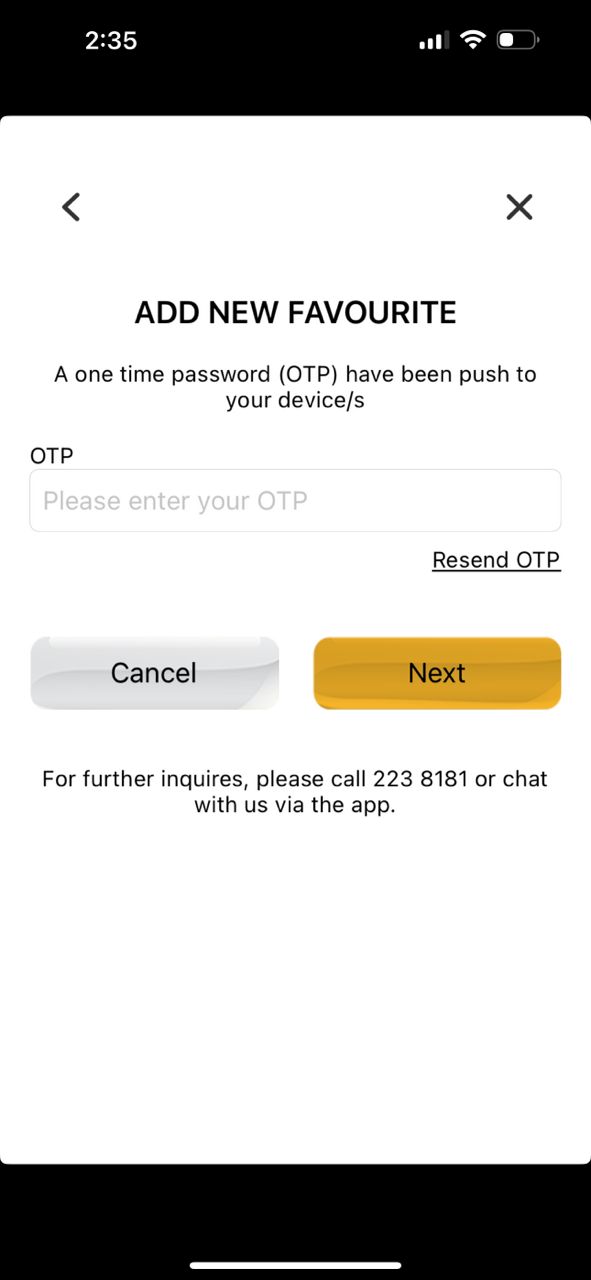 Android
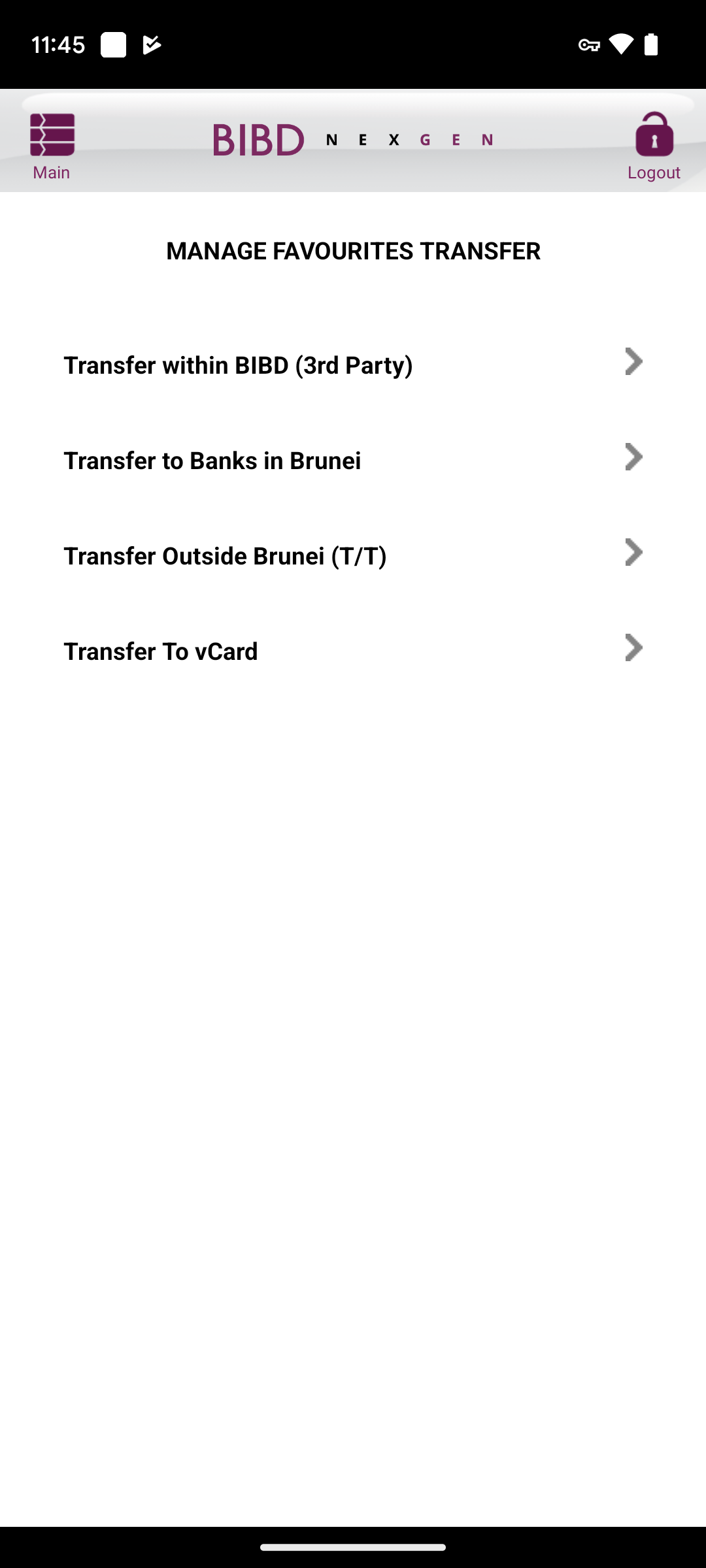 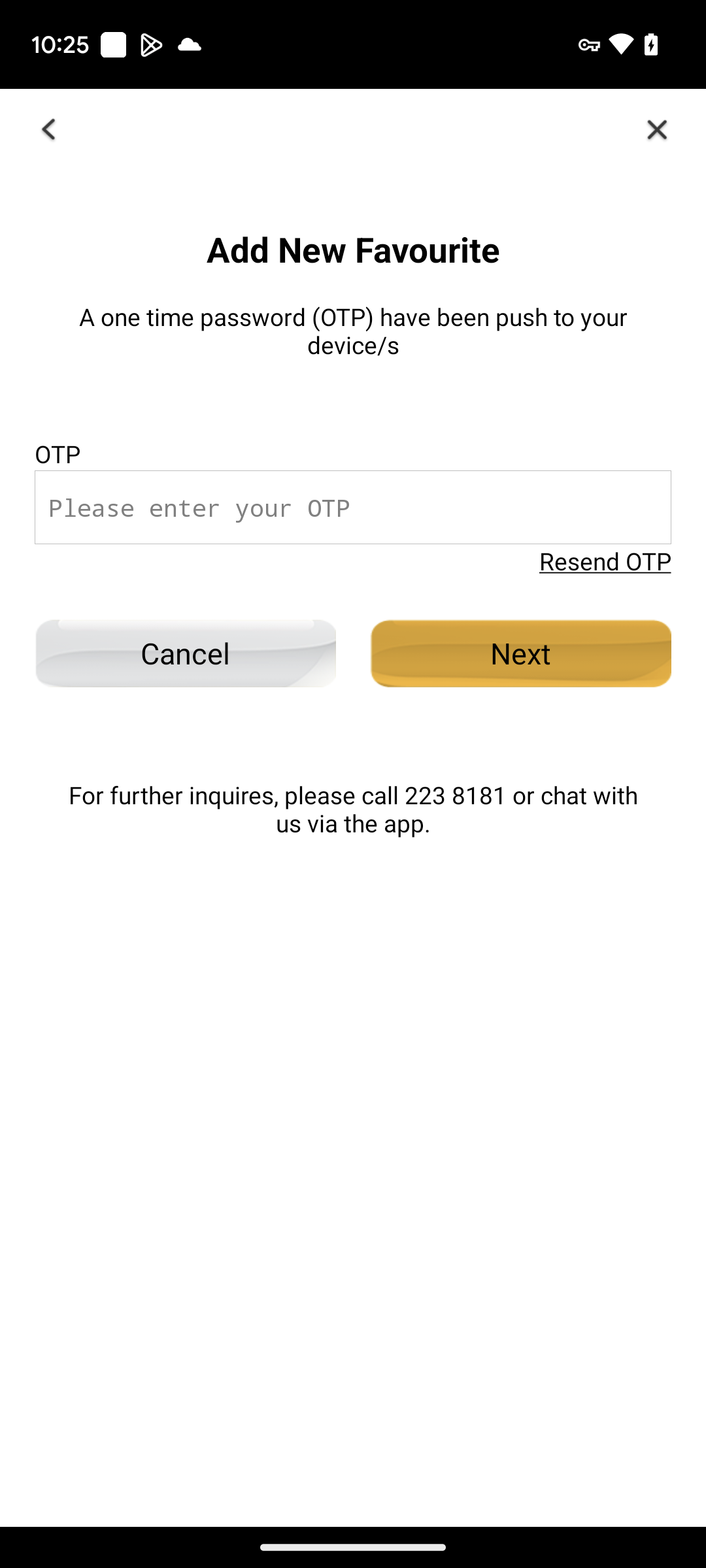 MANAGE FAV TRANSFER
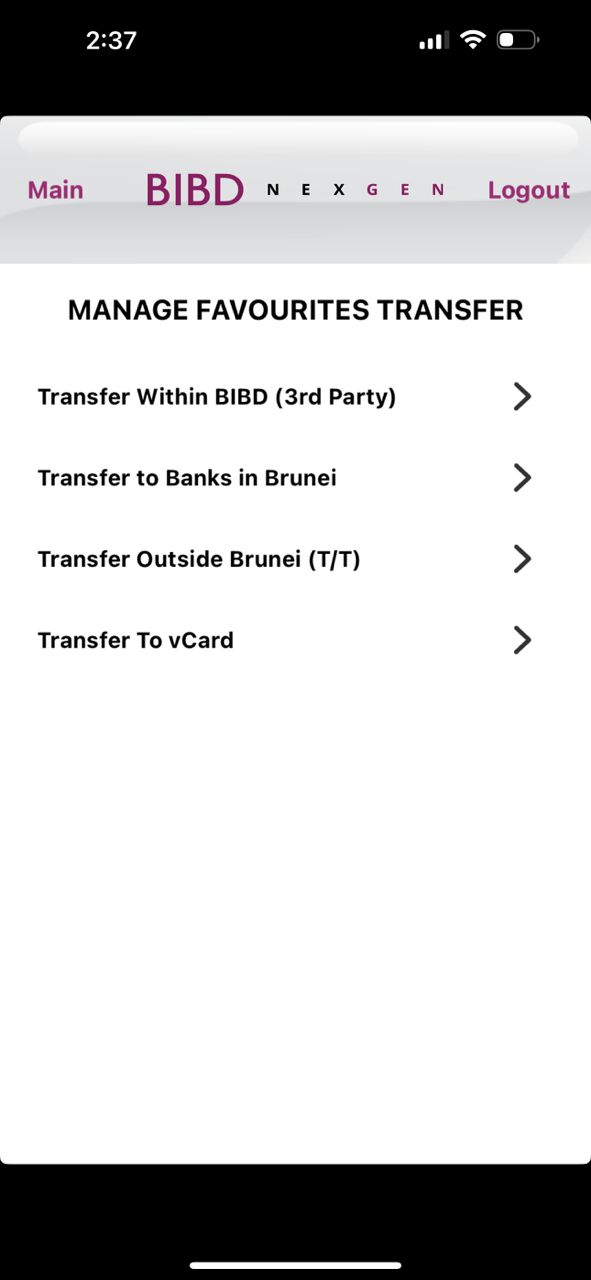 iOS
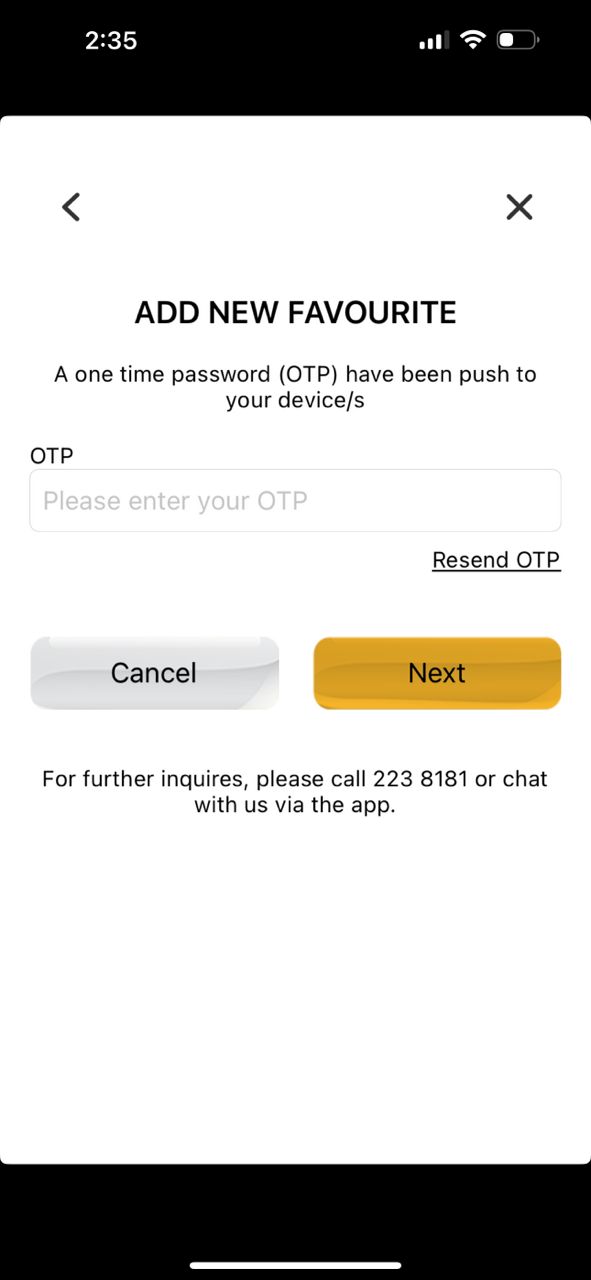 Android
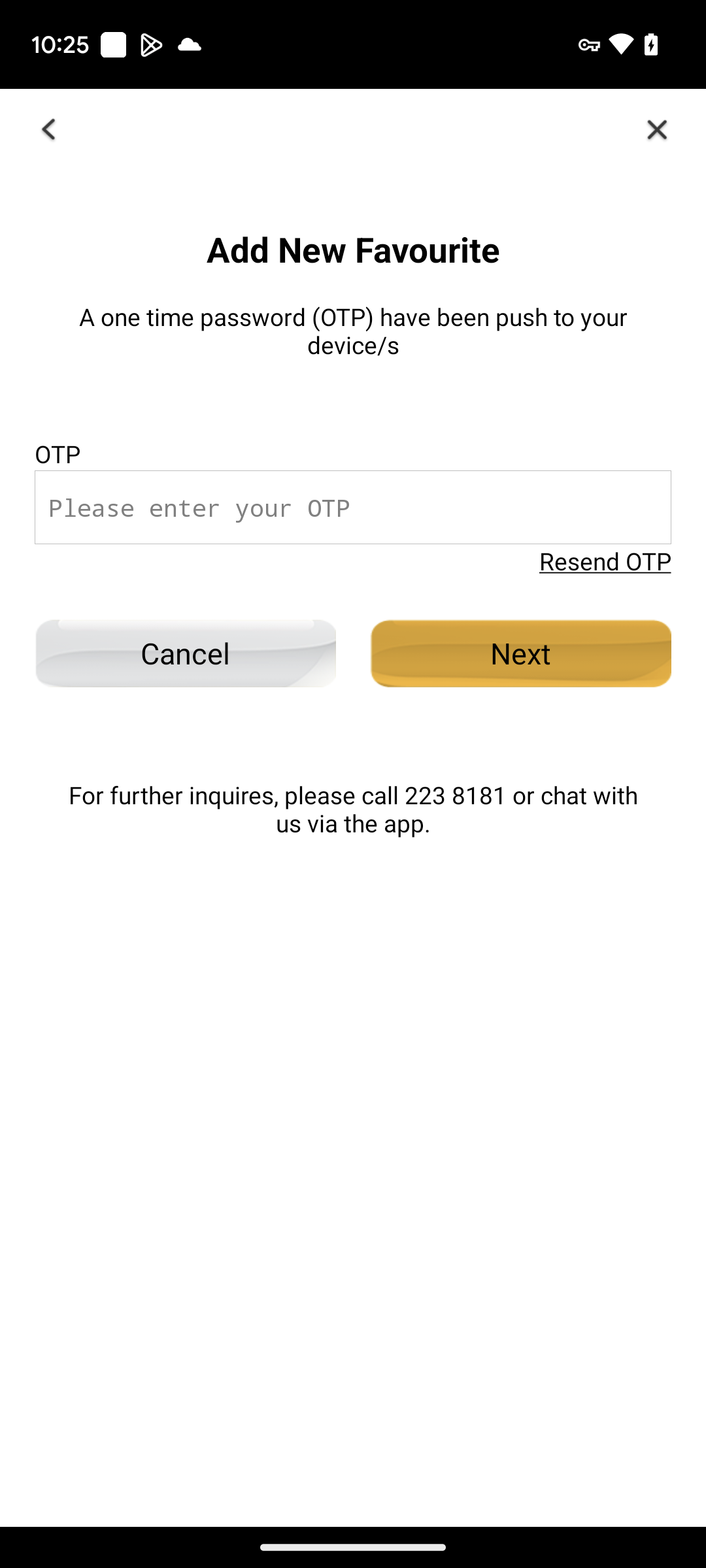 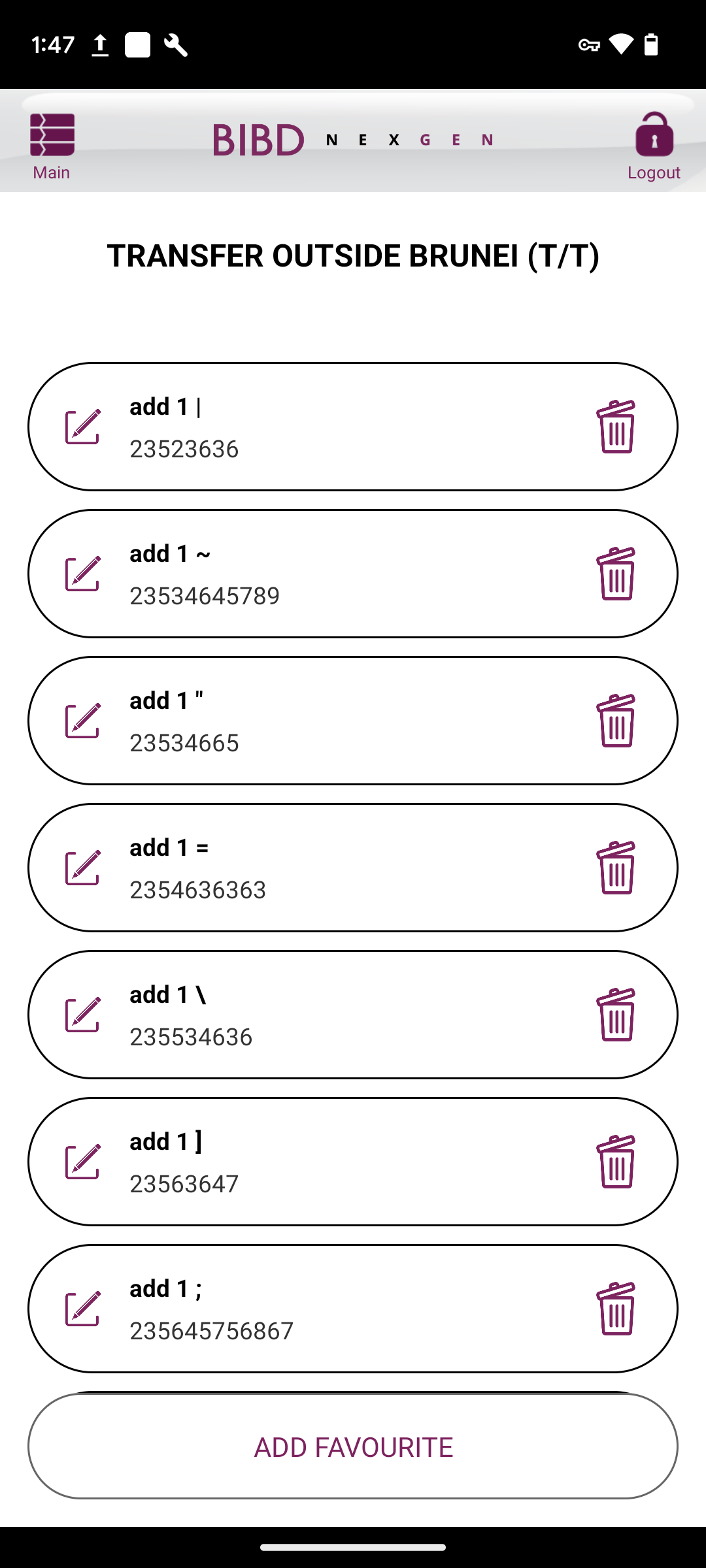 TRANSFER TO BANKS IN BRUNEI
FAV LIST
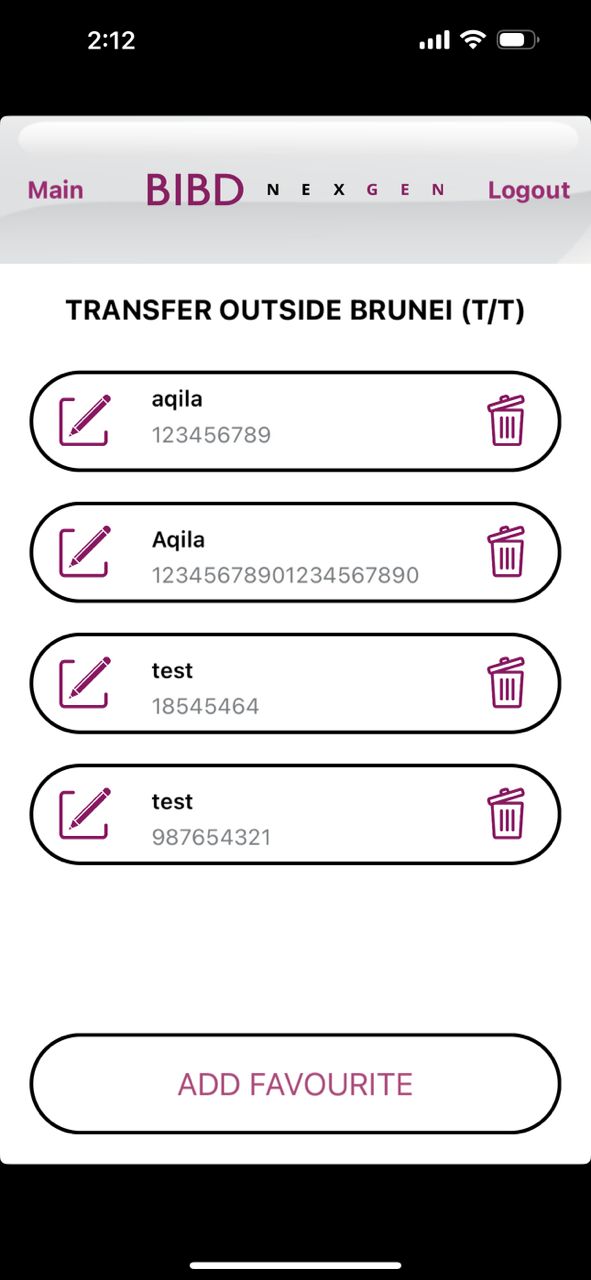 iOS
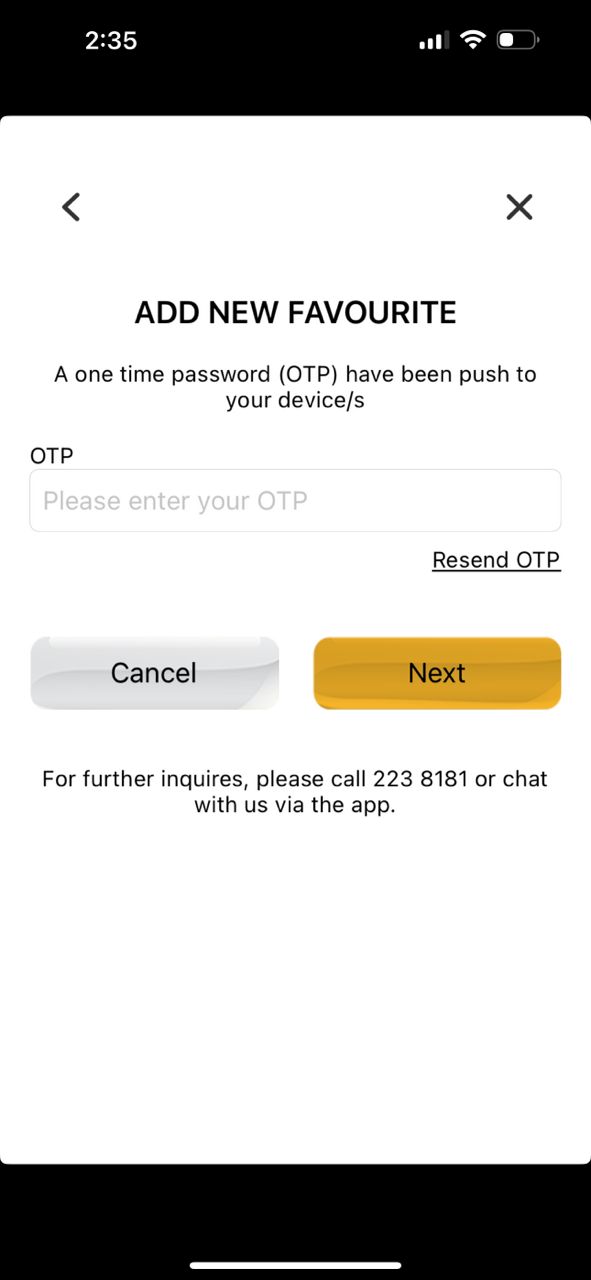 Android
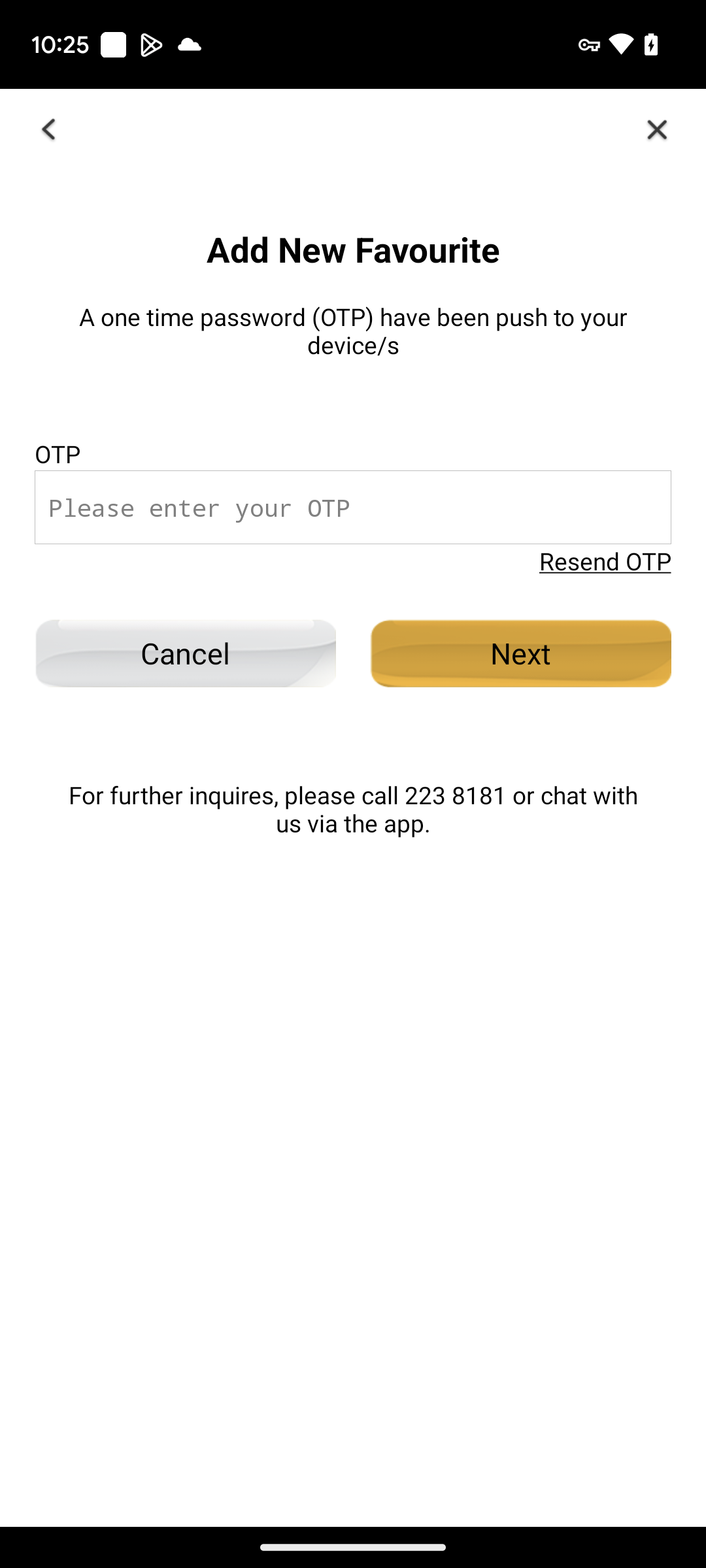 INPUT ADD (1 OF 2)
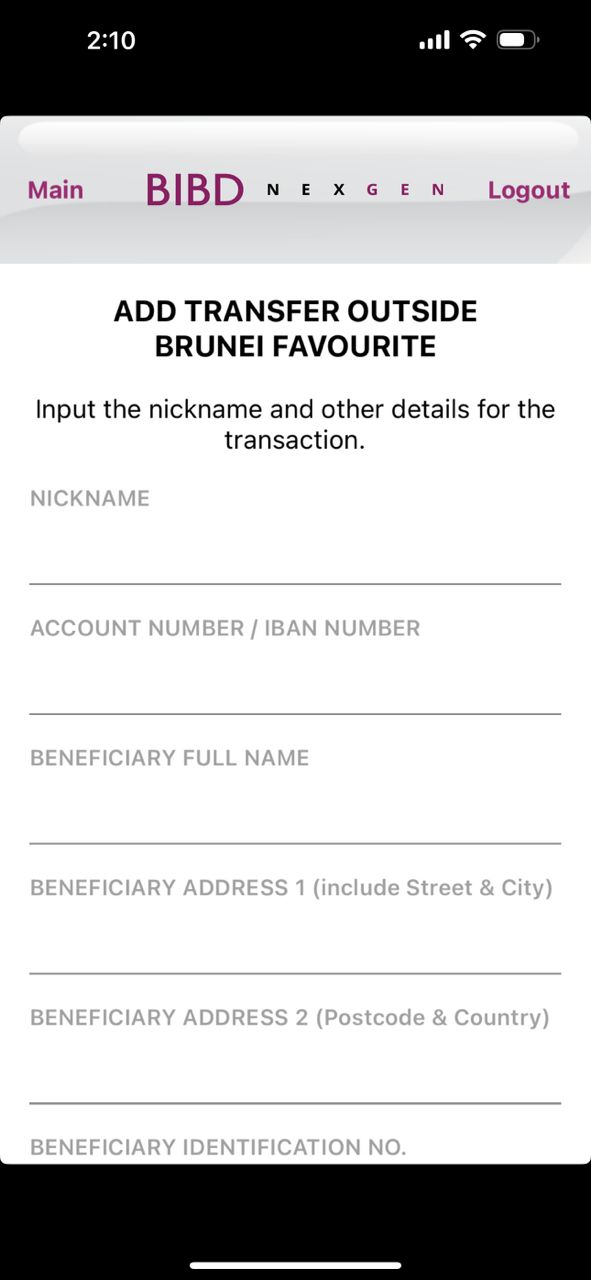 iOS
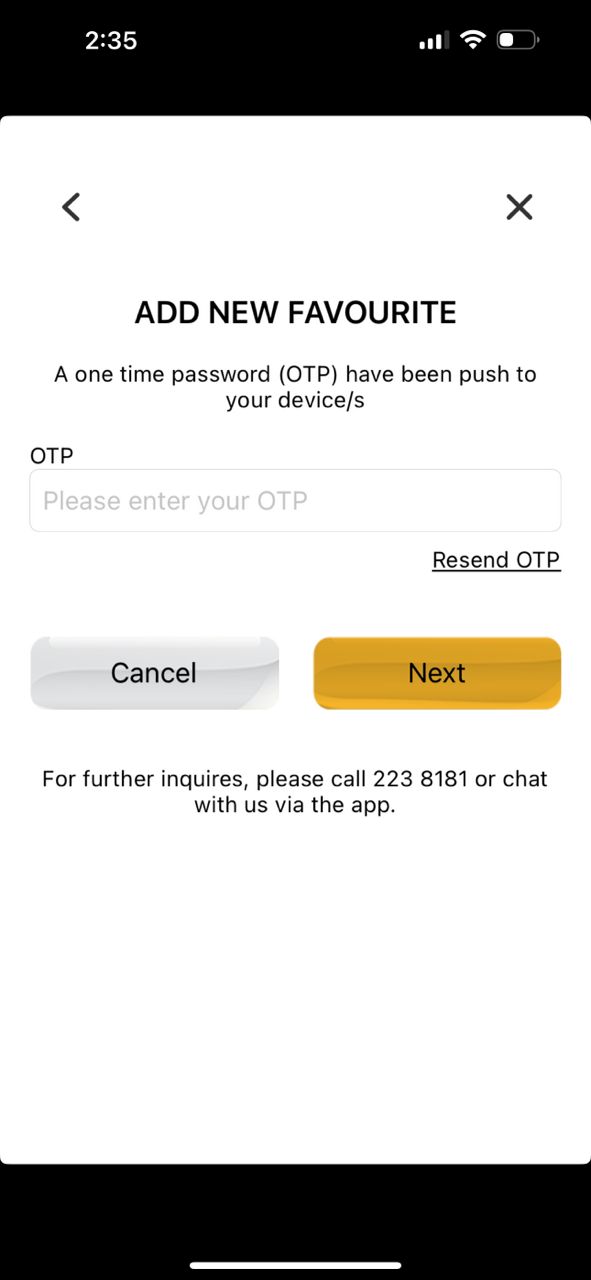 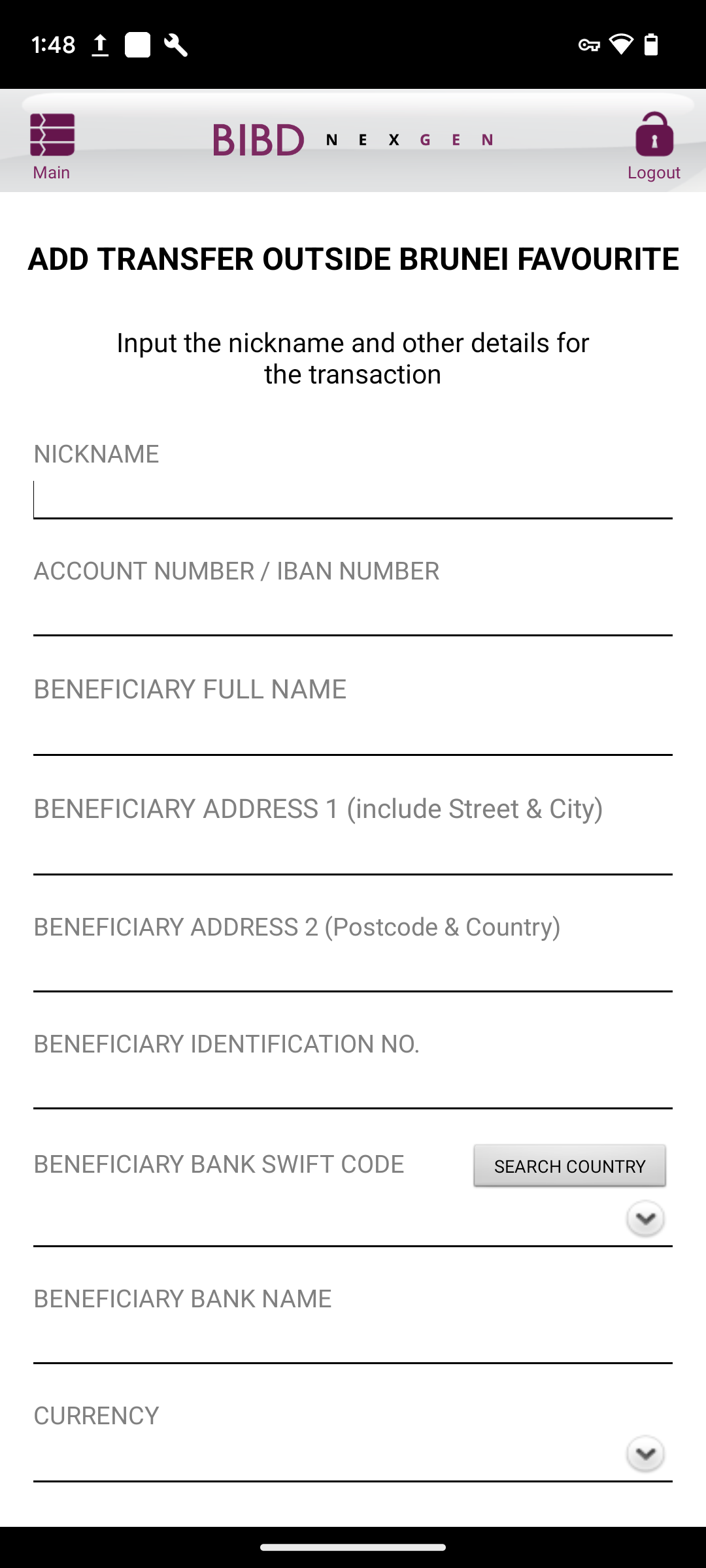 Change to 
‘Create a nickname and input other details for the transaction’
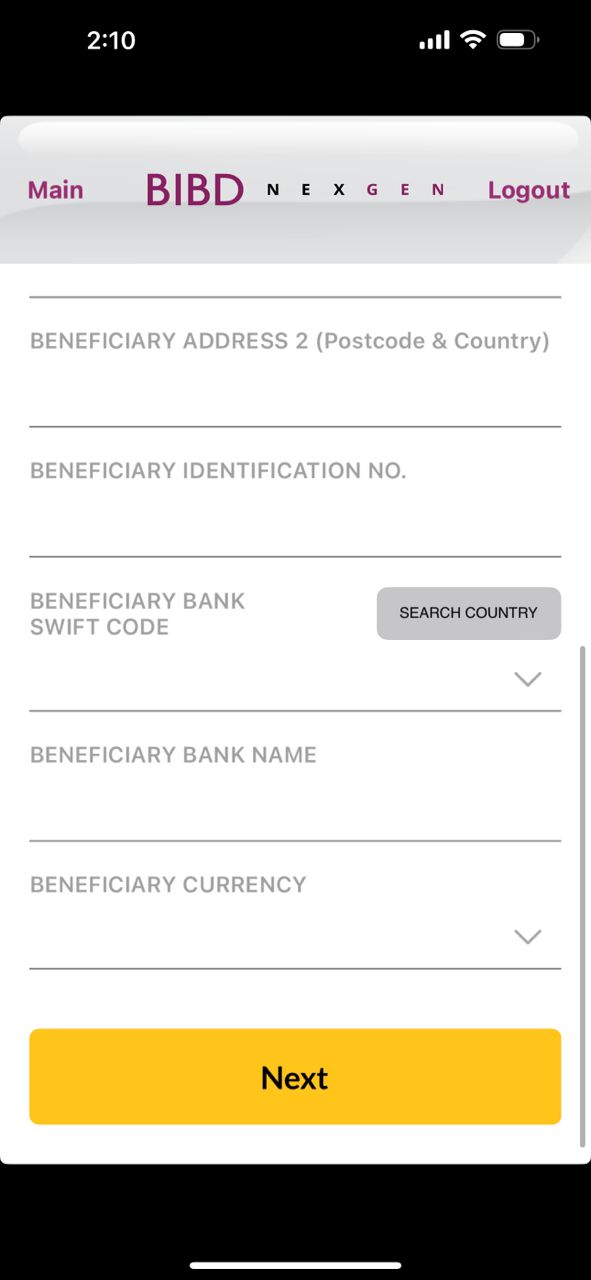 Android
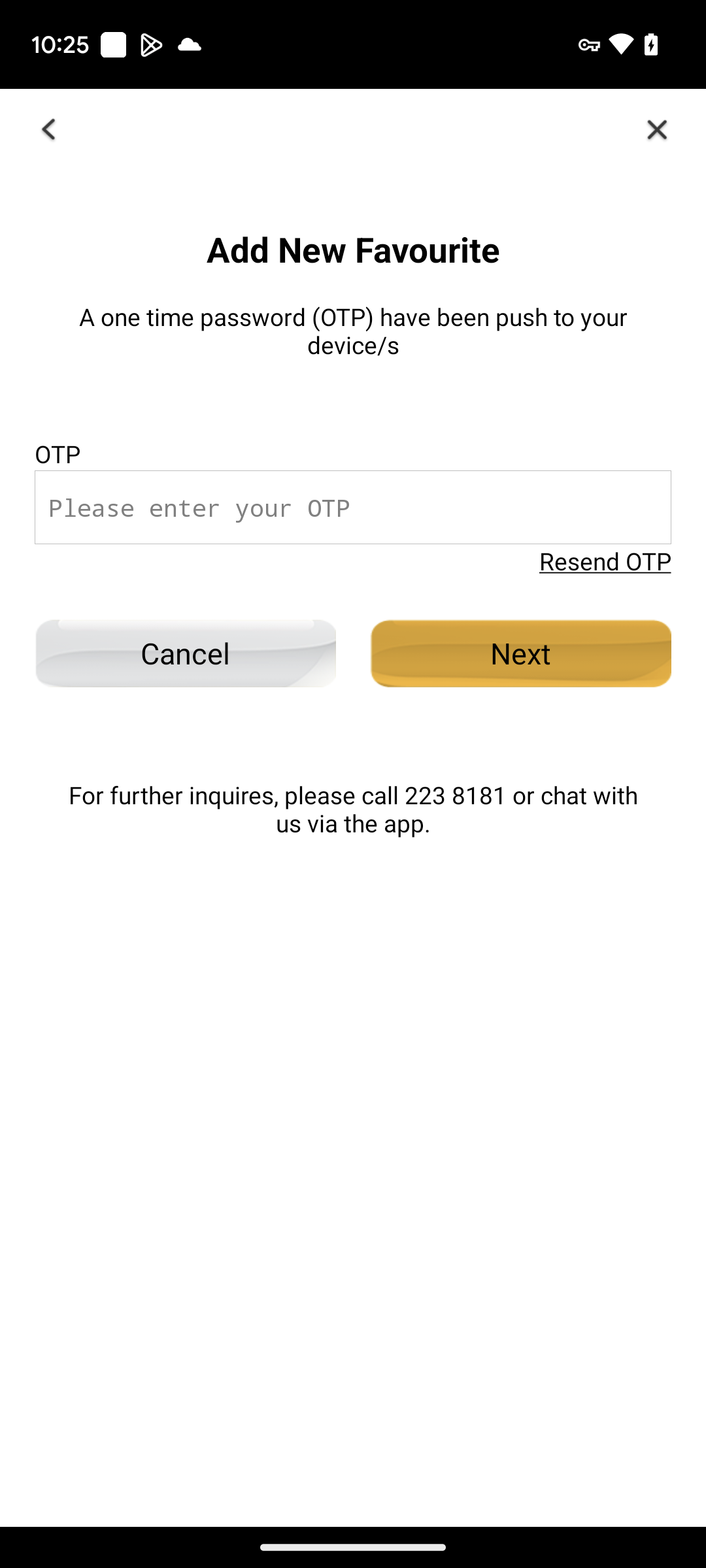 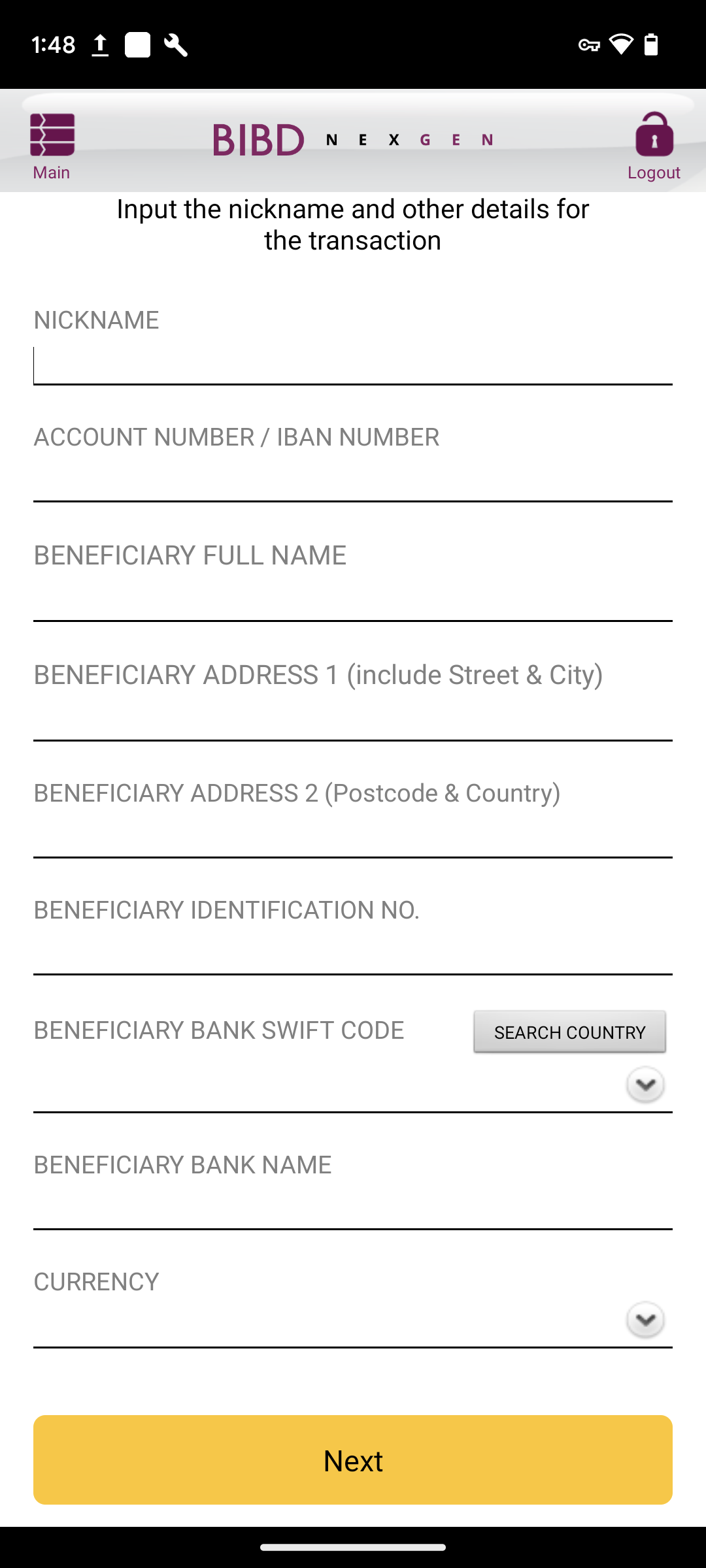 INPUT ADD (2 OF 2)
iOS
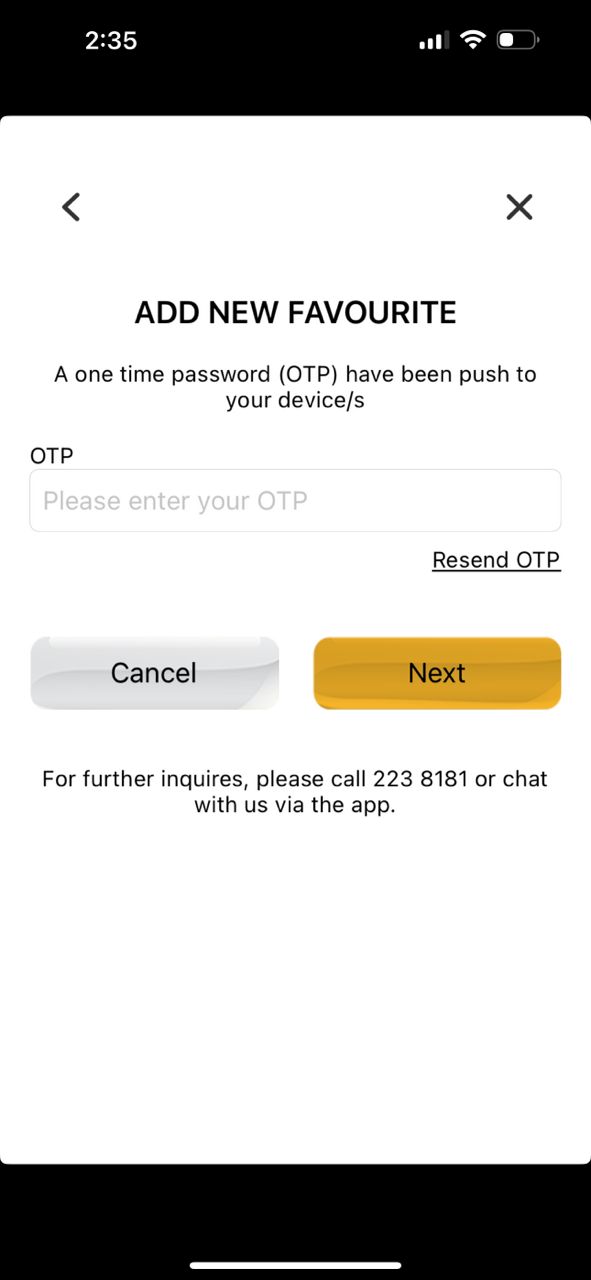 Change to ‘BENEFICIARY CURRENCY’
Box size, font size, box color follow as per quickpay module and word should be ‘Next’
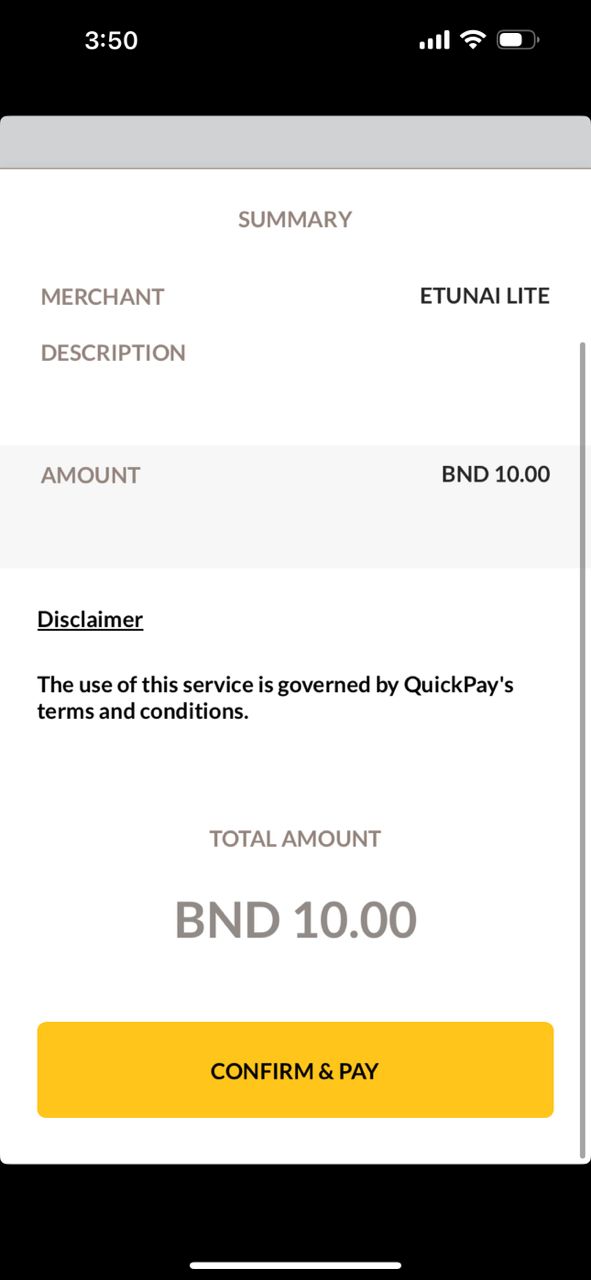 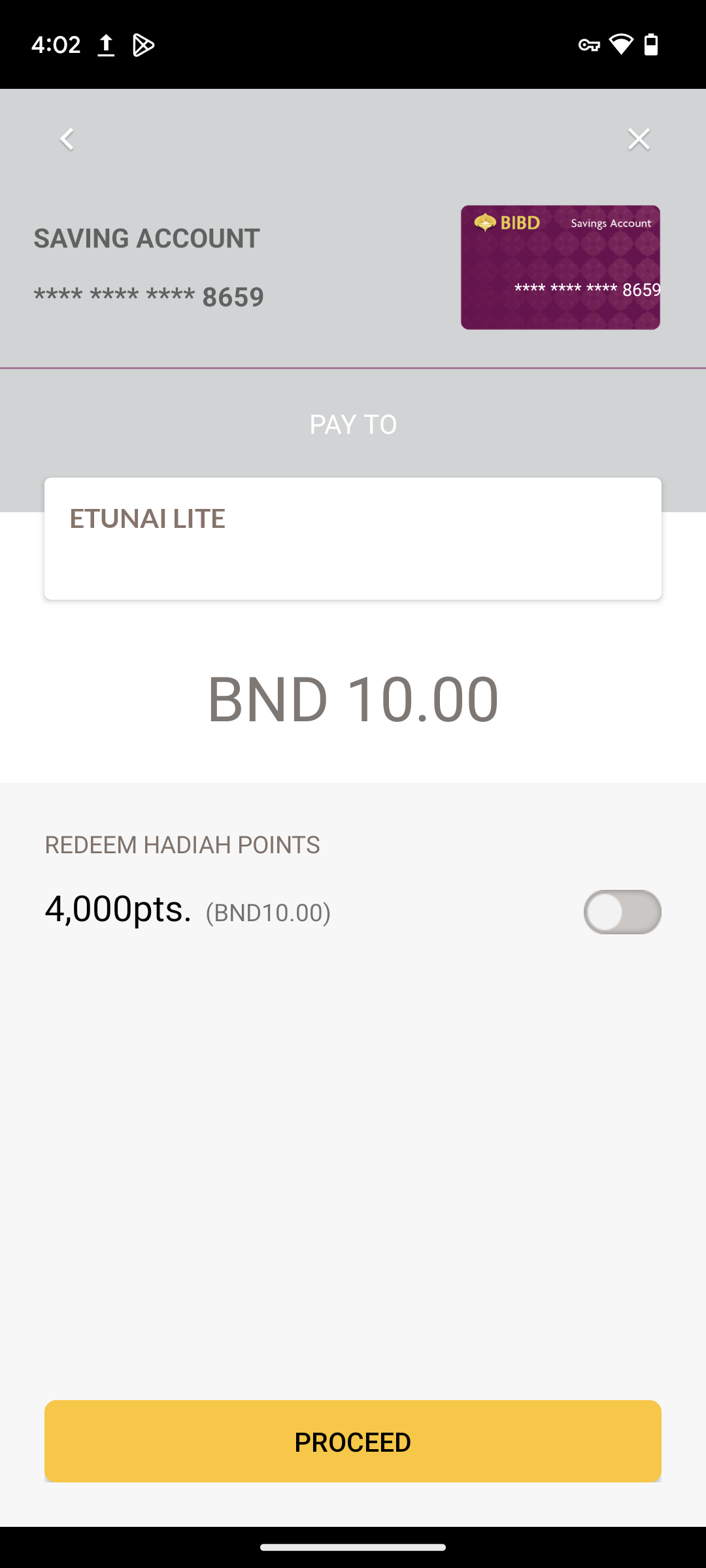 Android
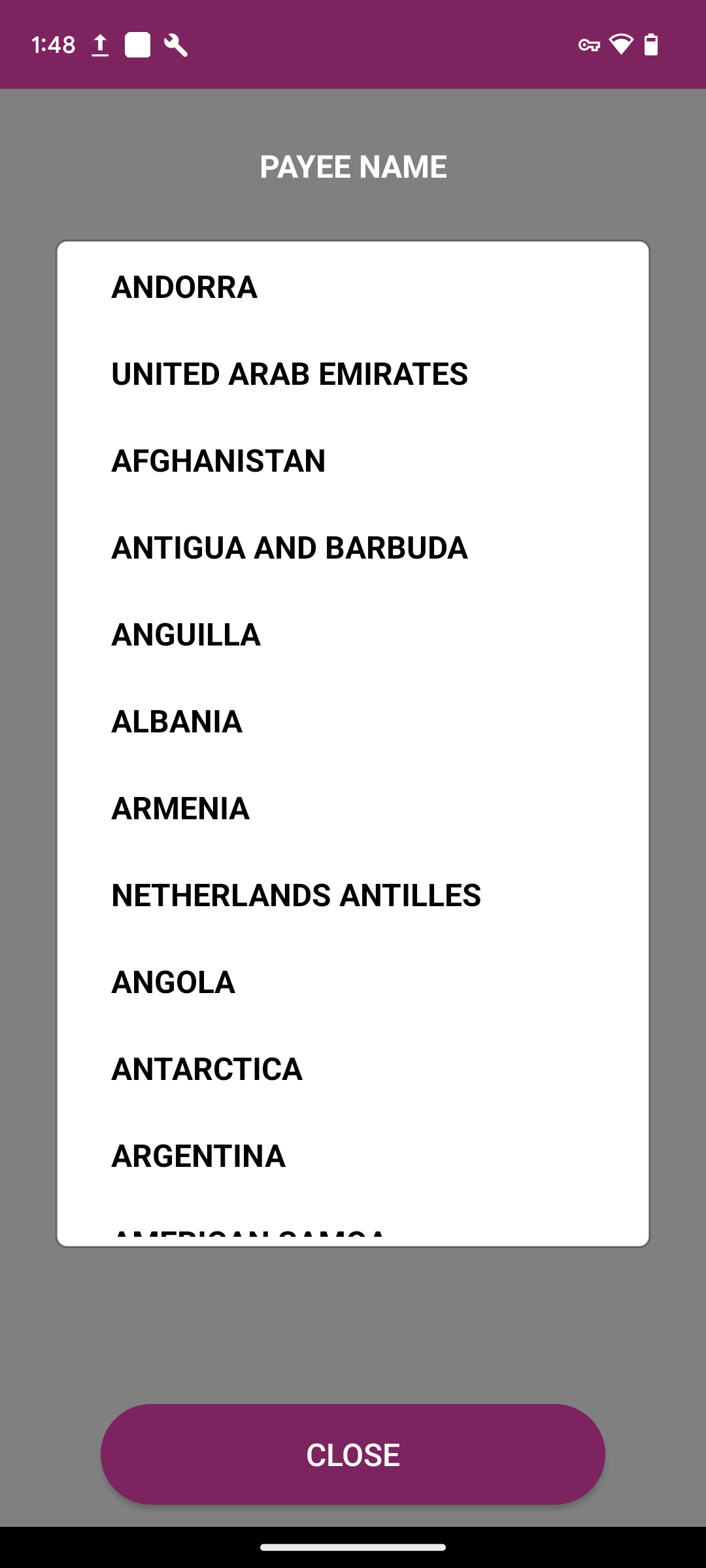 LIST COUNTRY
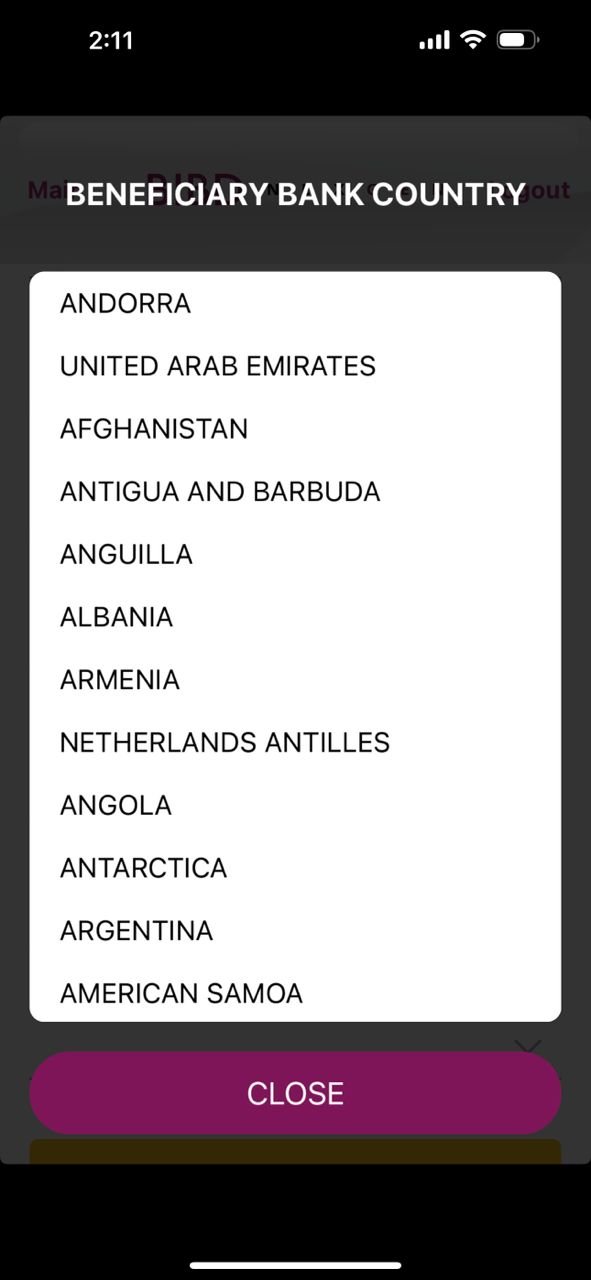 iOS
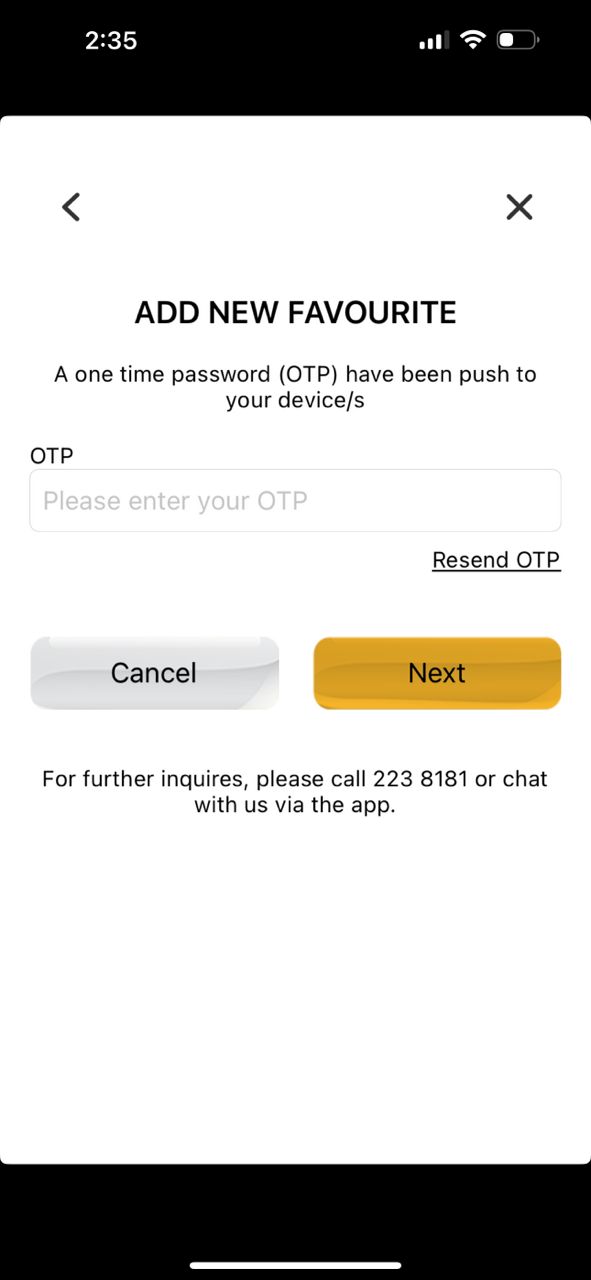 Change to ‘BENEFICIARY BANK COUNTRY’
Un-bold the wording
Android
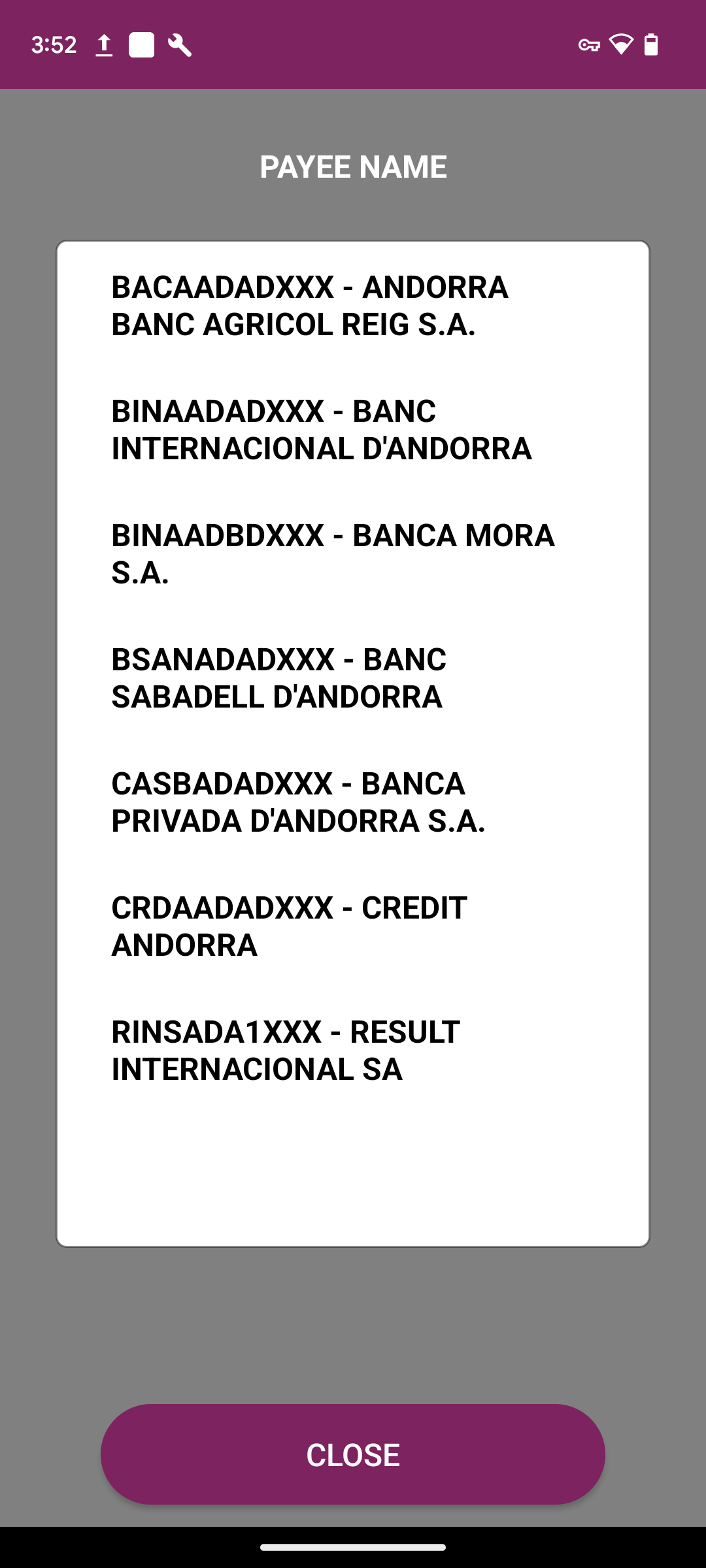 LIST BIC CODE
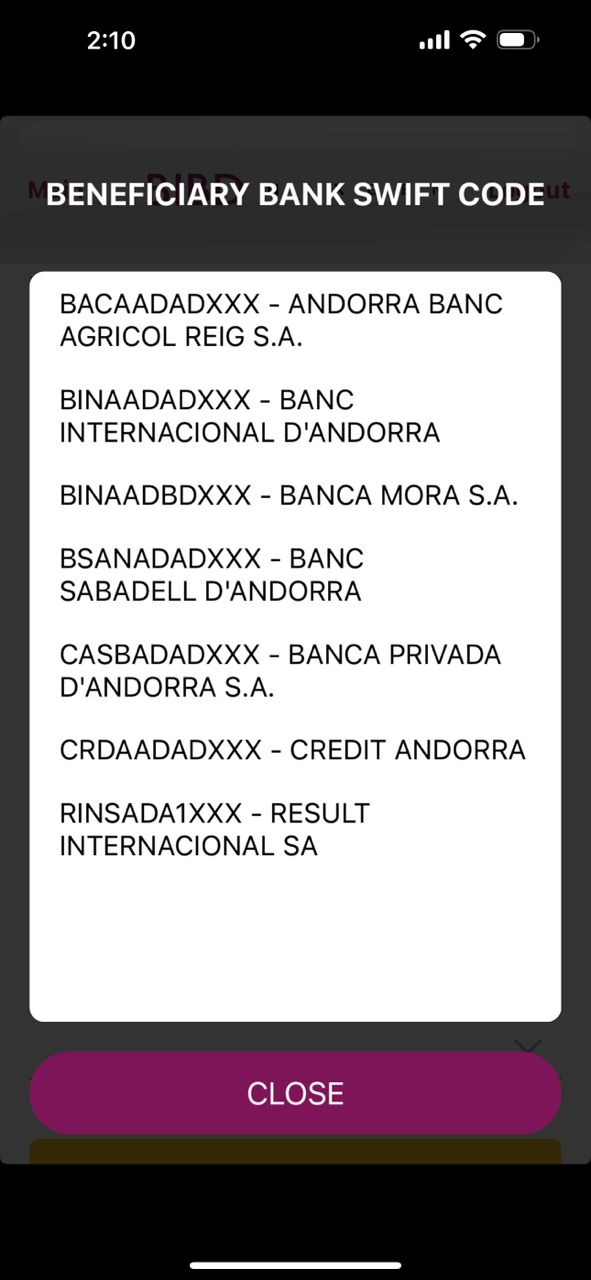 iOS
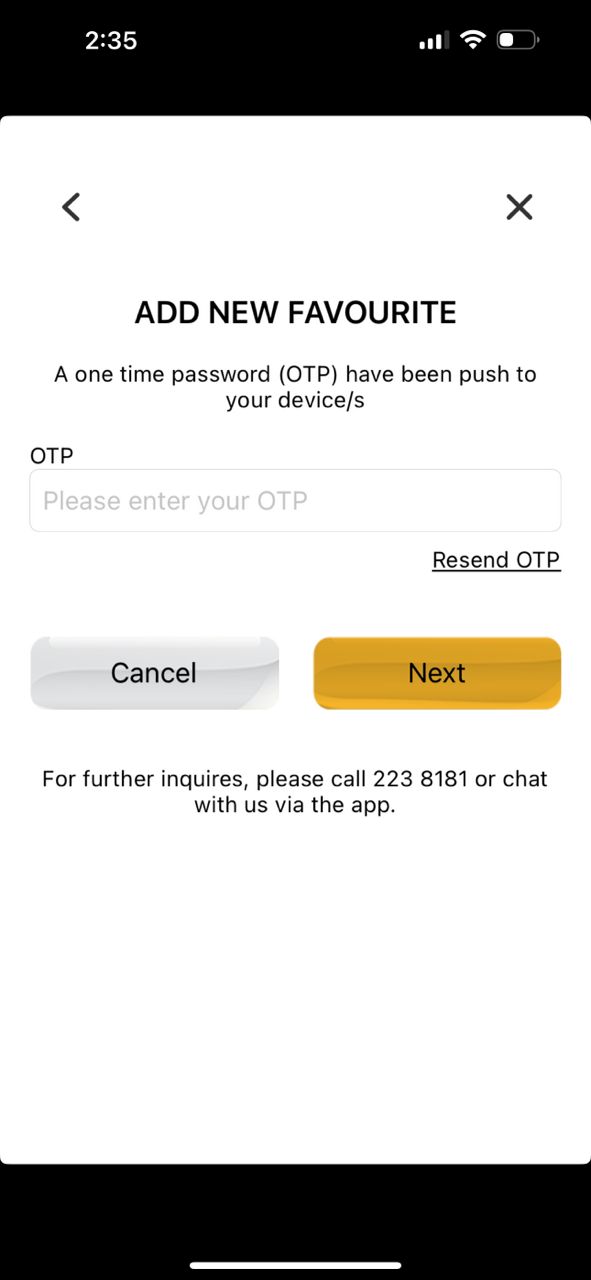 Change to ‘BENEFICIARY BANK SWIFT CODE’
Un-bold the wording
The box to be responsive and not show white space
Android
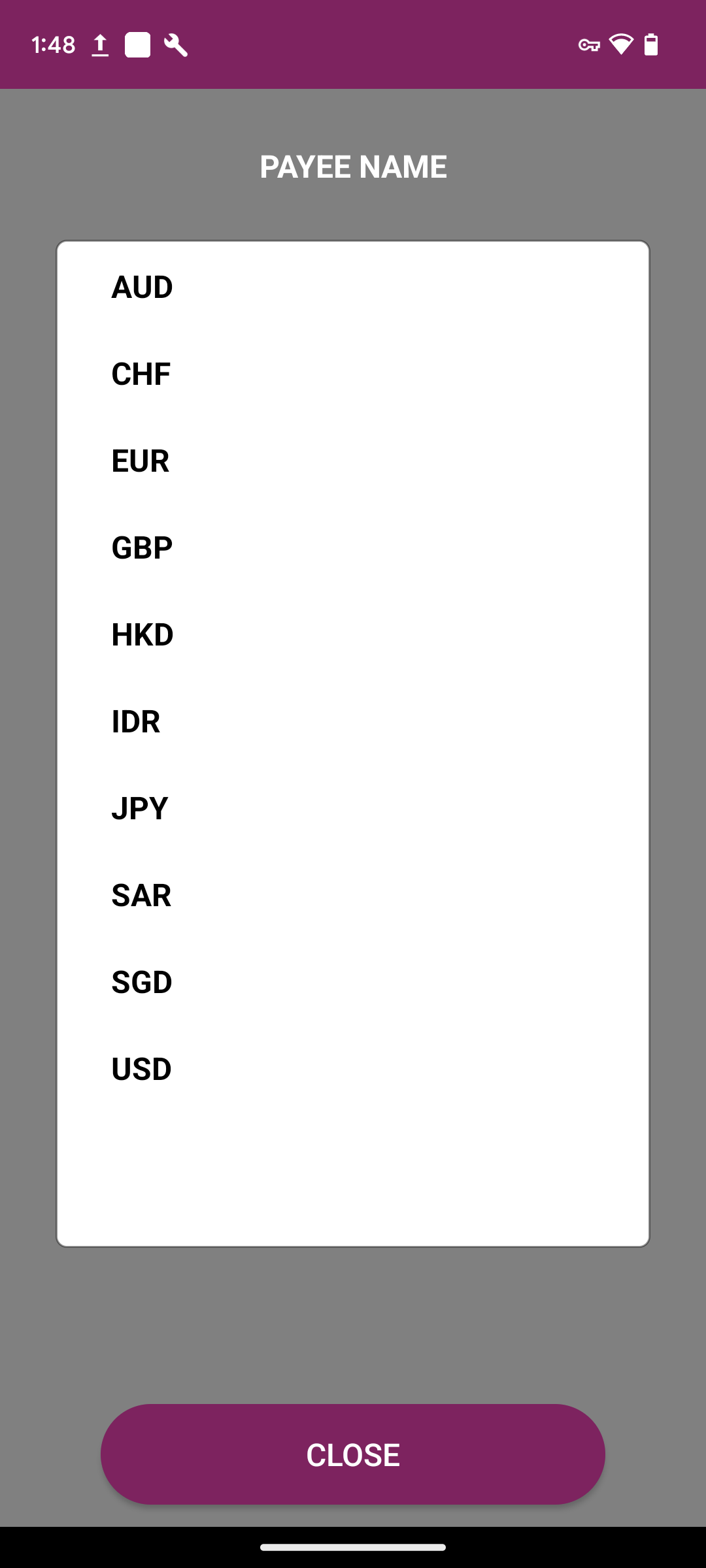 LIST CURRENCY
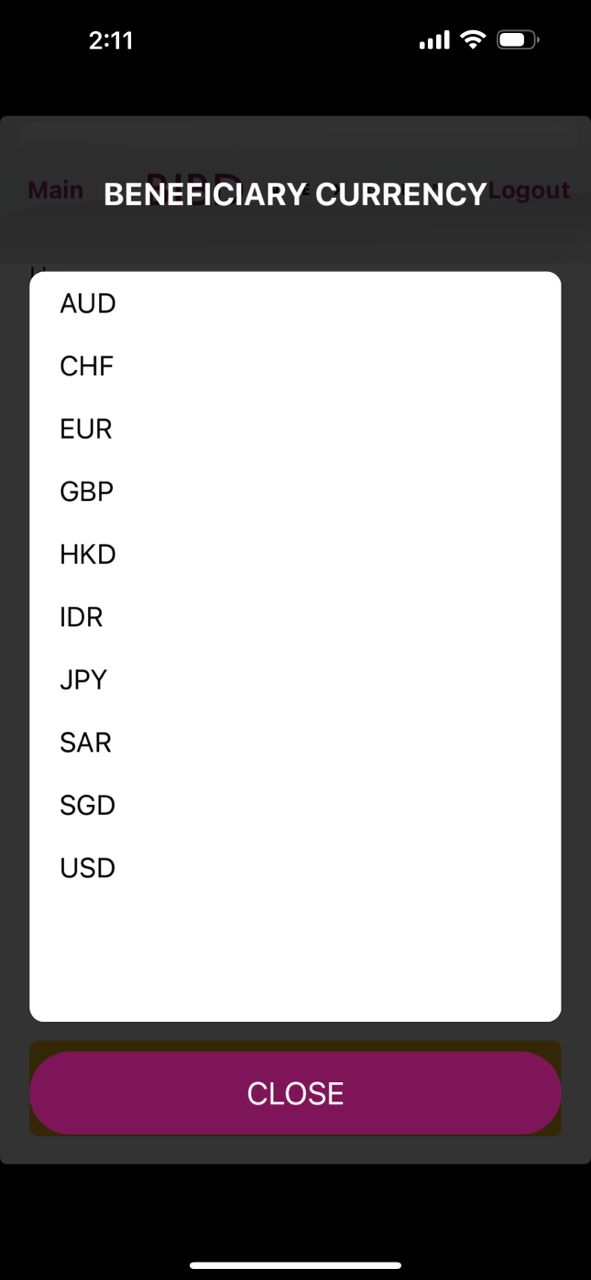 iOS
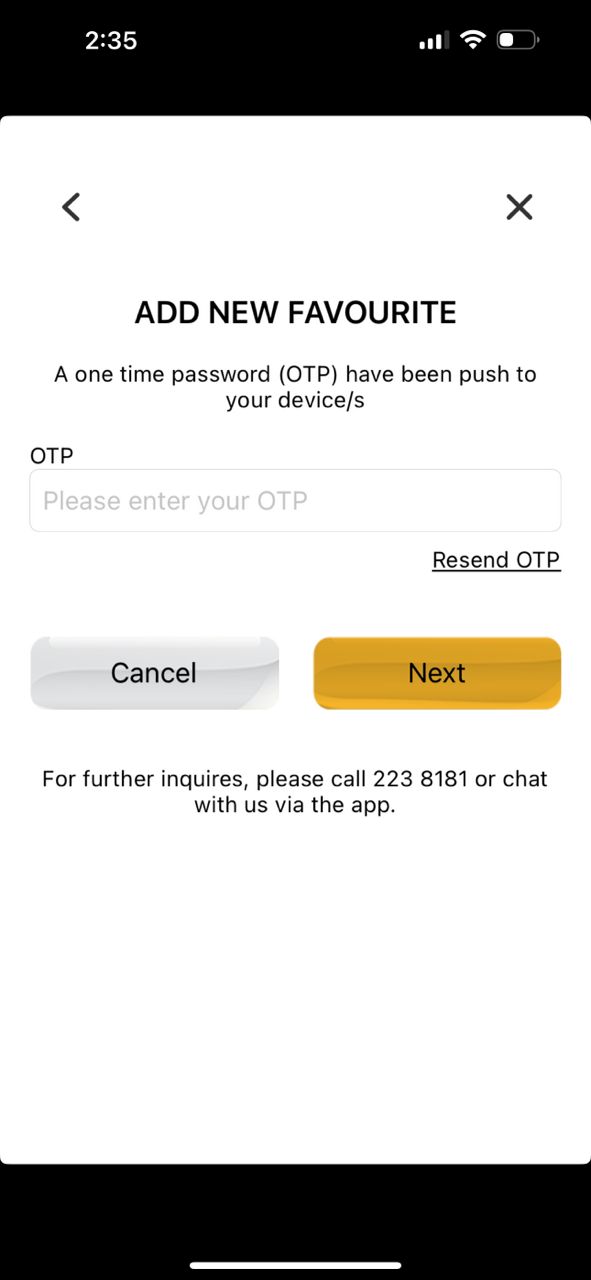 Change to ‘BENEFICIARY CURRENCY’
Un-bold the wording
The box to be responsive and not show white space
Android
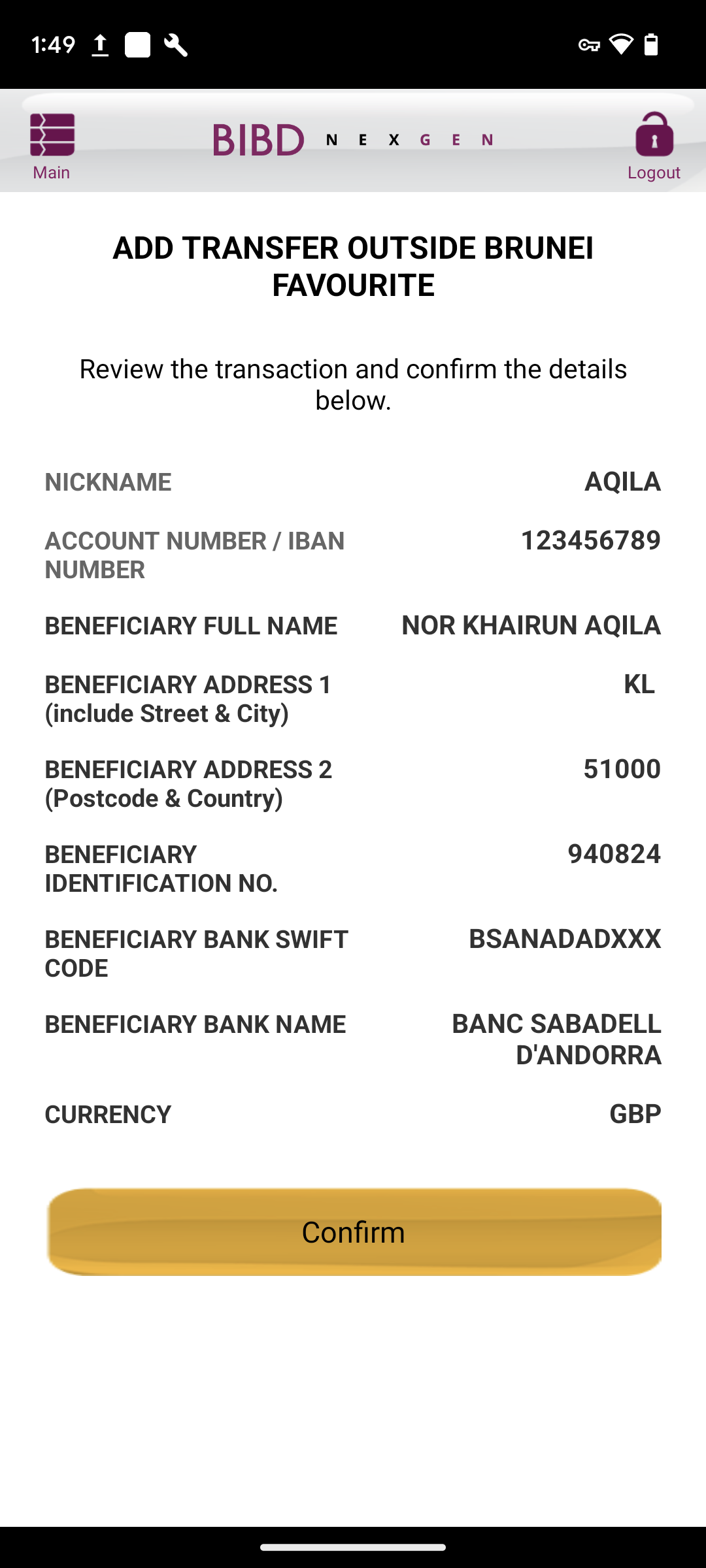 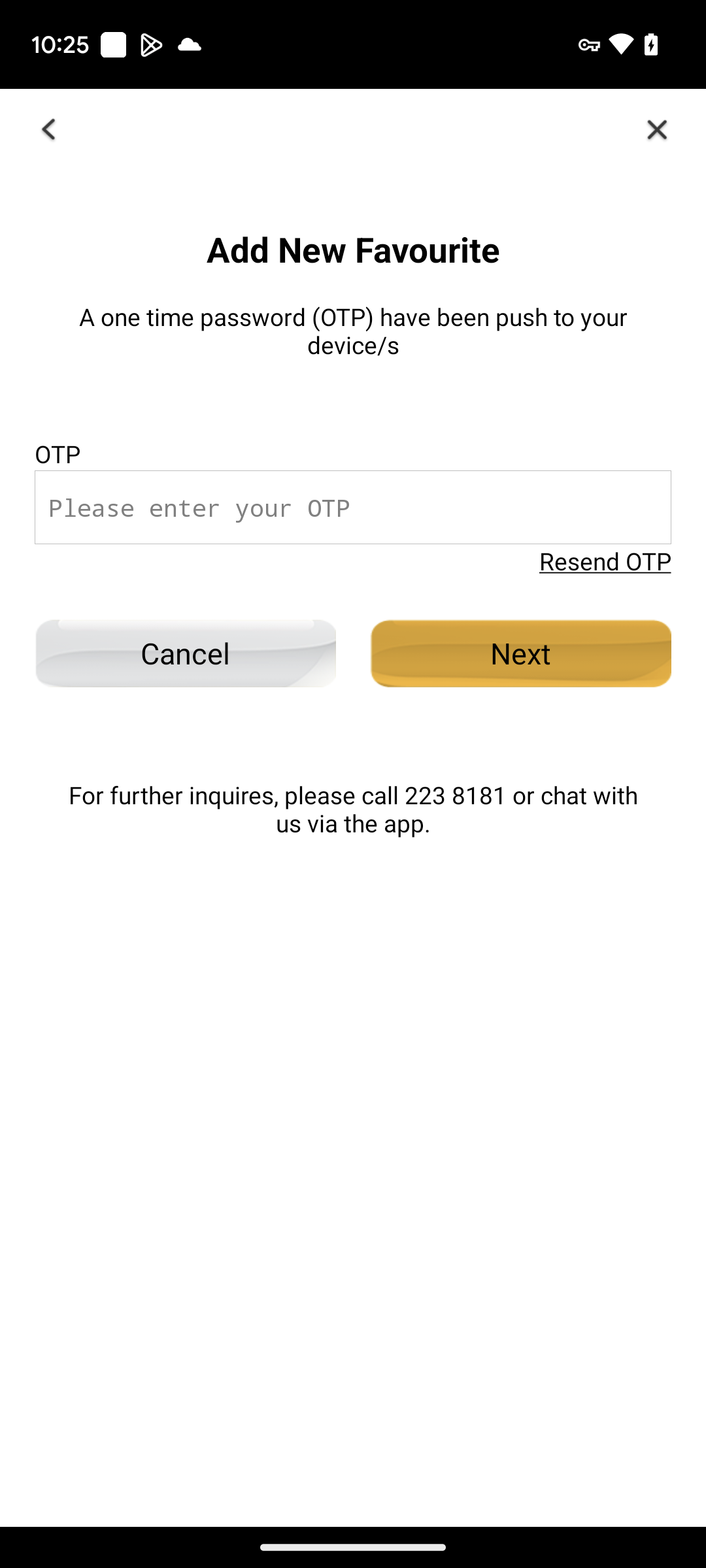 CONFIRM ADD
iOS
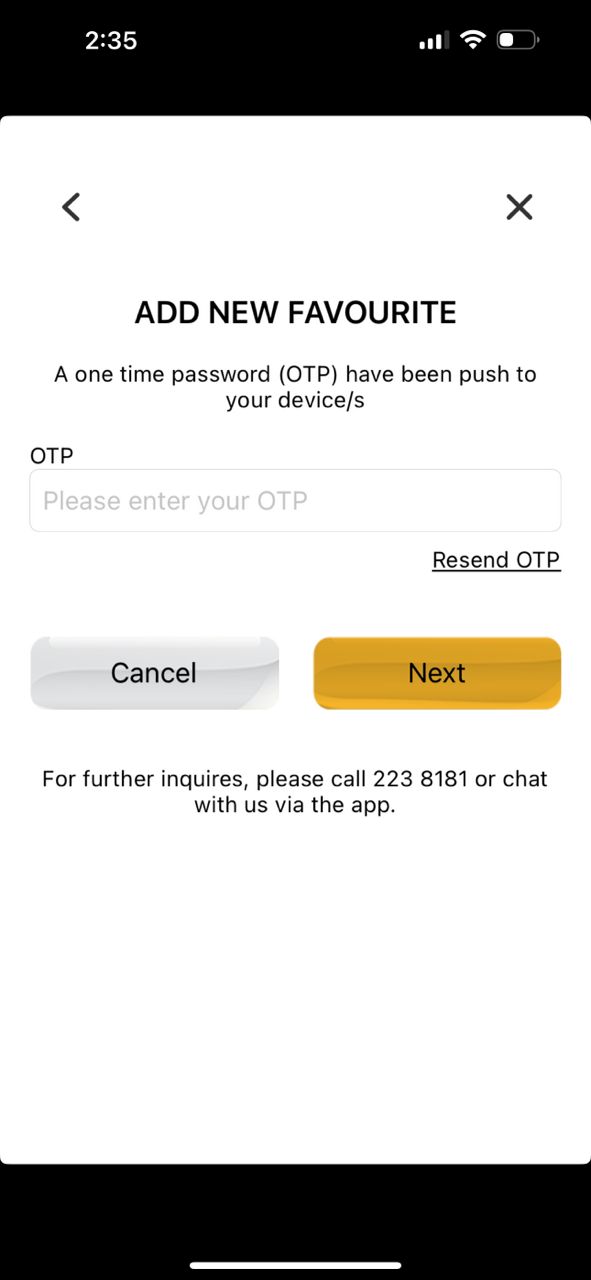 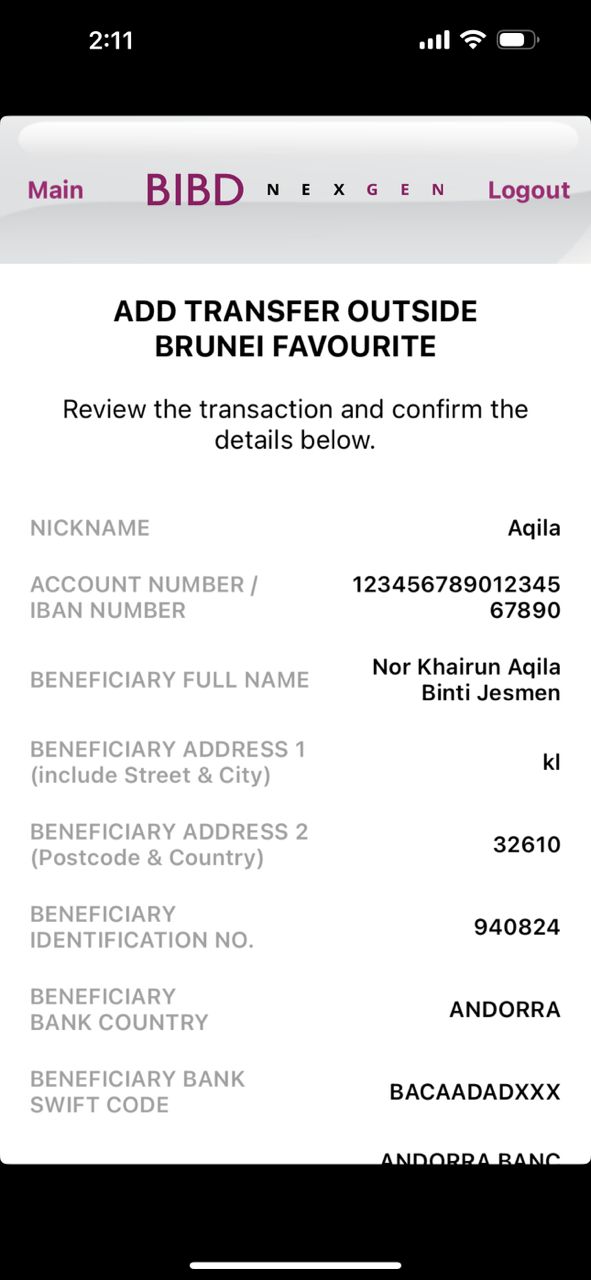 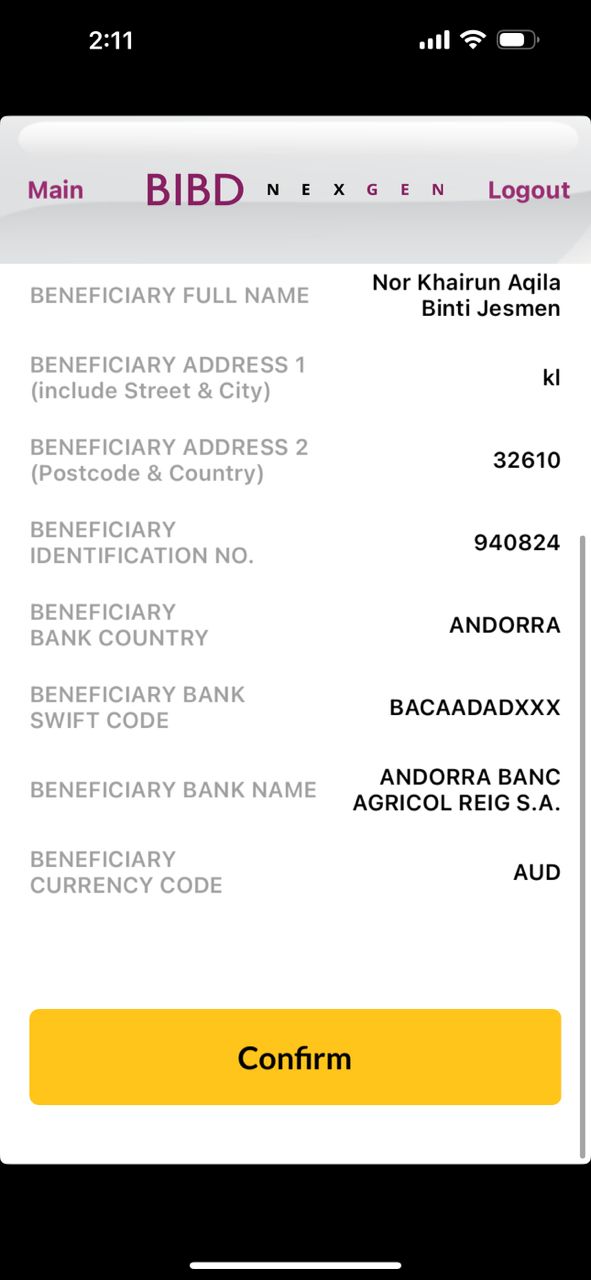 Change to ‘BENEFICIARY CURRENCY’
Remove the field
Box size, font size, box color follow as per quickpay module and word should be ‘Confirm’
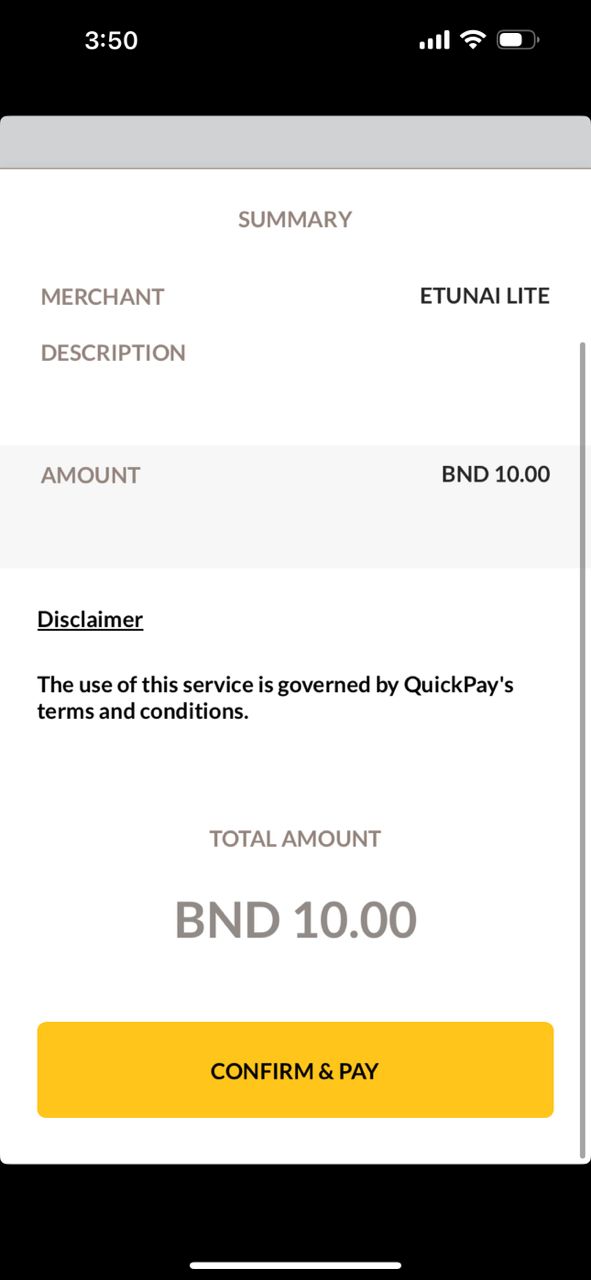 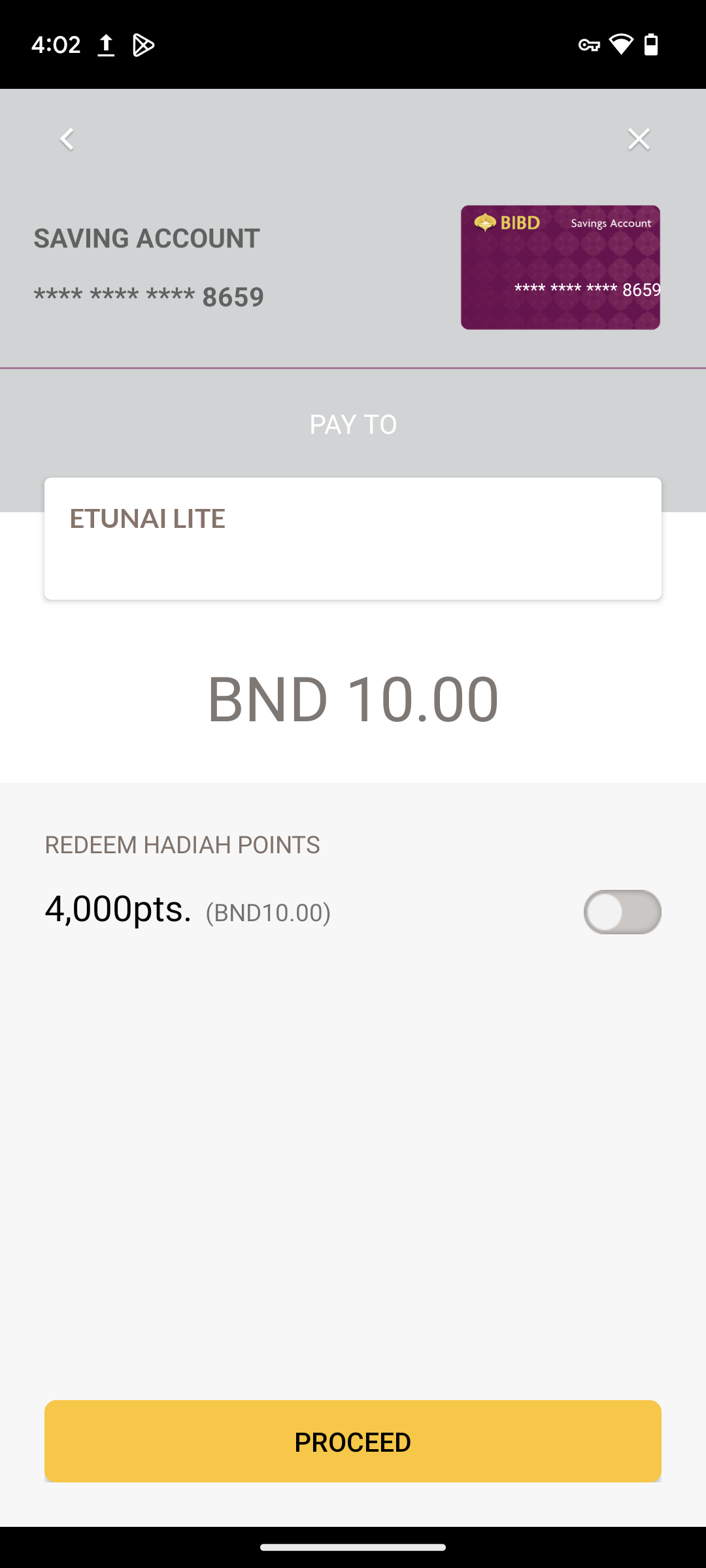 Android
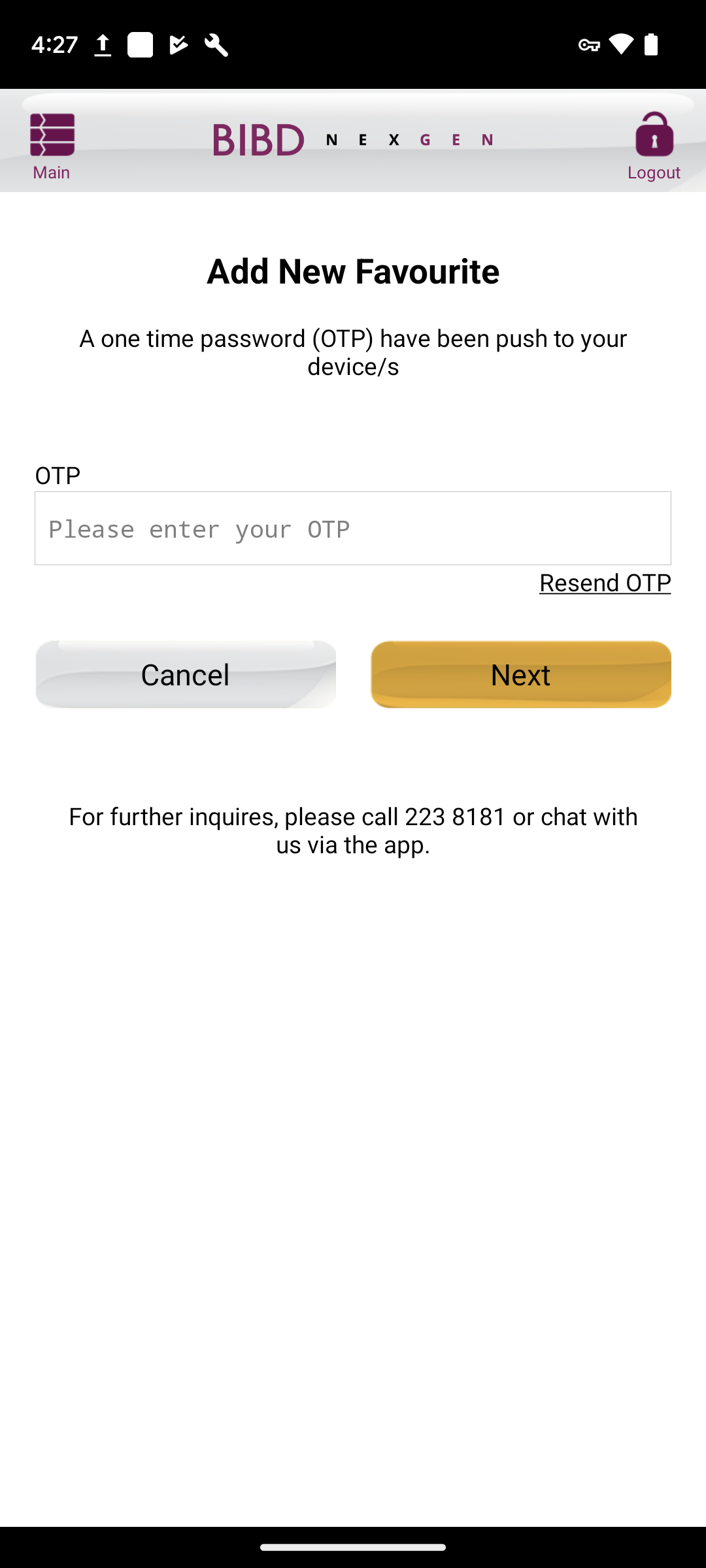 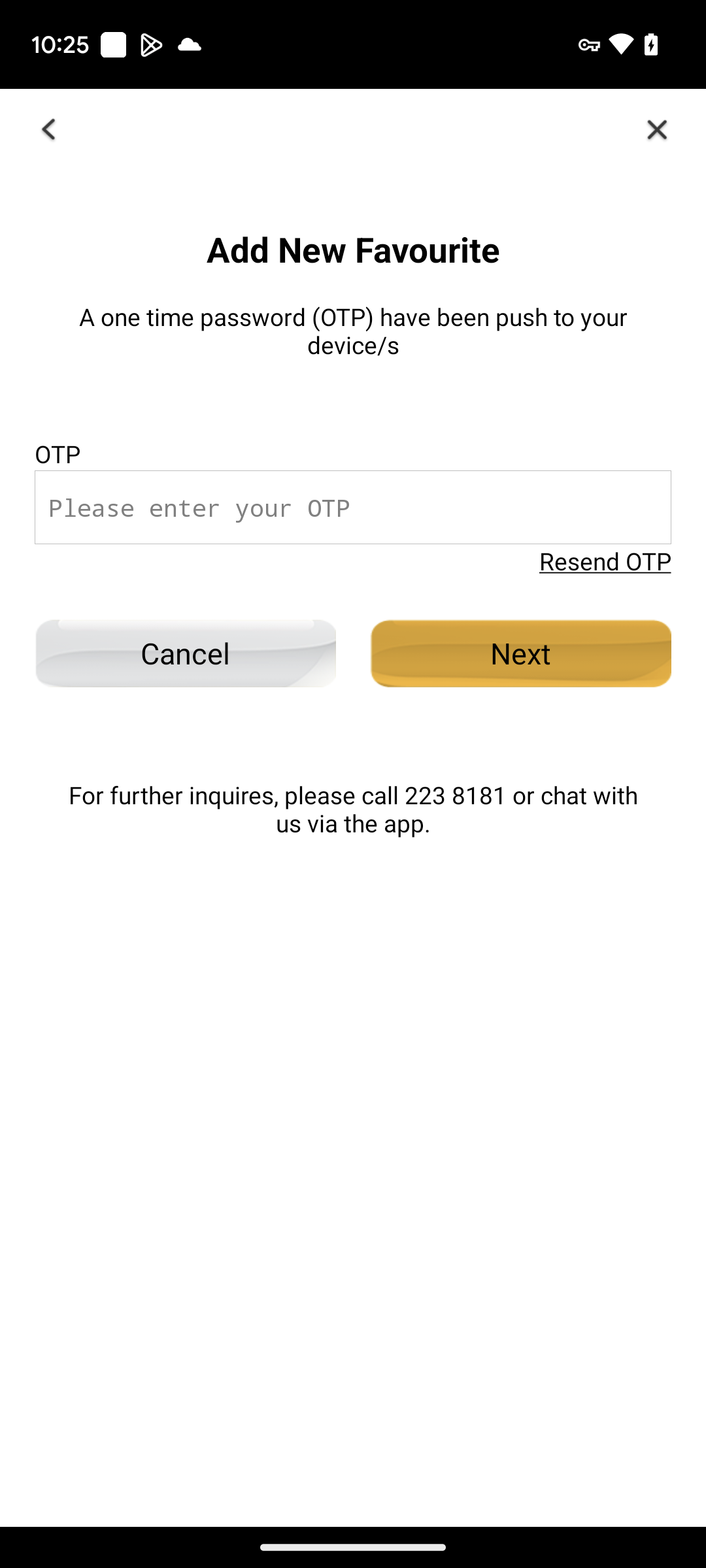 OTP ADD
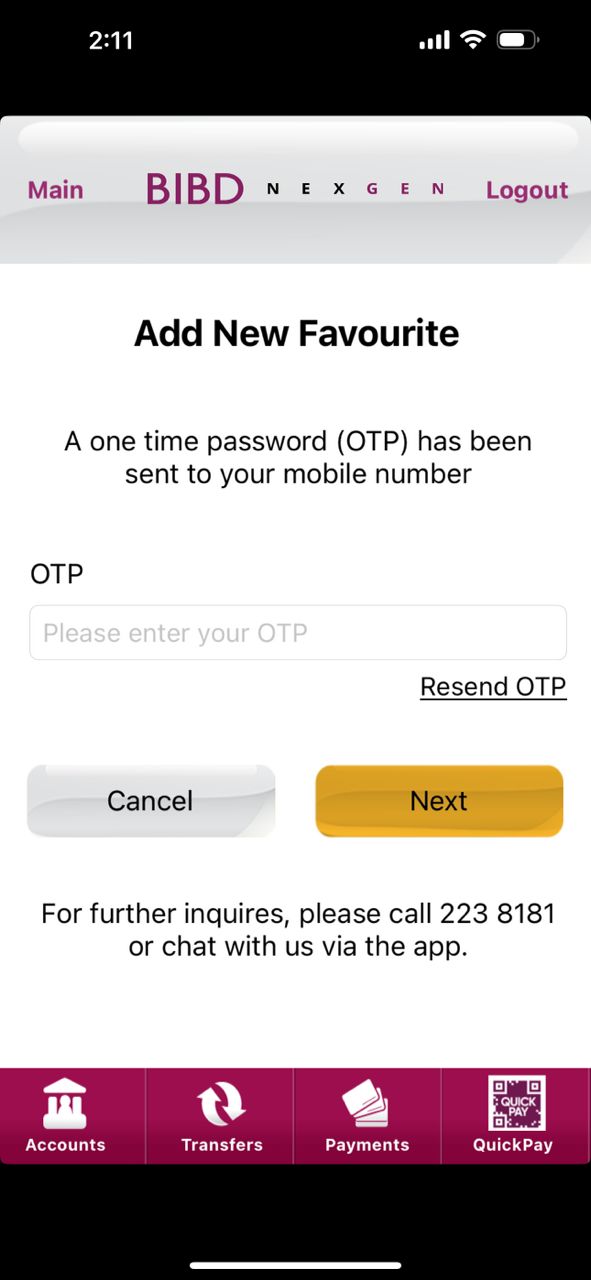 iOS
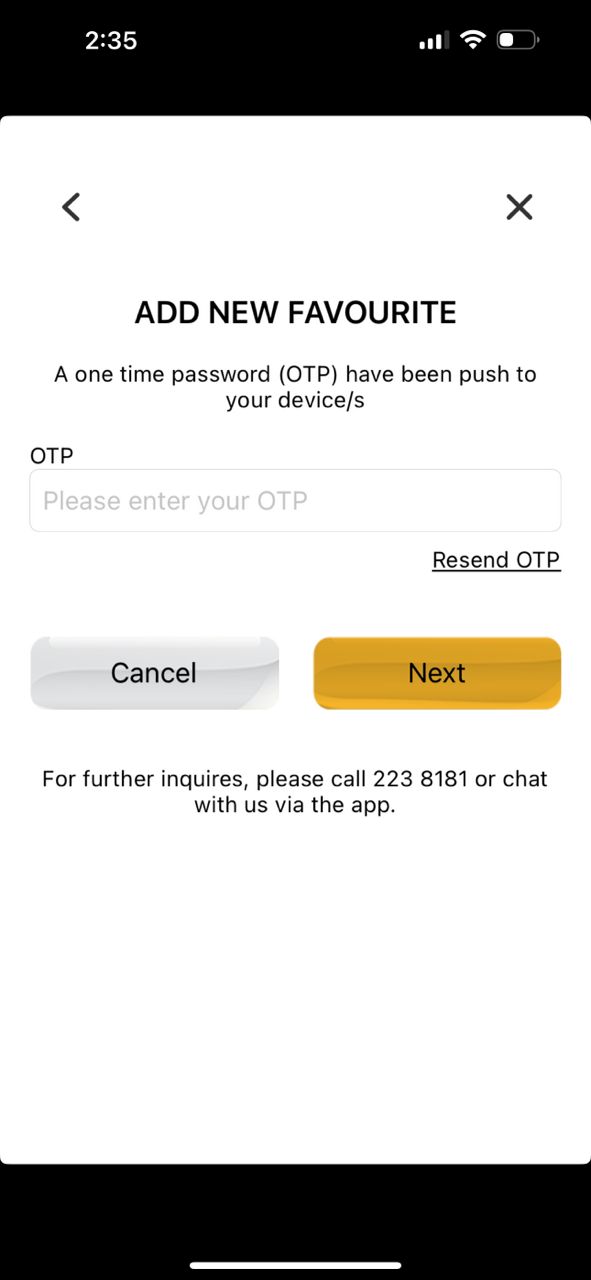 Android
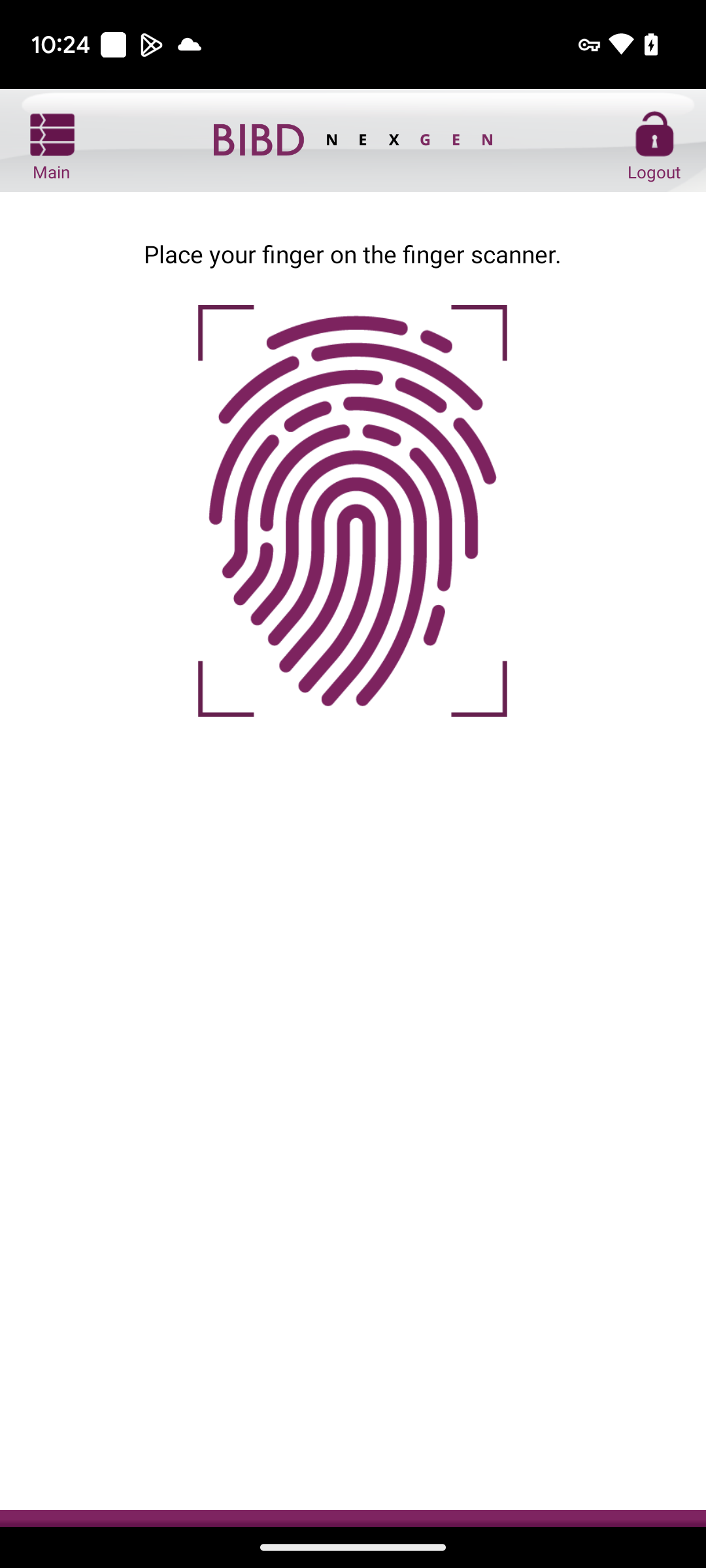 BIO ADD
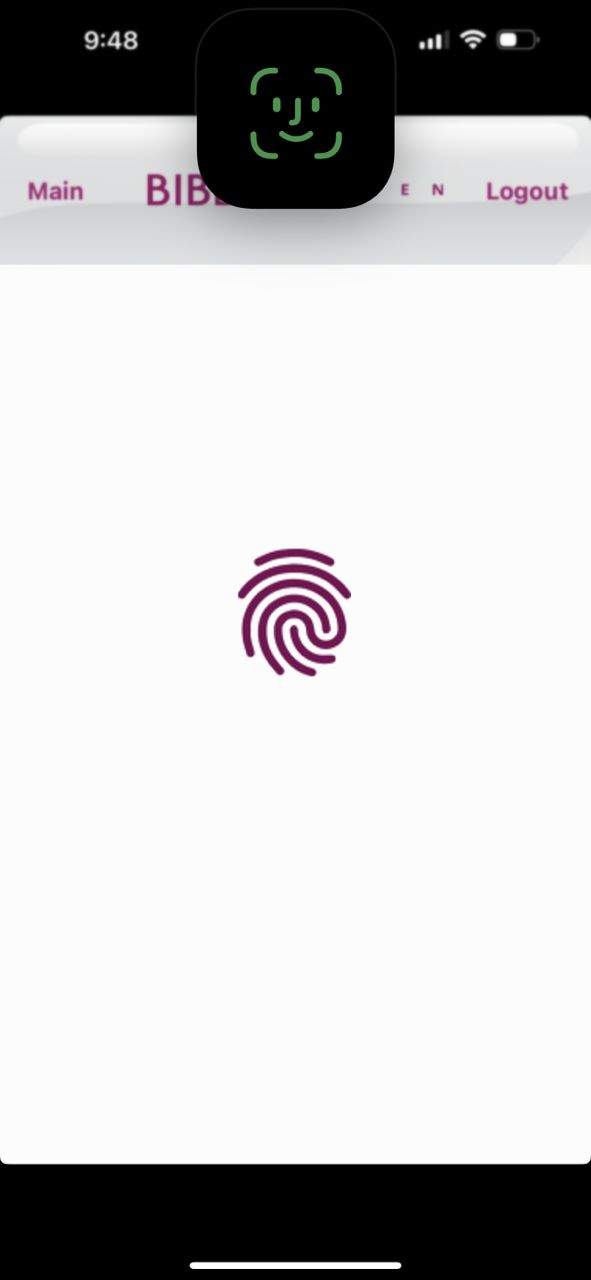 iOS
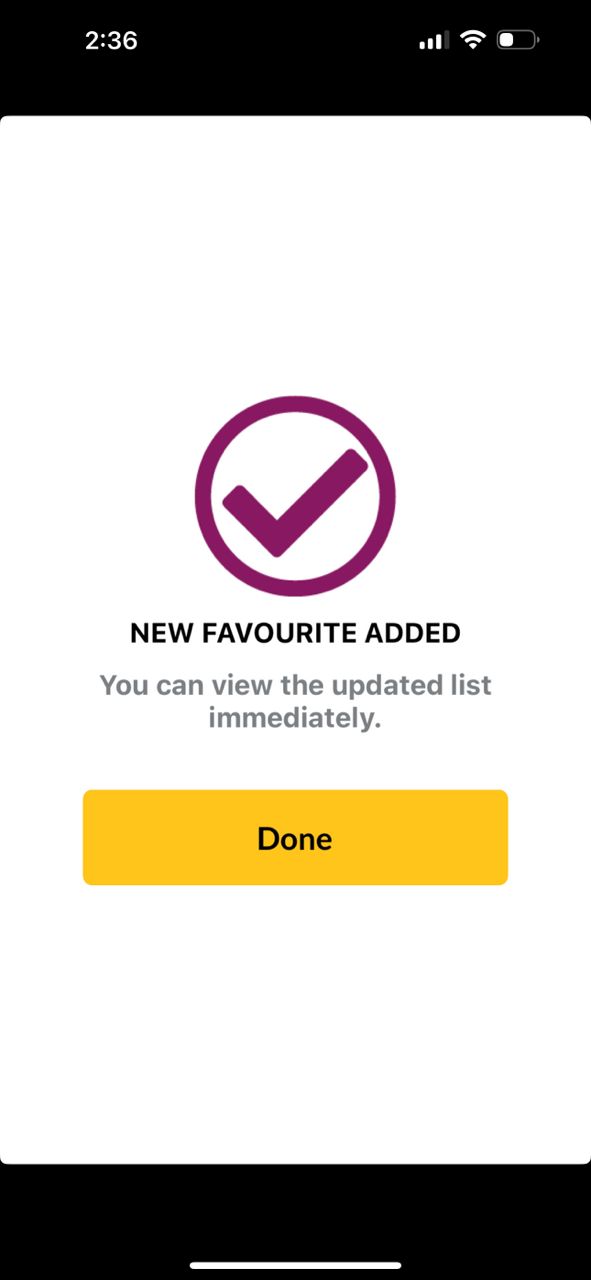 Android
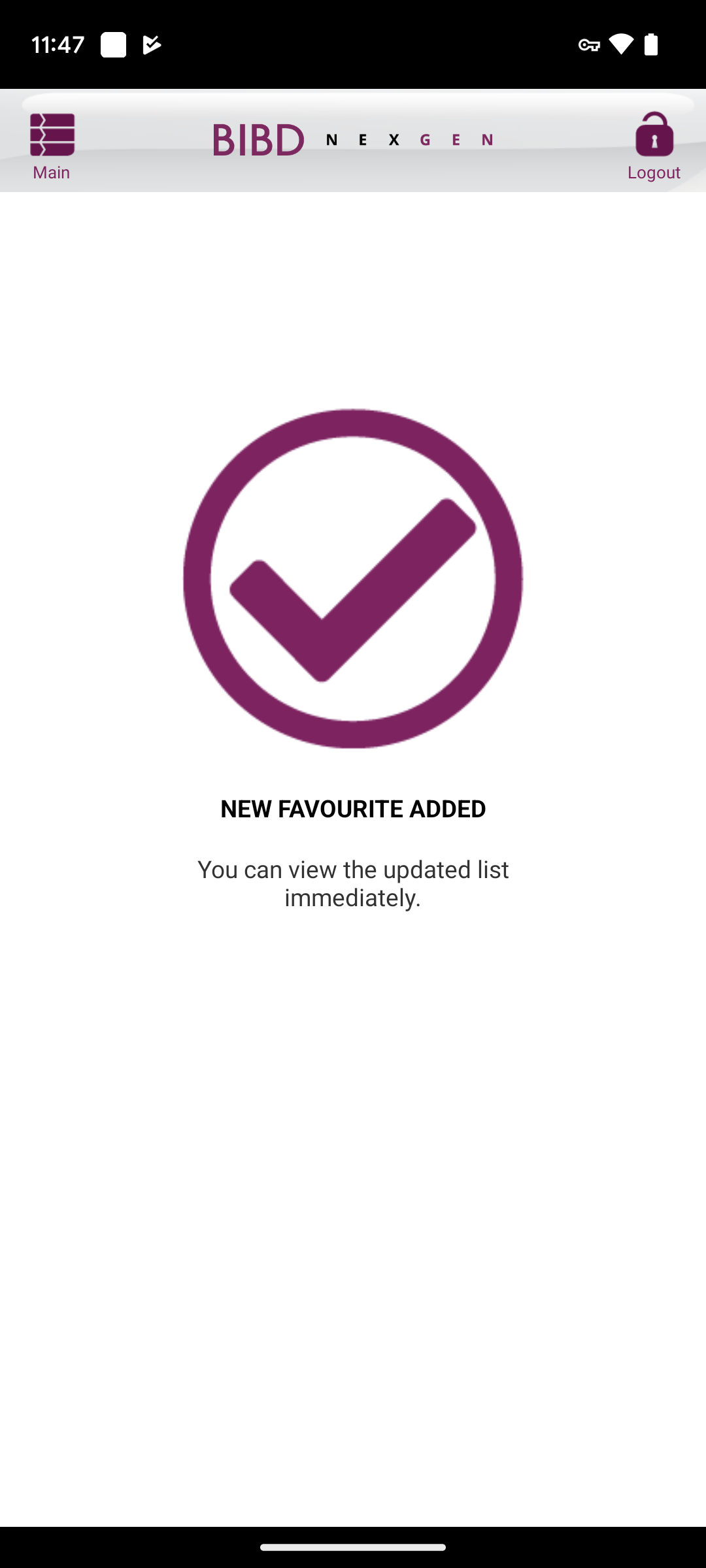 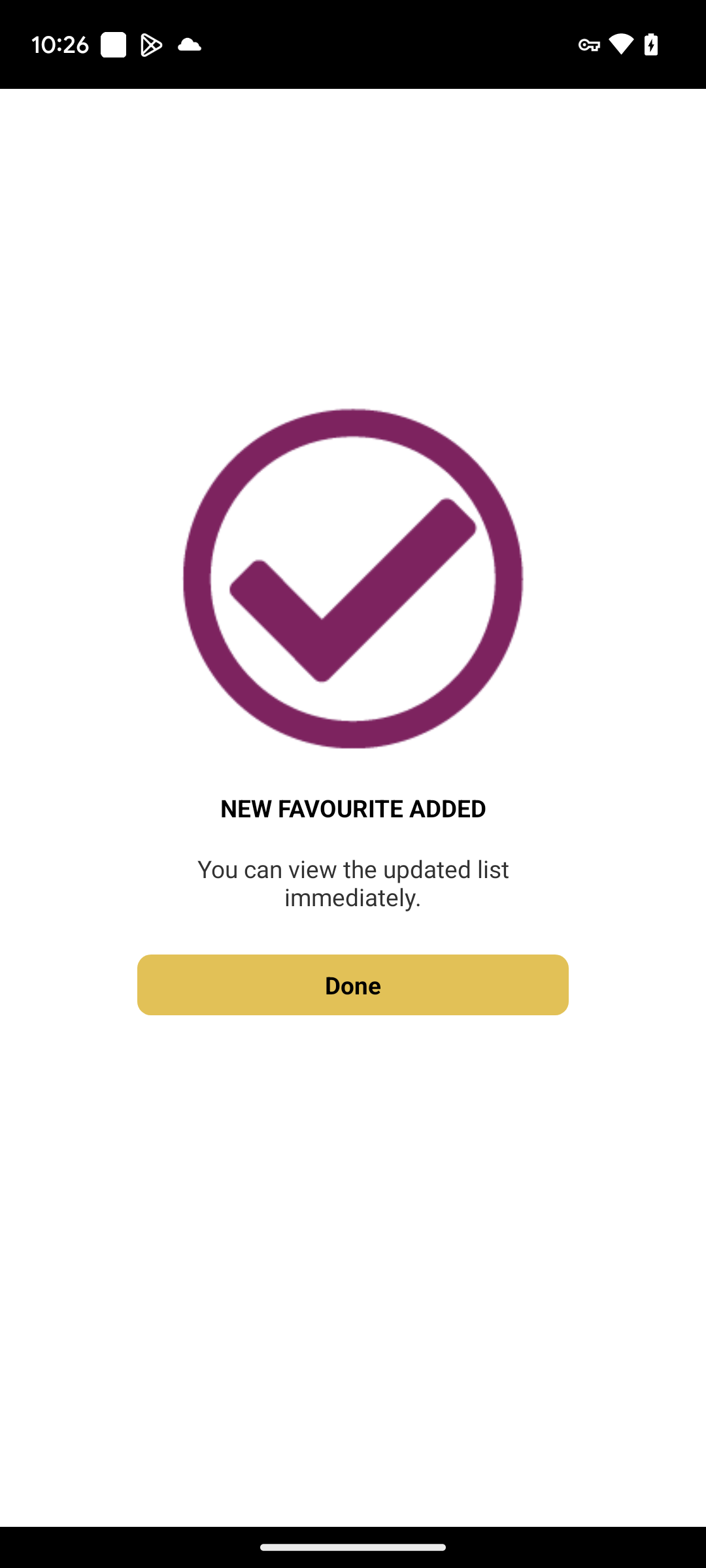 SUCCESS ADD
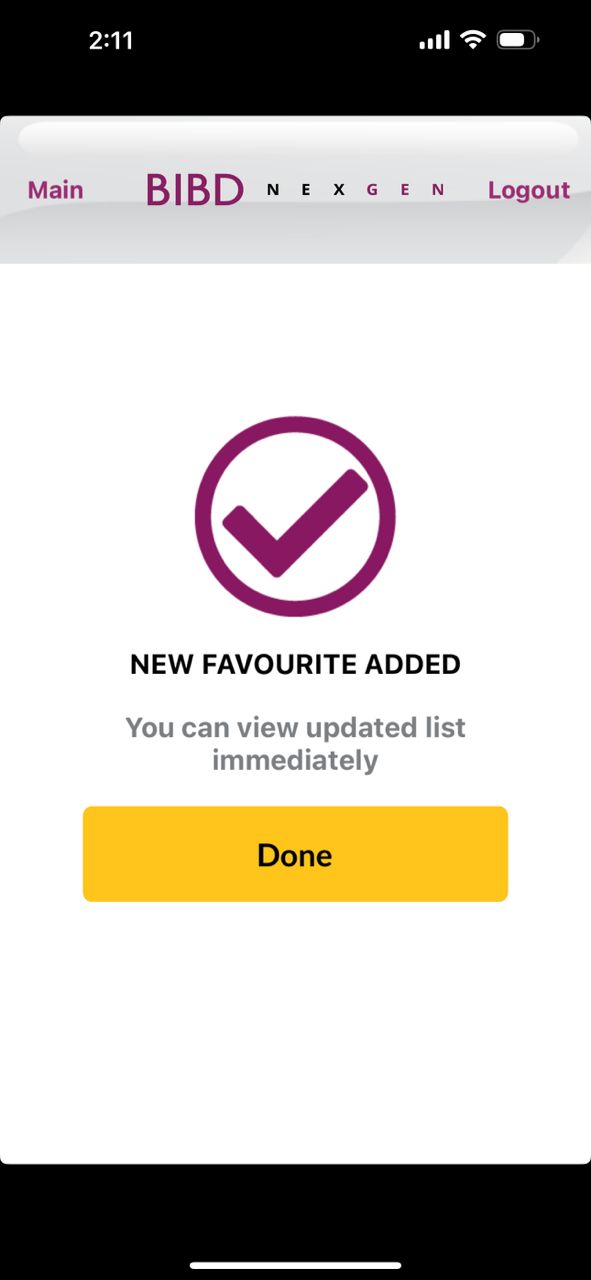 iOS
Done
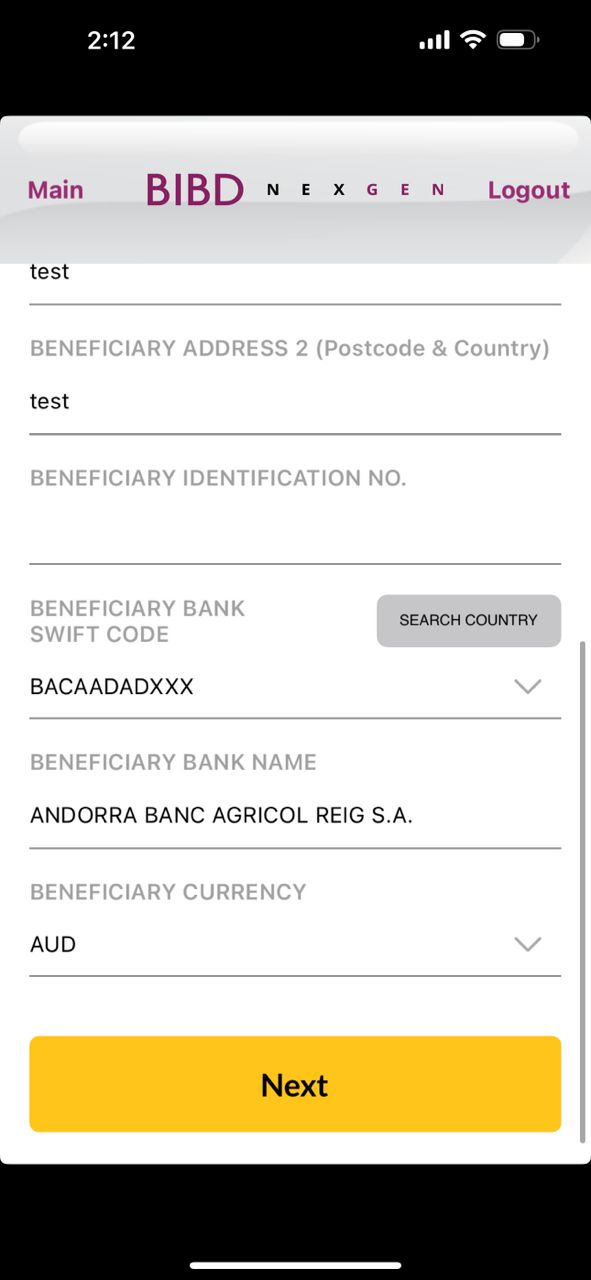 Android
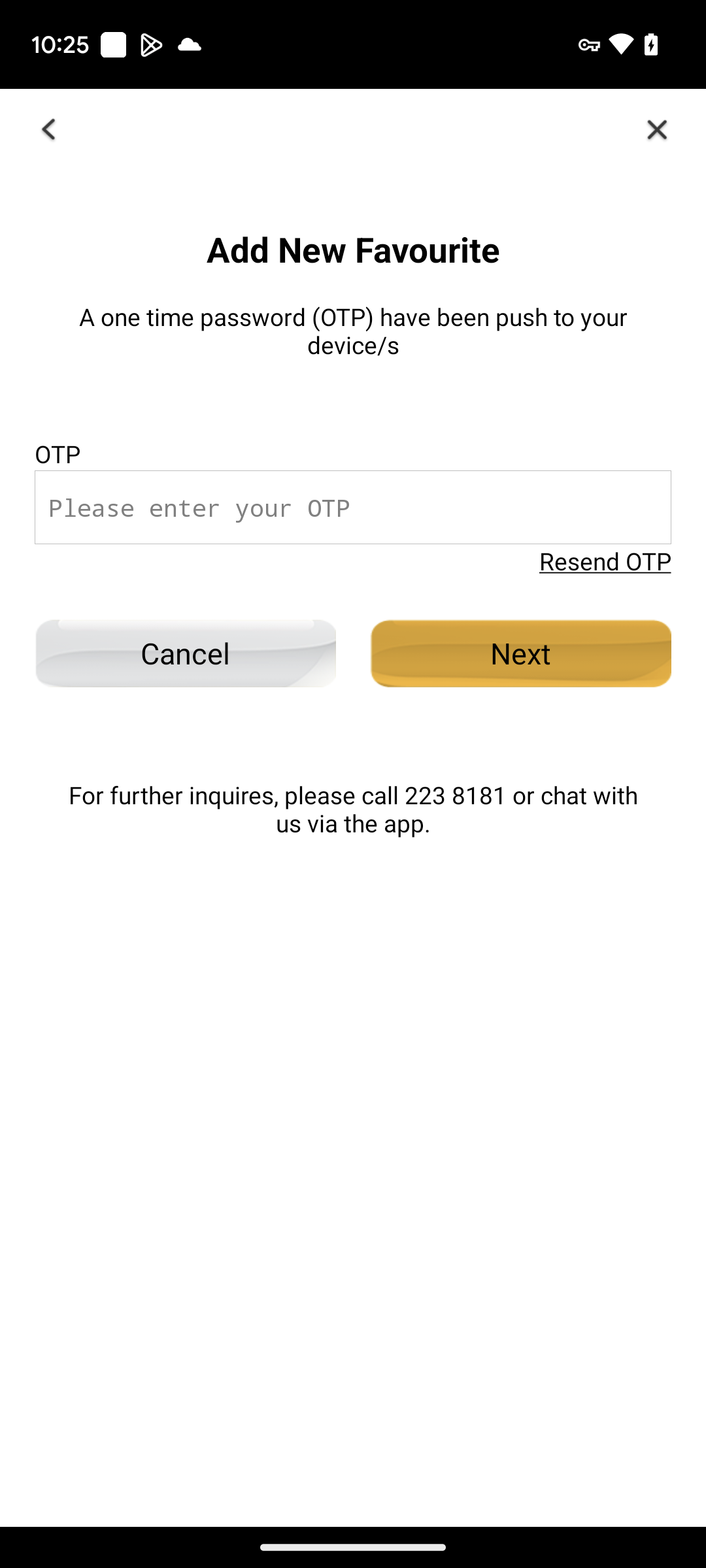 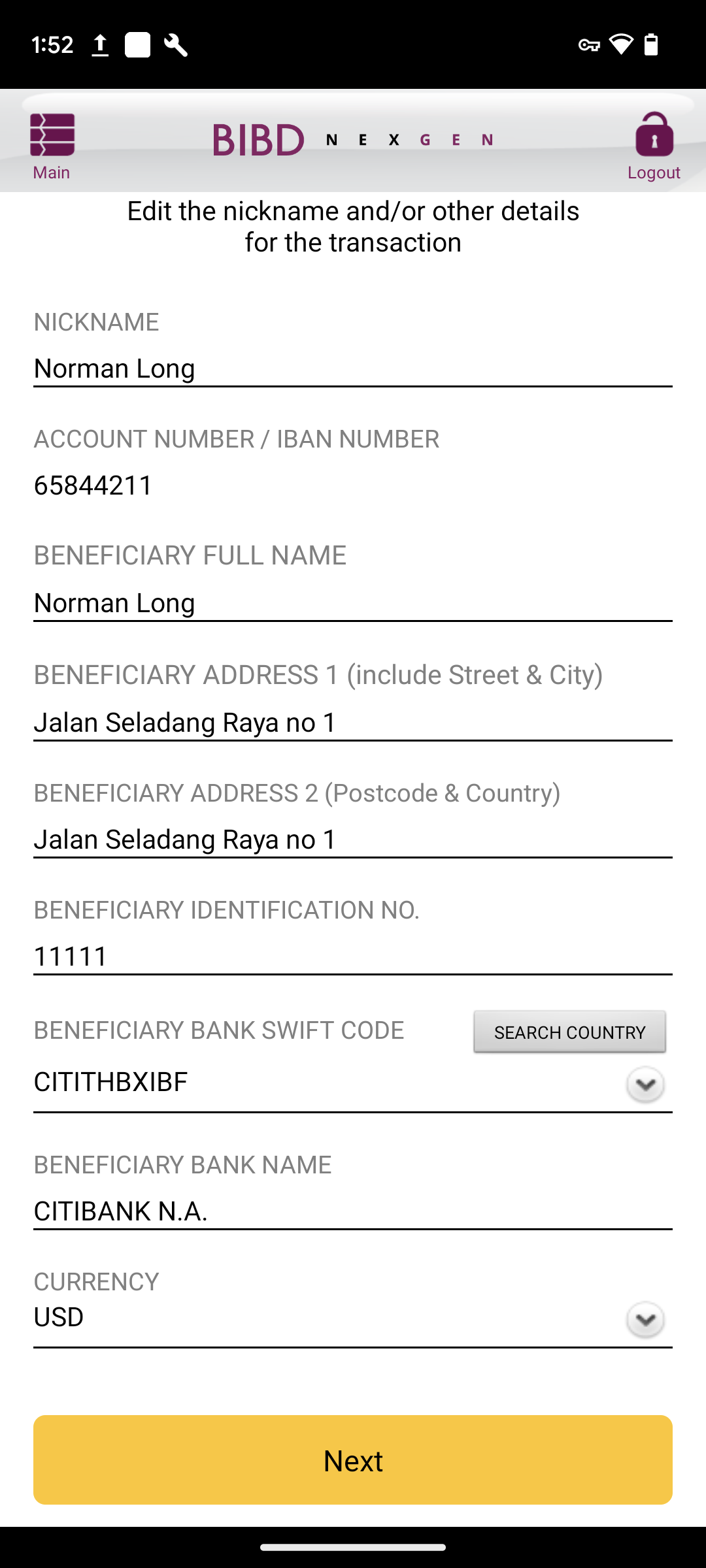 INPUT EDIT
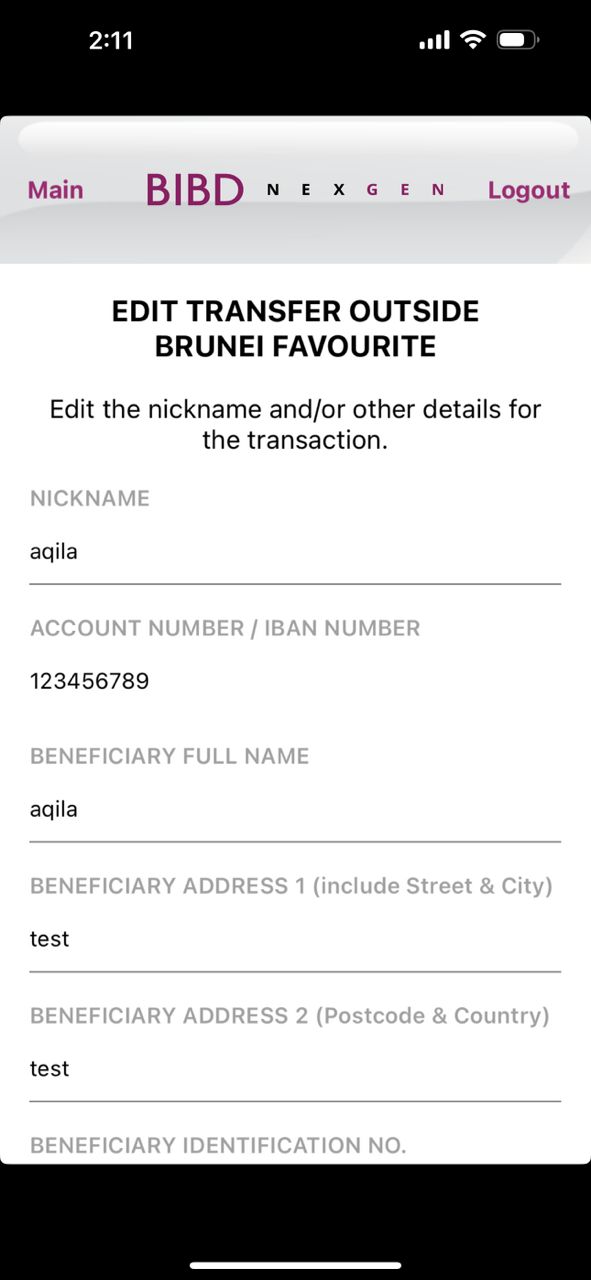 iOS
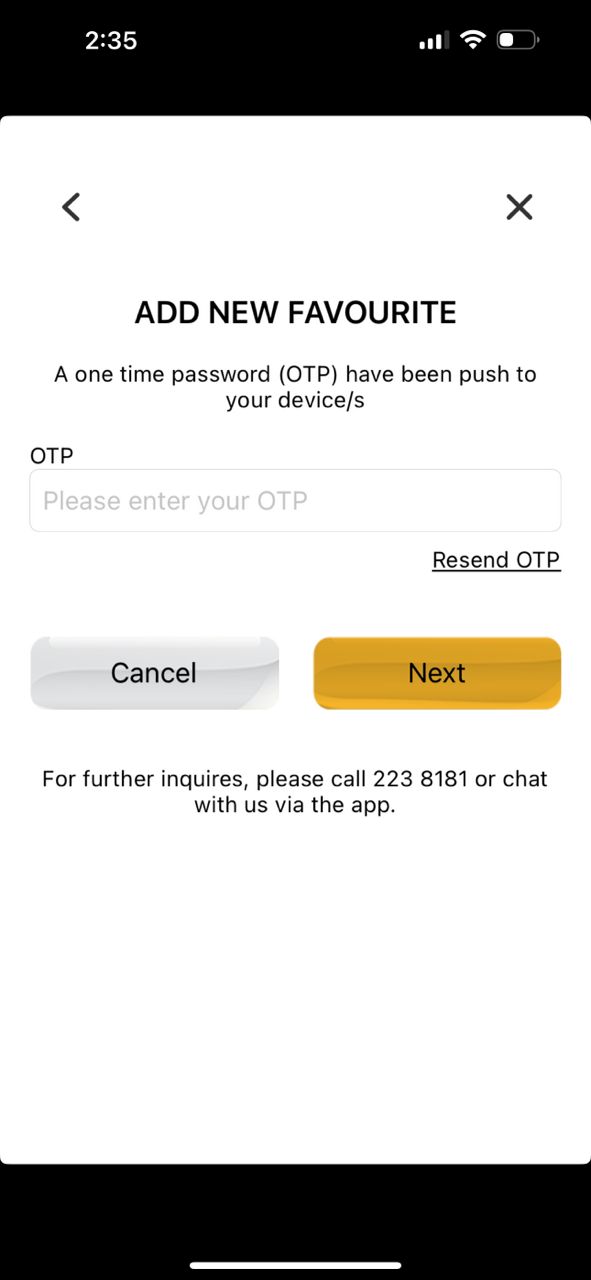 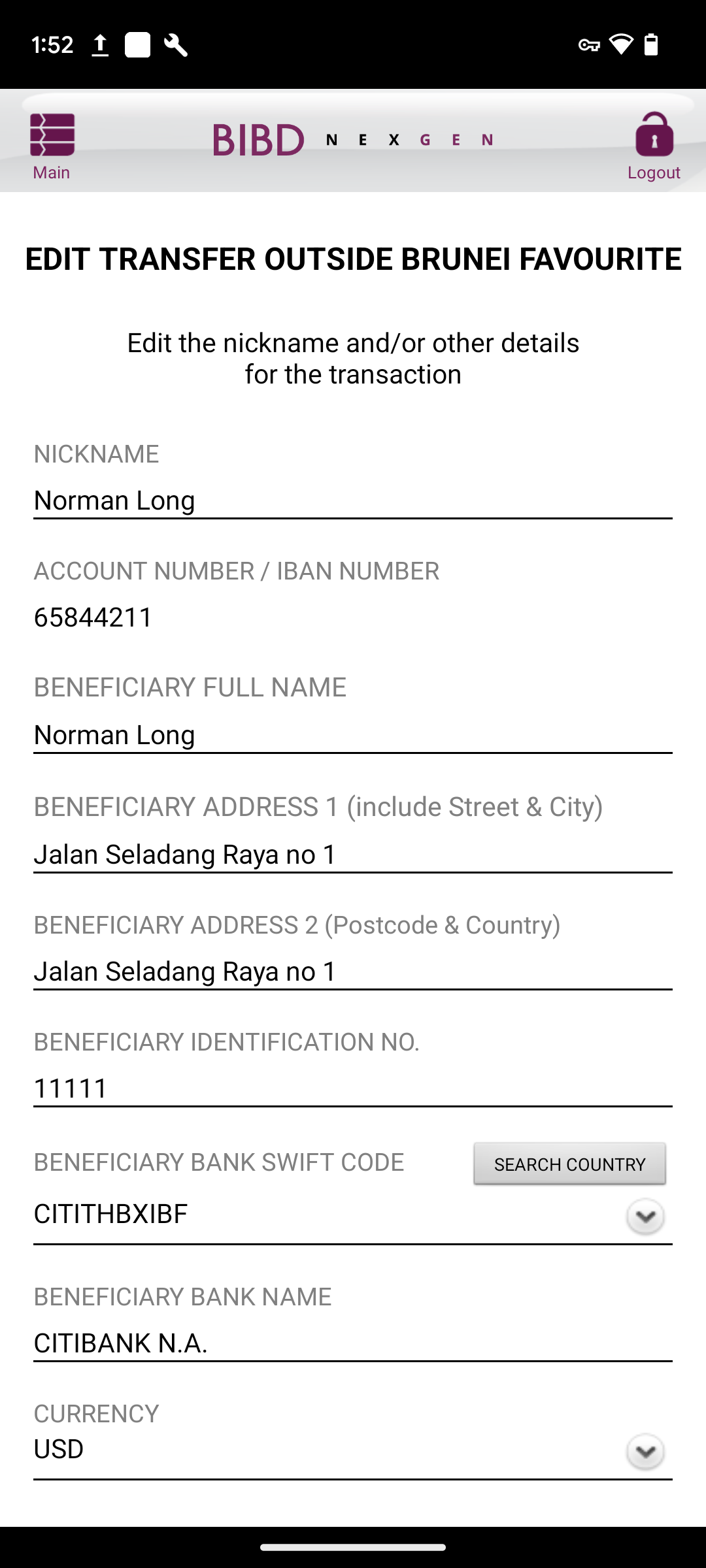 Change to ‘BENEFICIARY CURRENCY’
Box size, font size, box color follow as per quickpay module and word should be ‘Next’
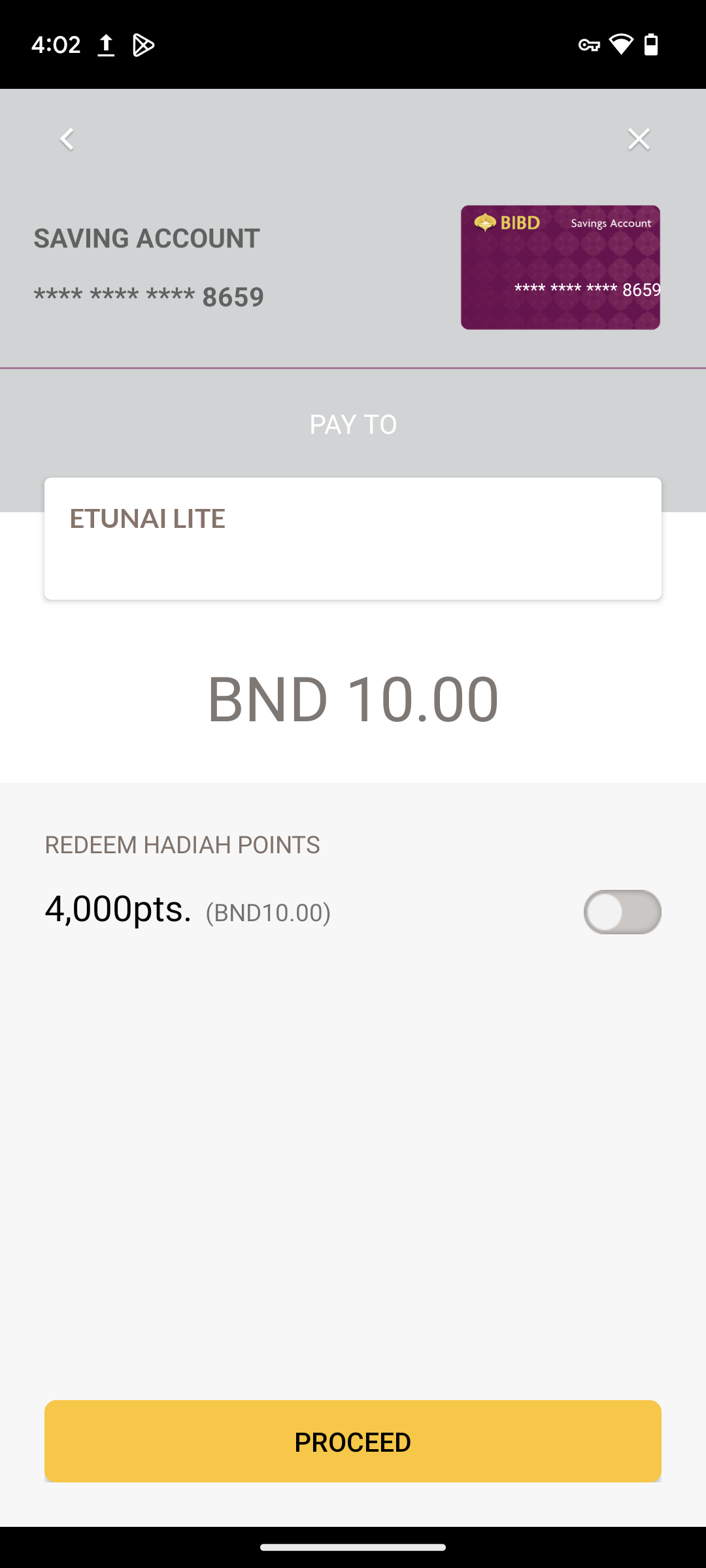 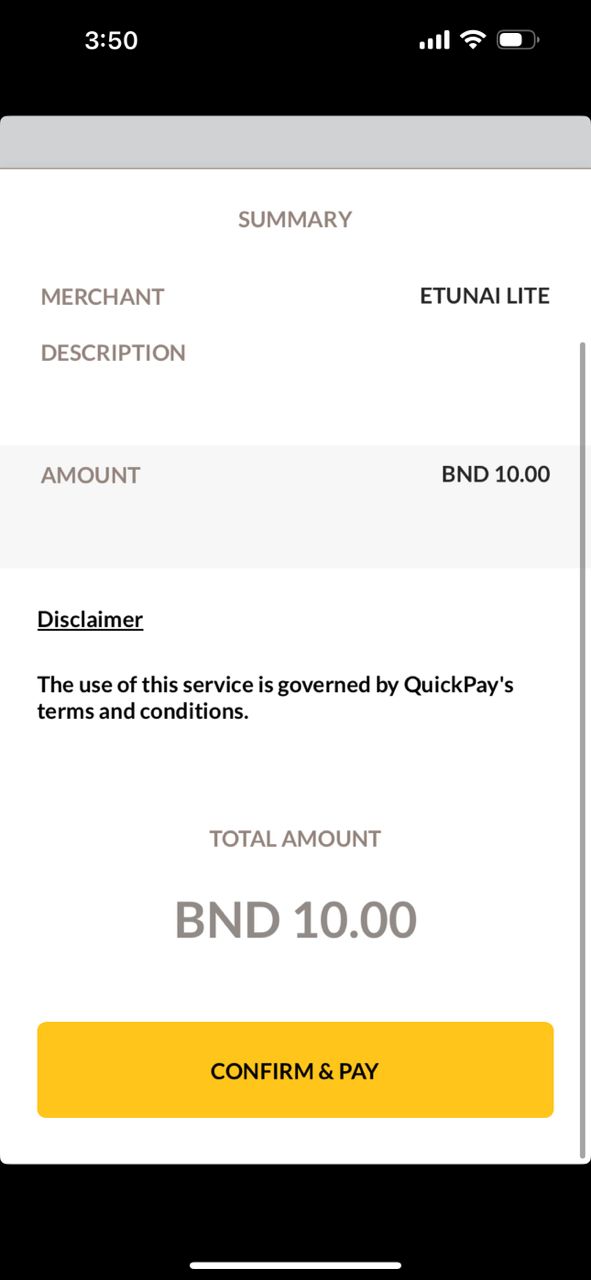 Android
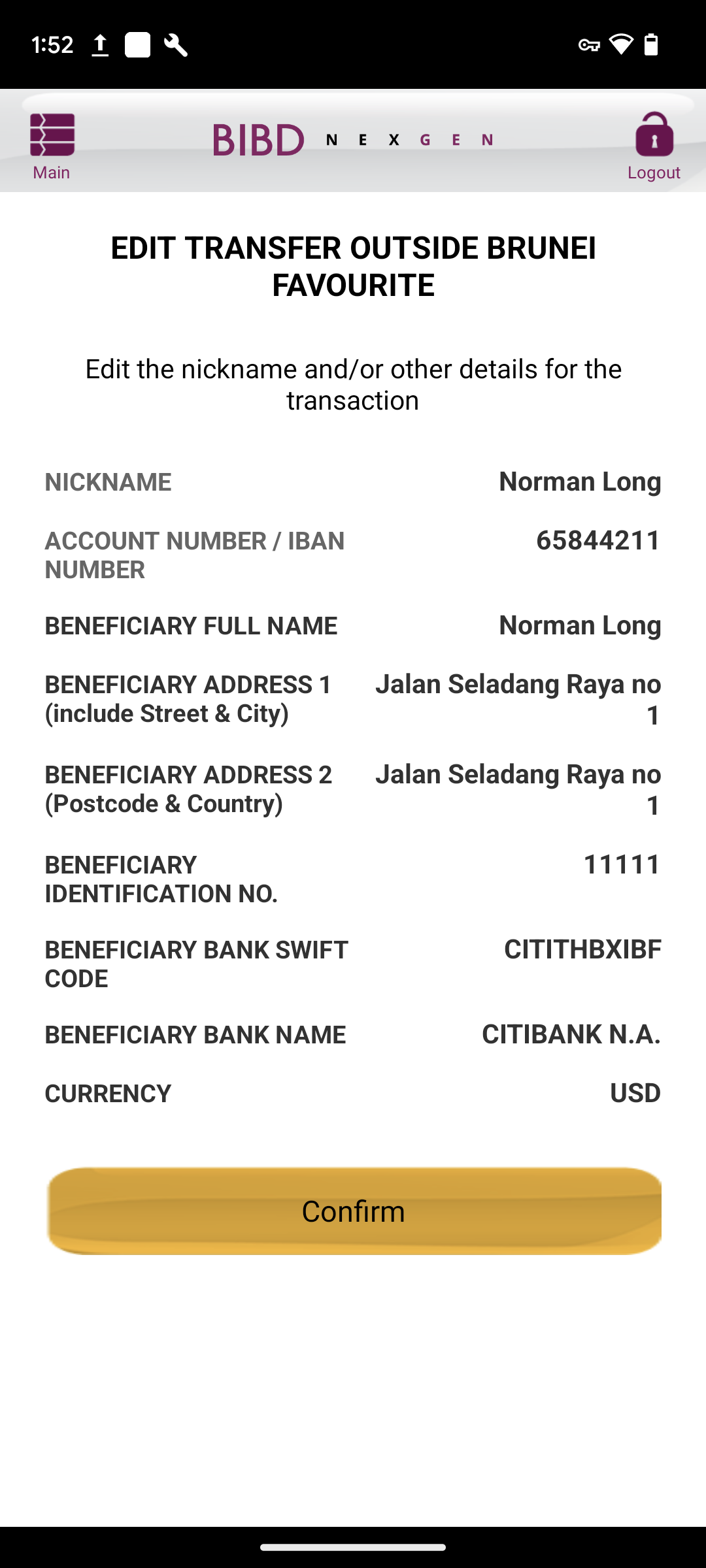 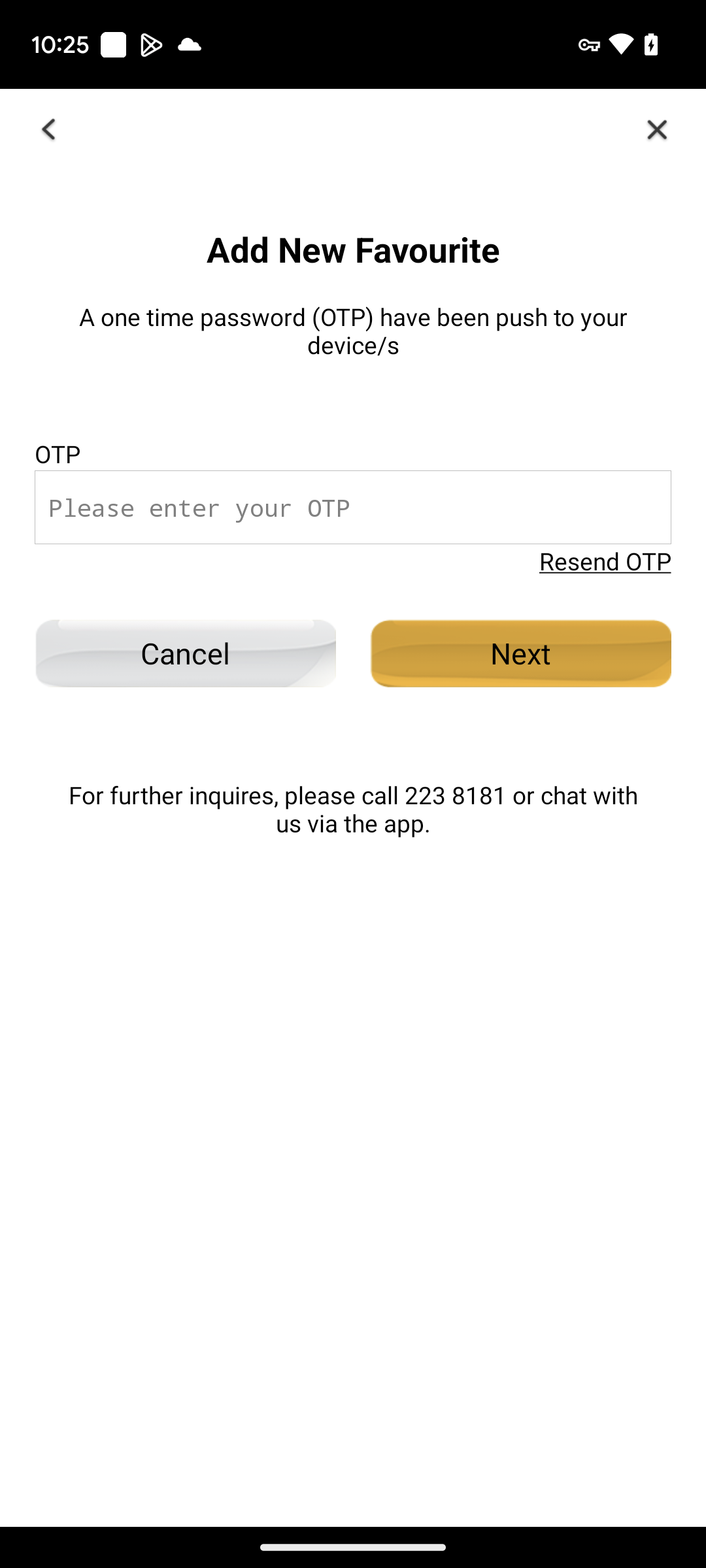 CONFIRM EDIT
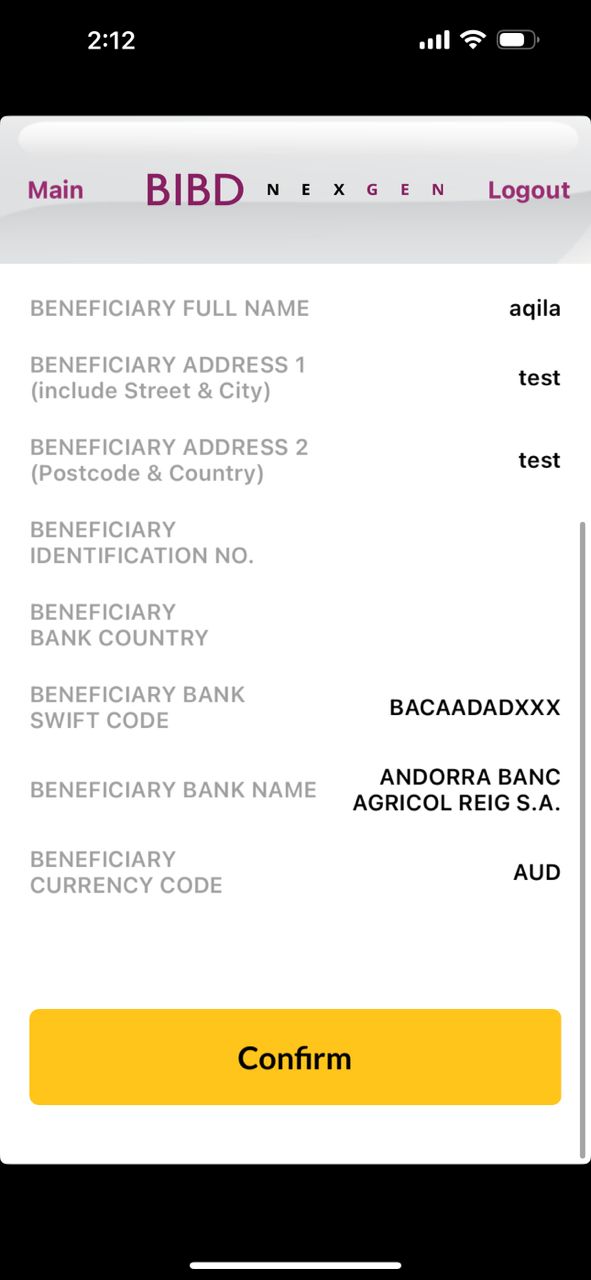 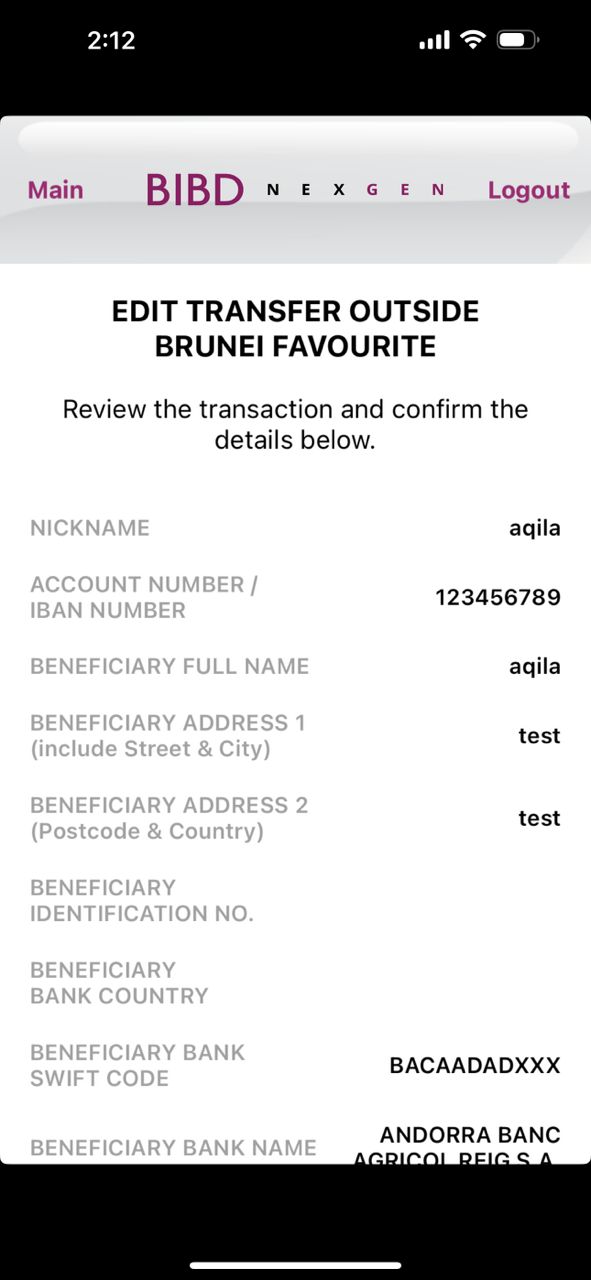 iOS
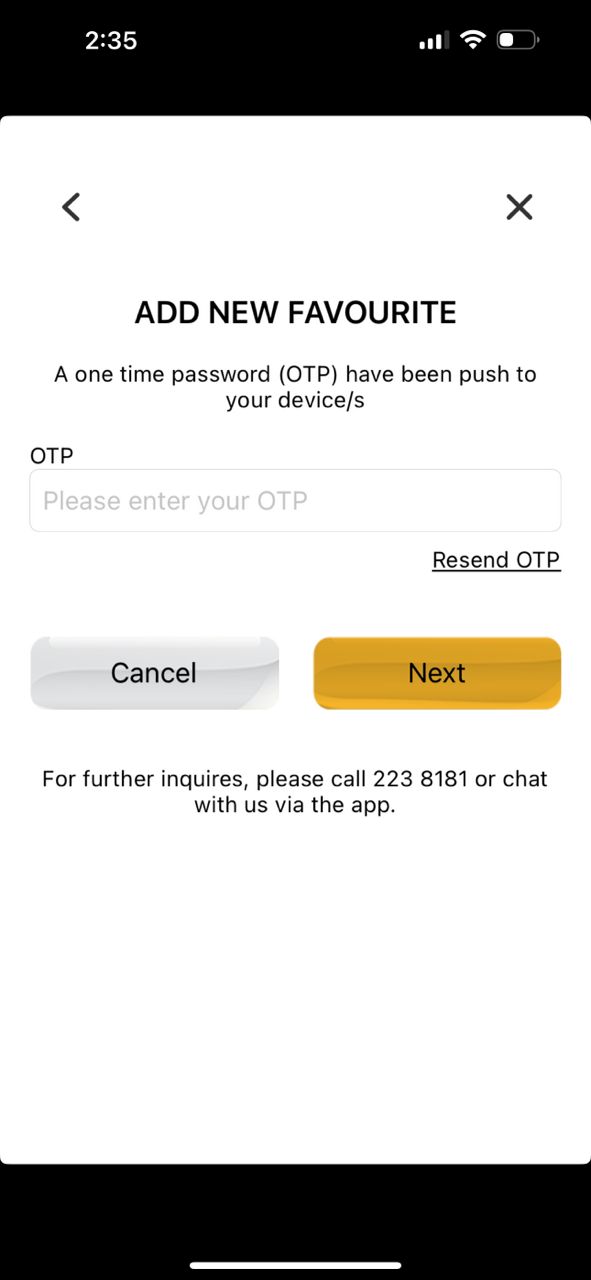 Remove the field
Change to ‘BENEFICIARY CURRENCY’
Box size, font size, box color follow as per quickpay module and word should be ‘Confirm’
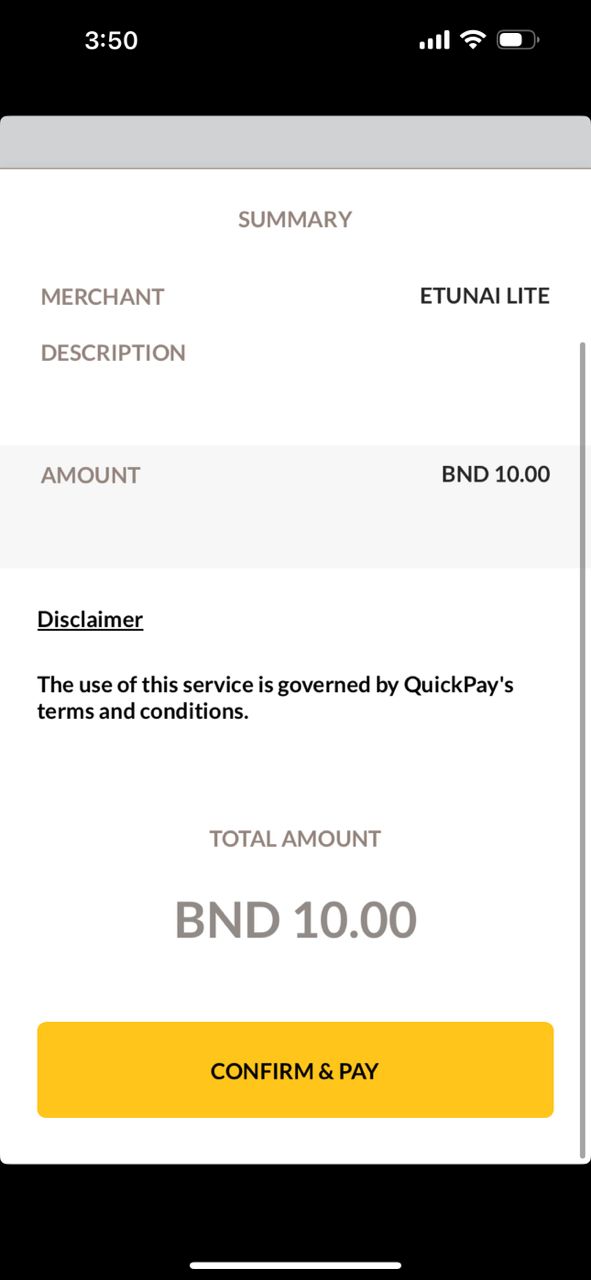 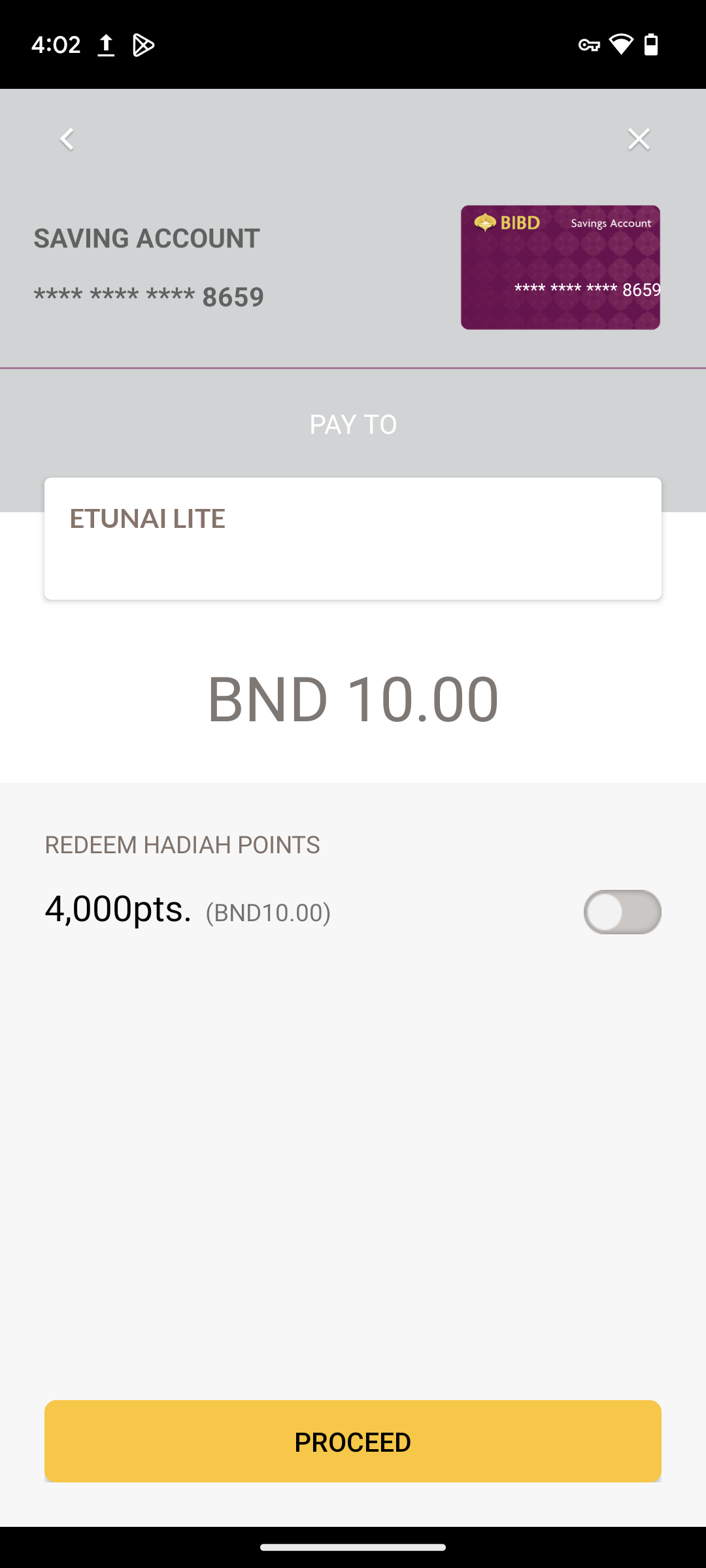 Android
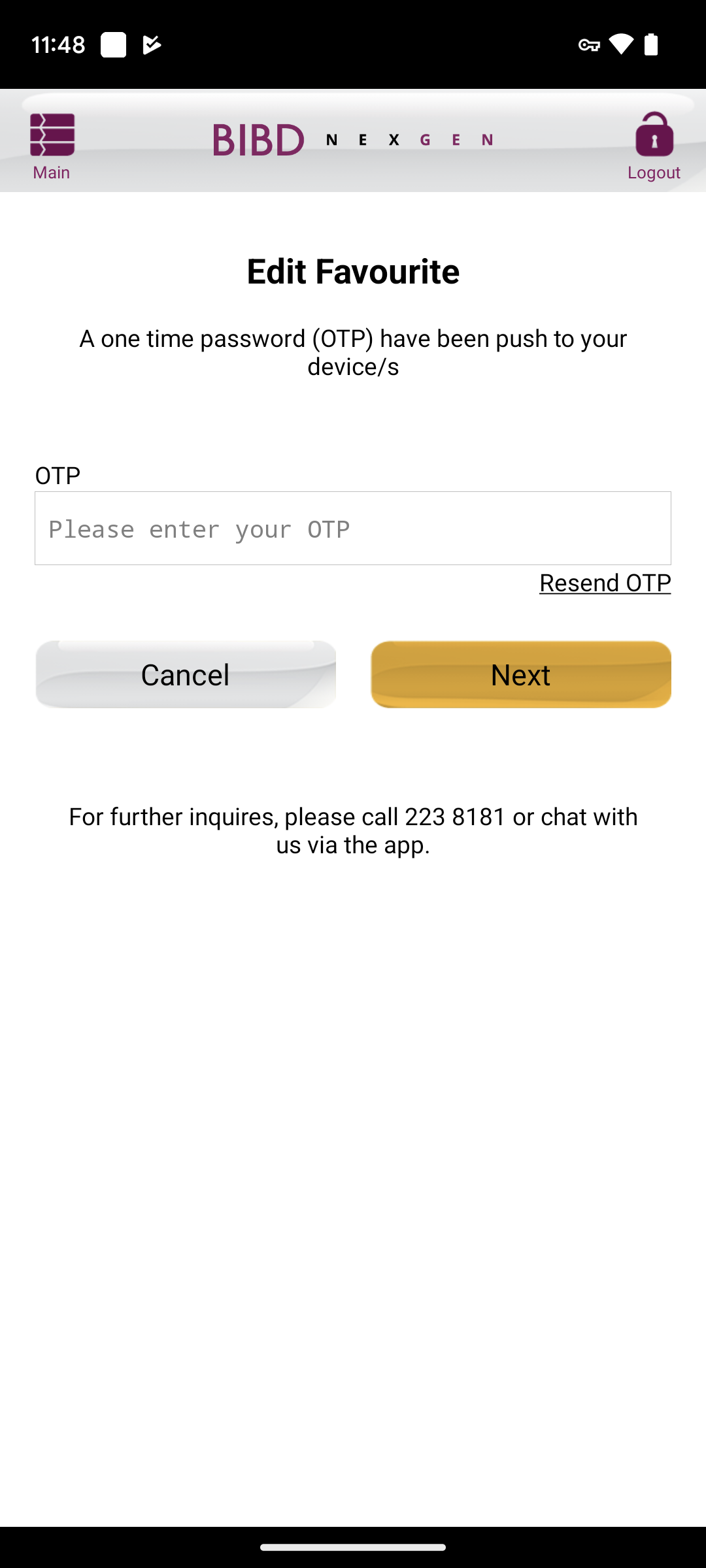 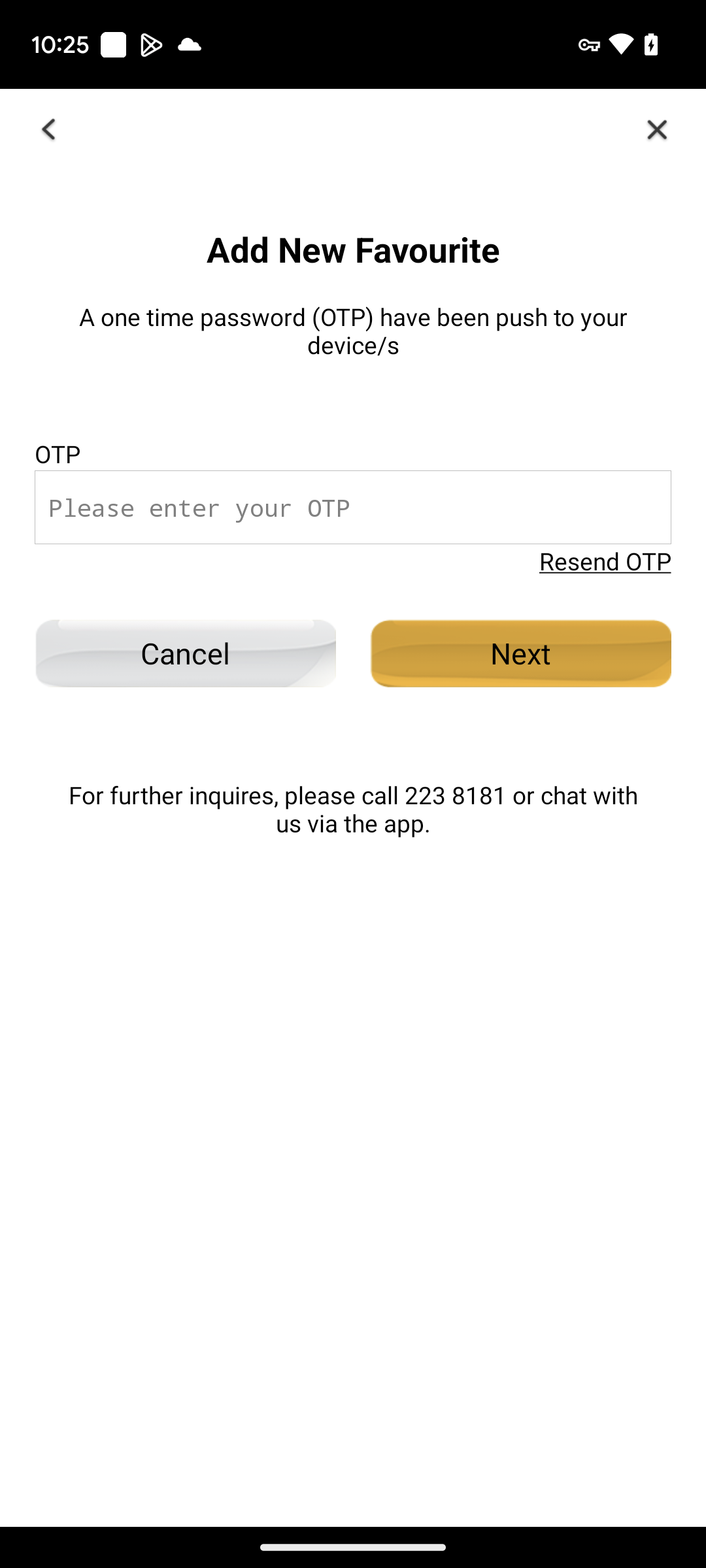 OTP EDIT
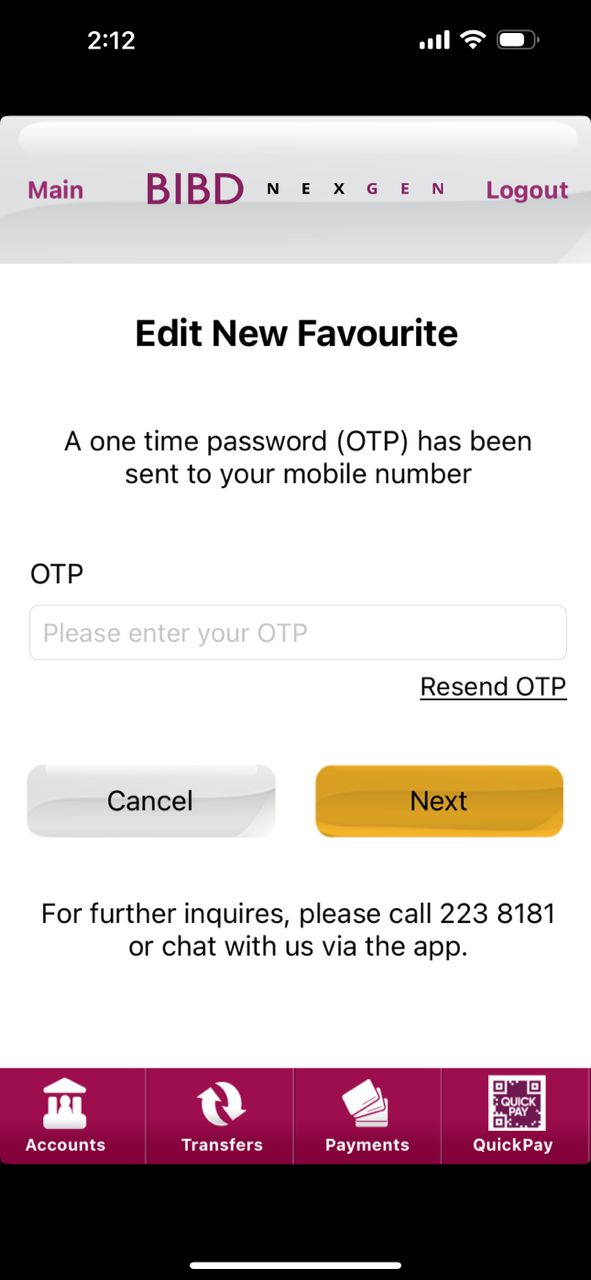 iOS
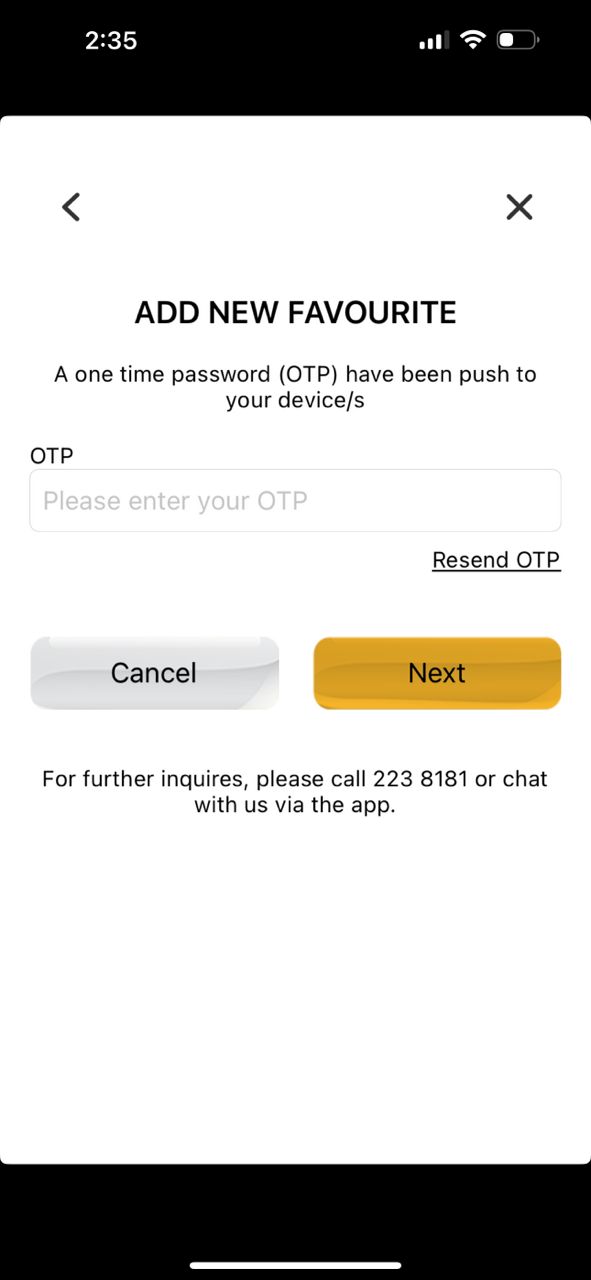 Change to ‘Edit Favourite’
Android
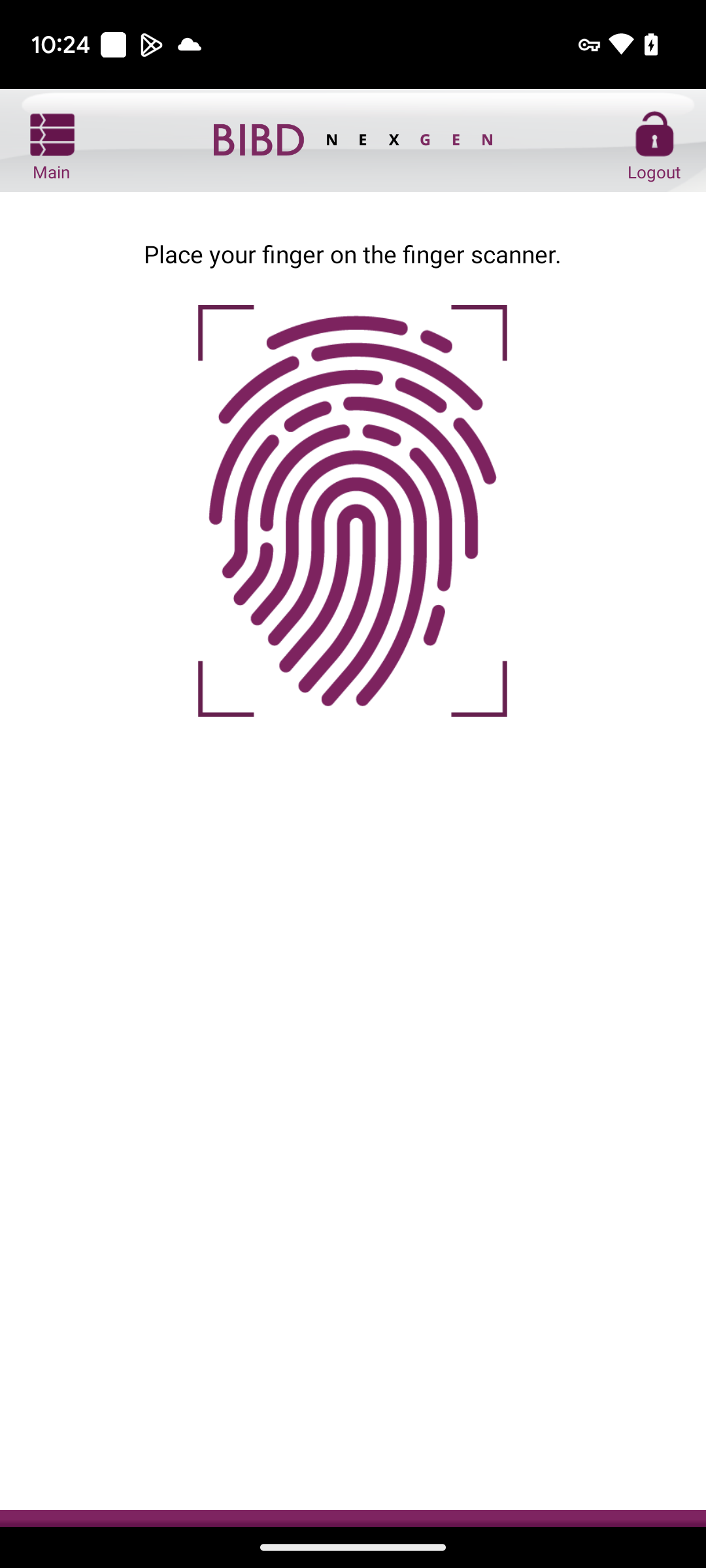 BIO EDIT
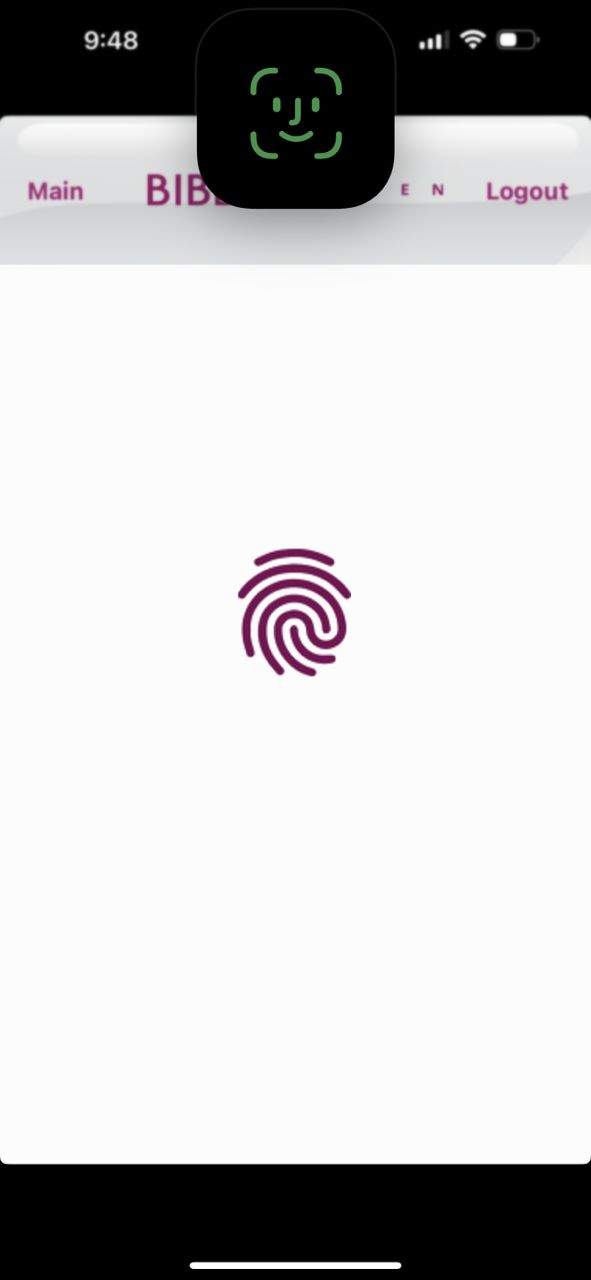 iOS
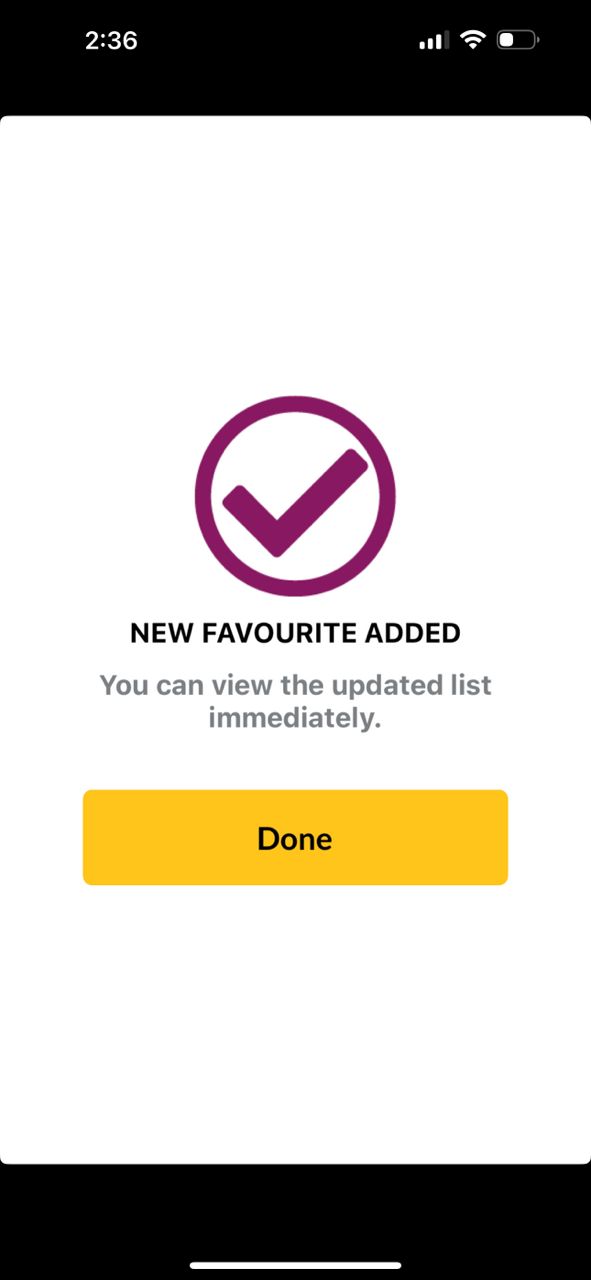 Android
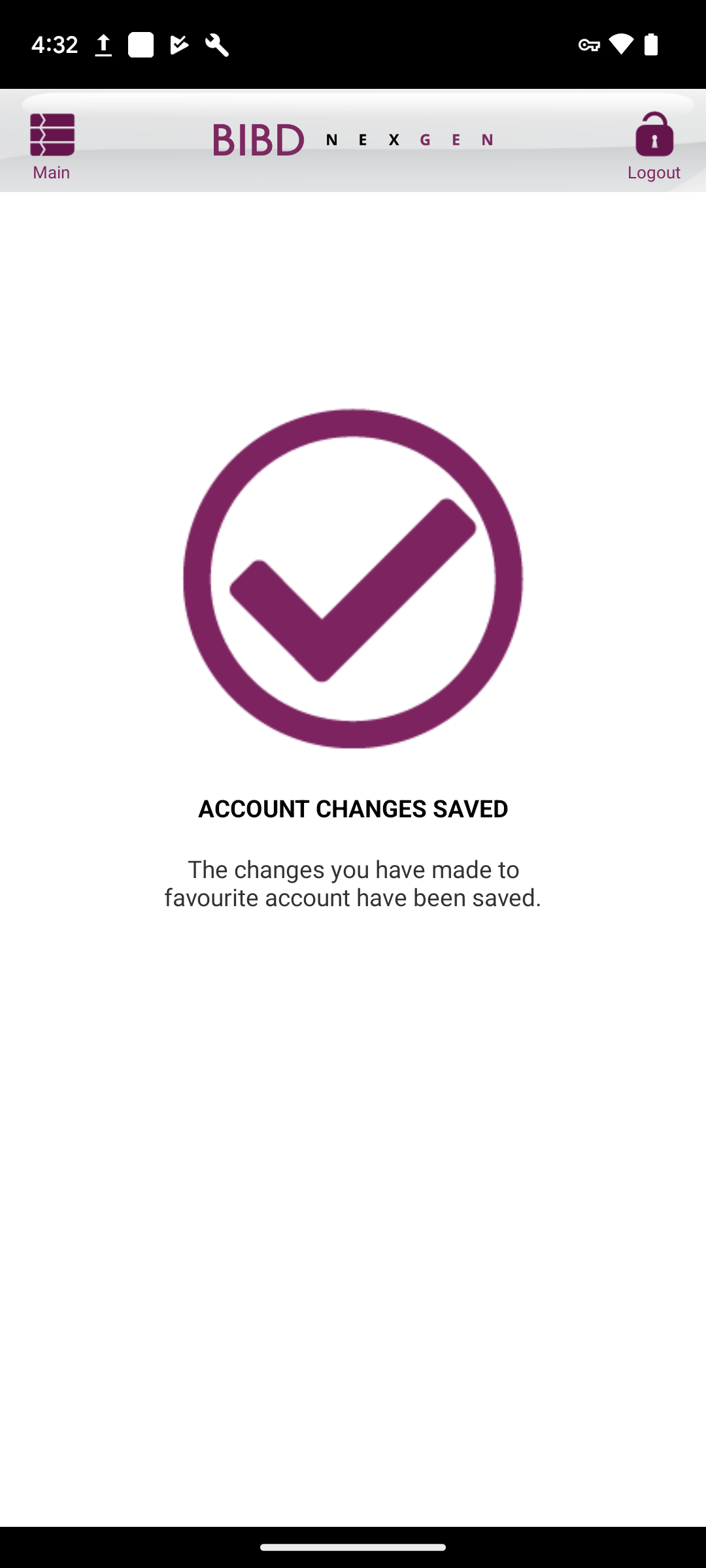 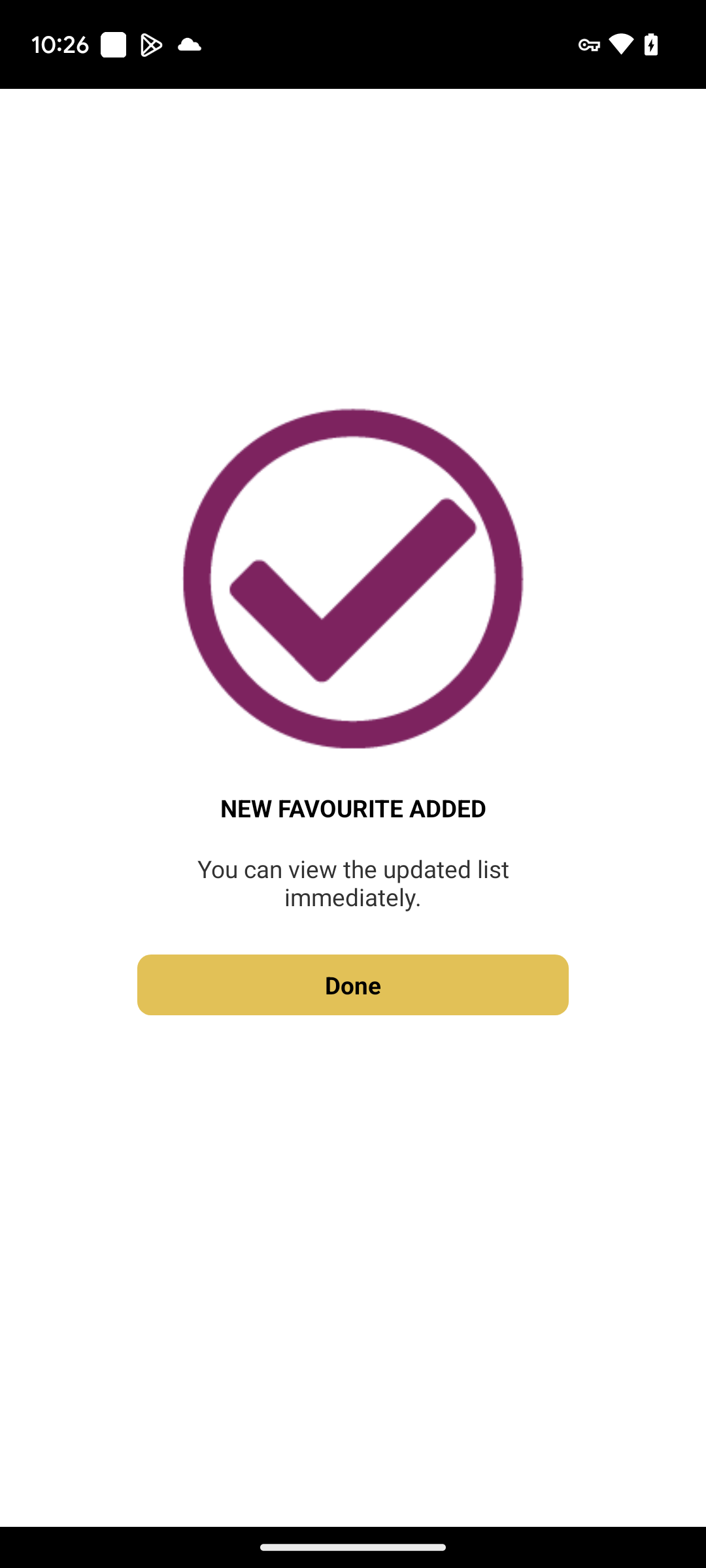 SUCCESS EDIT
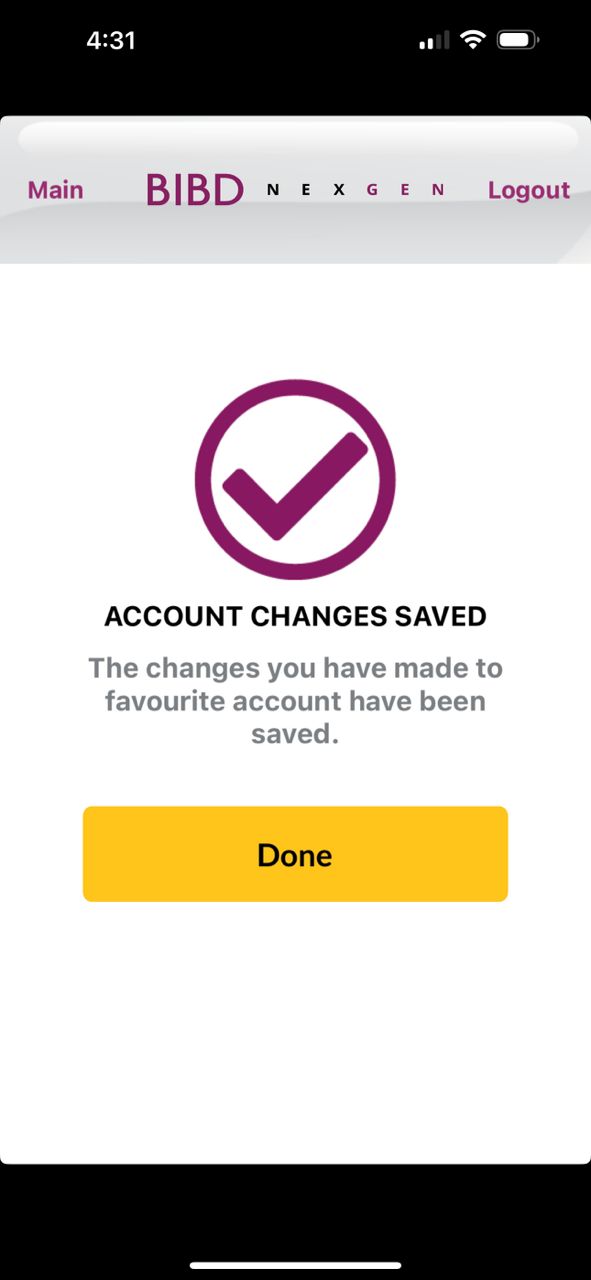 iOS
Done
Android
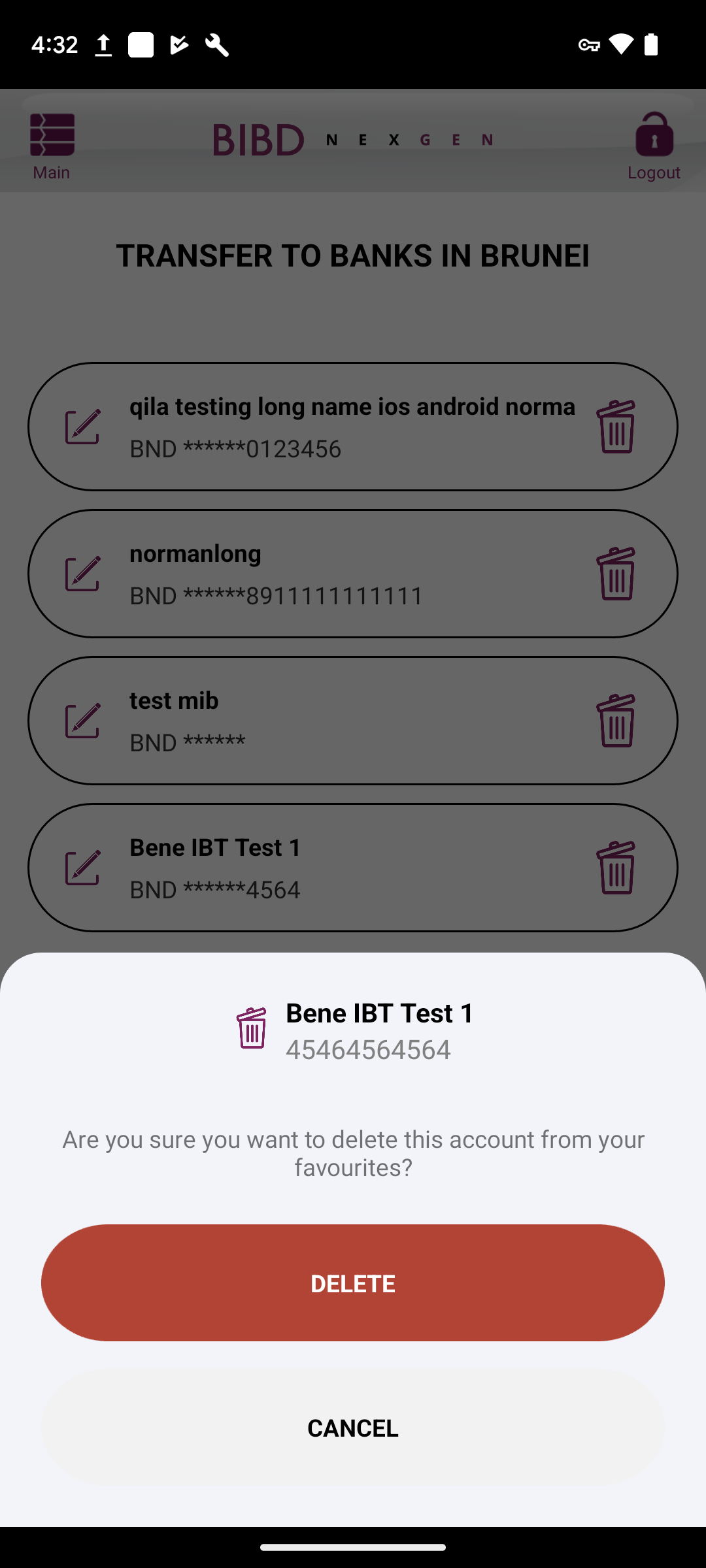 CONFIRM DELETE
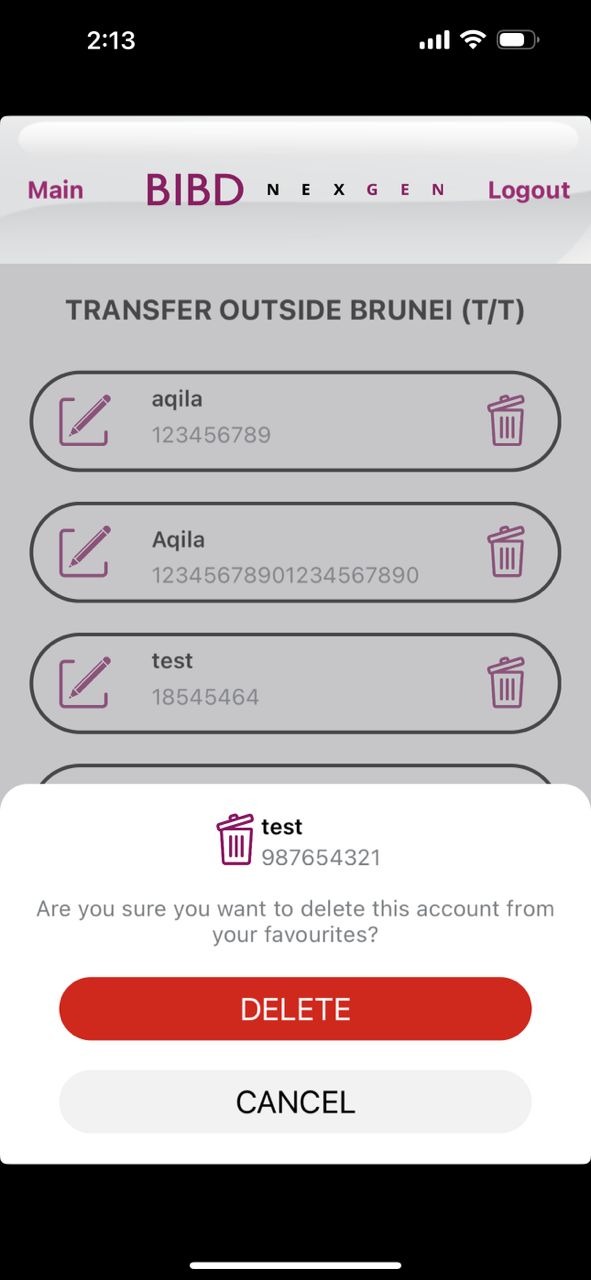 iOS
Transparent should be until header. Customer cannot click < or X. only can click DELETE or CANCEL or DONE
Make the icon bigger (check with Tiara)
Make box Delete and Cancel bigger – same size as favourite list box
Box color white
Android
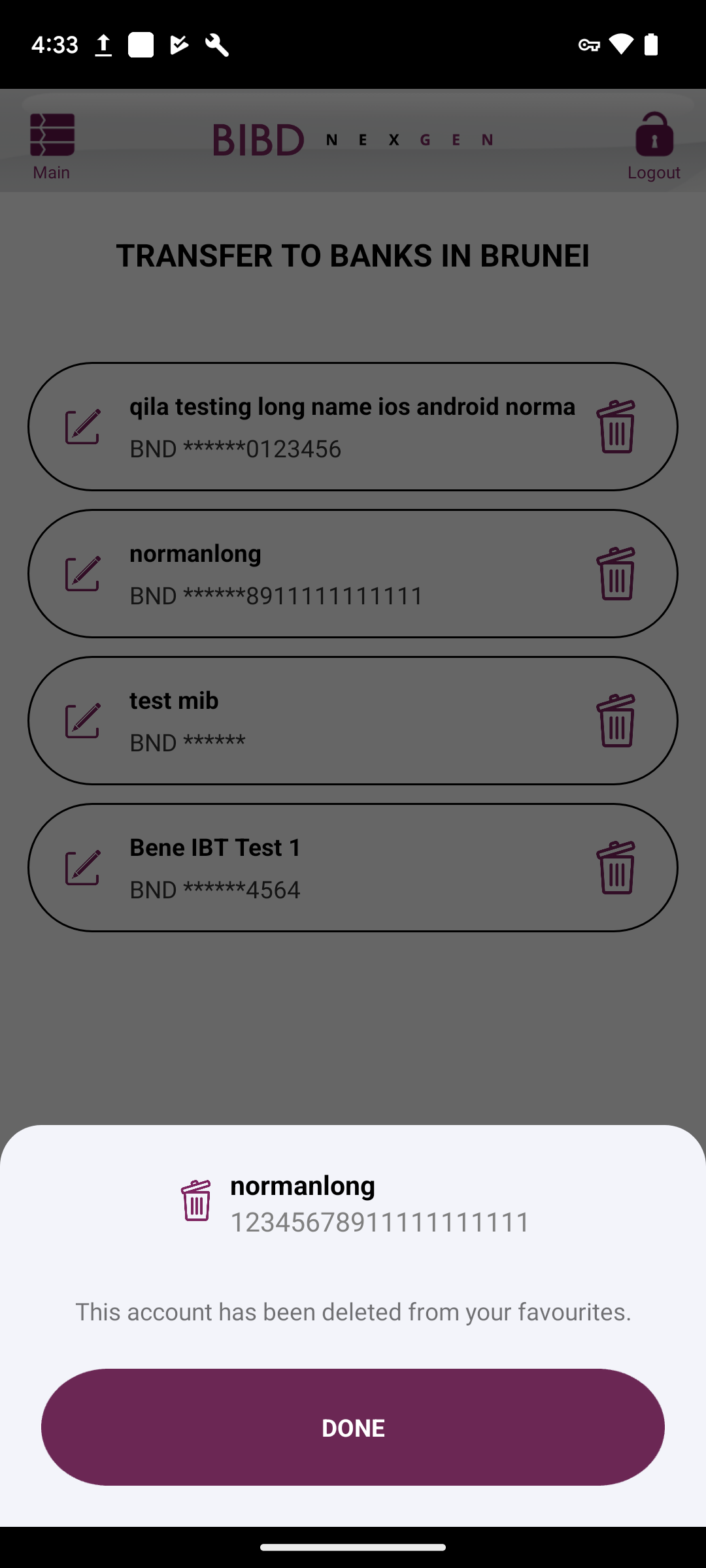 SUCCESS DELETE
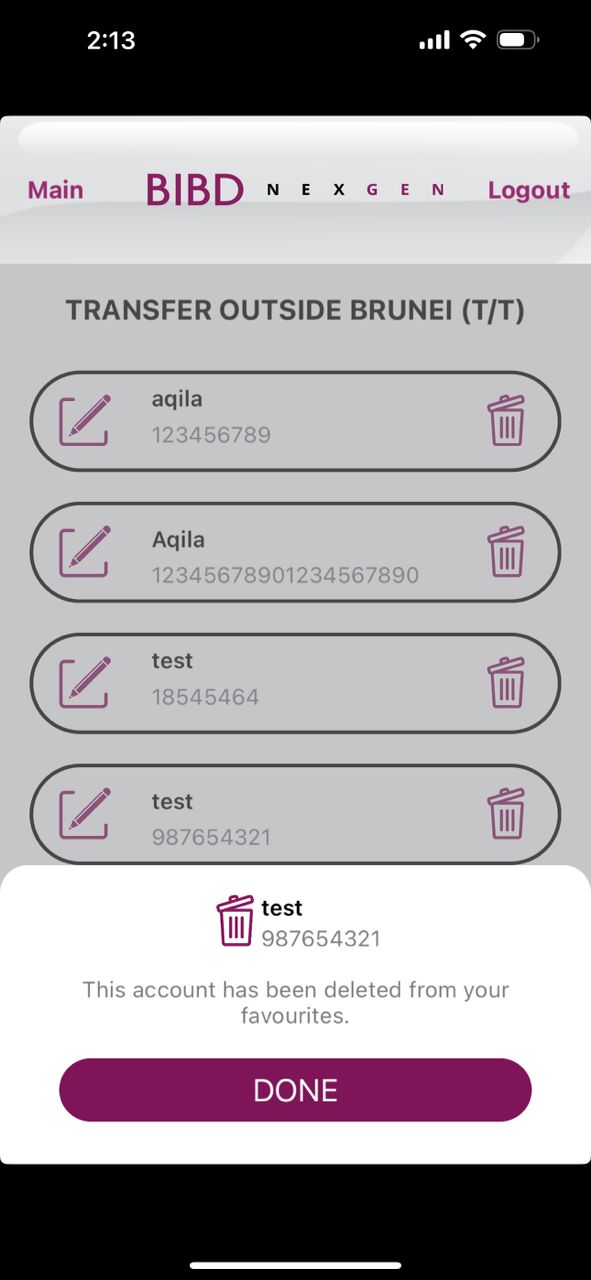 iOS
Transparent should be until header. Customer cannot click < or X. only can click DELETE or CANCEL or DONE
Make the icon bigger (check with Tiara)
Make box Delete and Cancel – same size as favourite list box
Box color white